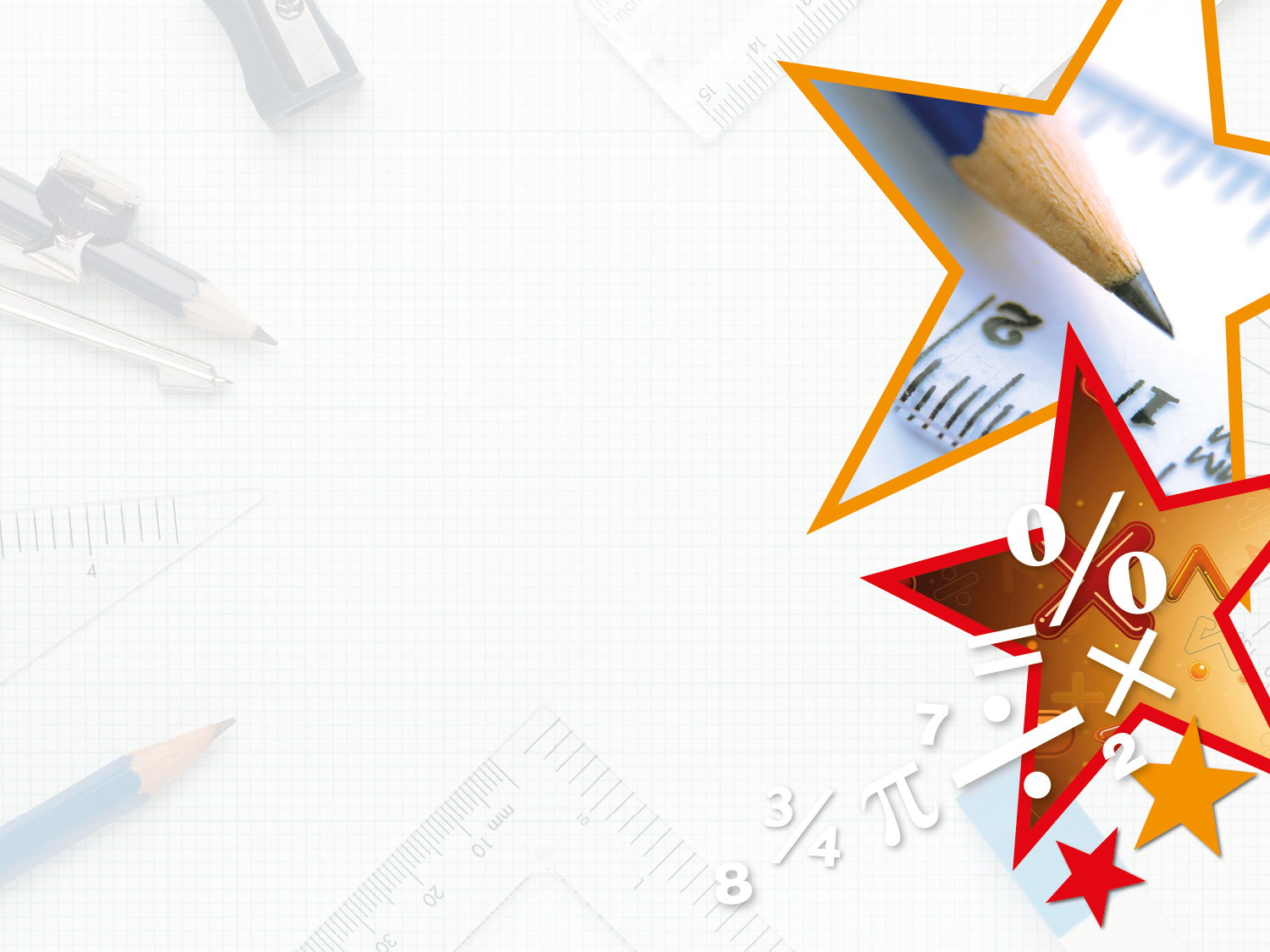 Week 14 – w.b 22.06.20 - Year 5 & 6 Maths

This week, Year 5 and 6 are sharing the same slides as we are starting a new topic in Maths that we did not have a chance to visit – Algebra!  
For the first few days, you will notice that the slides both have Varied Fluency and Reasoning & Problem Solving for the same day, as we need to review topics in Maths that relate to Algebra (Prime, Square and Cube numbers) before we move on to Algebra later in the week.  Please do click on the links at the beginning of the slides to review and help you to complete the activities.  At the end of most activities (especially the first few days), there is one or more challenge(s).
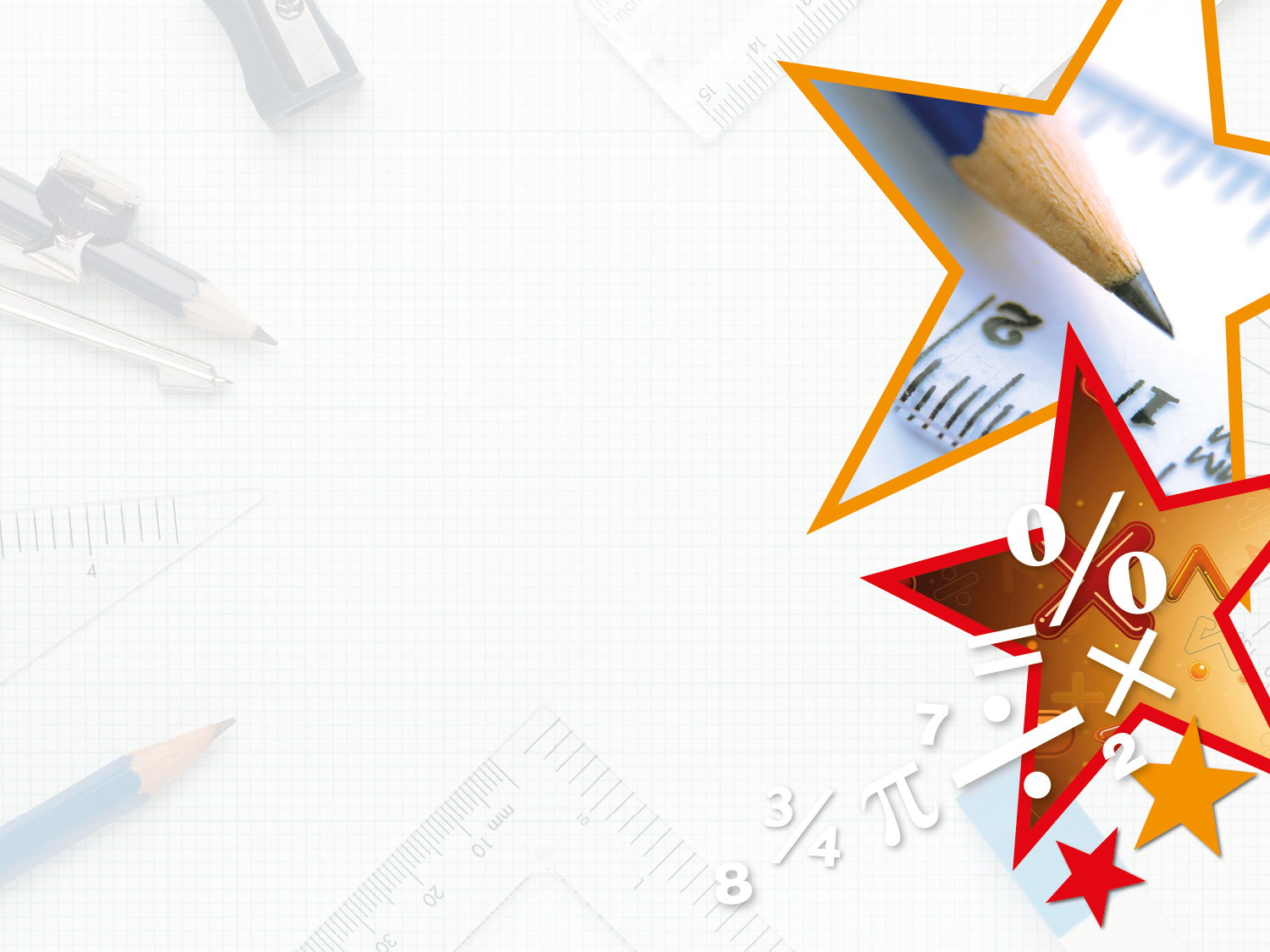 Monday 22nd June 2020

L.O: to identify and use prime and composite numbers

Please watch the video before going trough the slides: 
https://www.youtube.com/watch?v=3h4UK62Qrbo
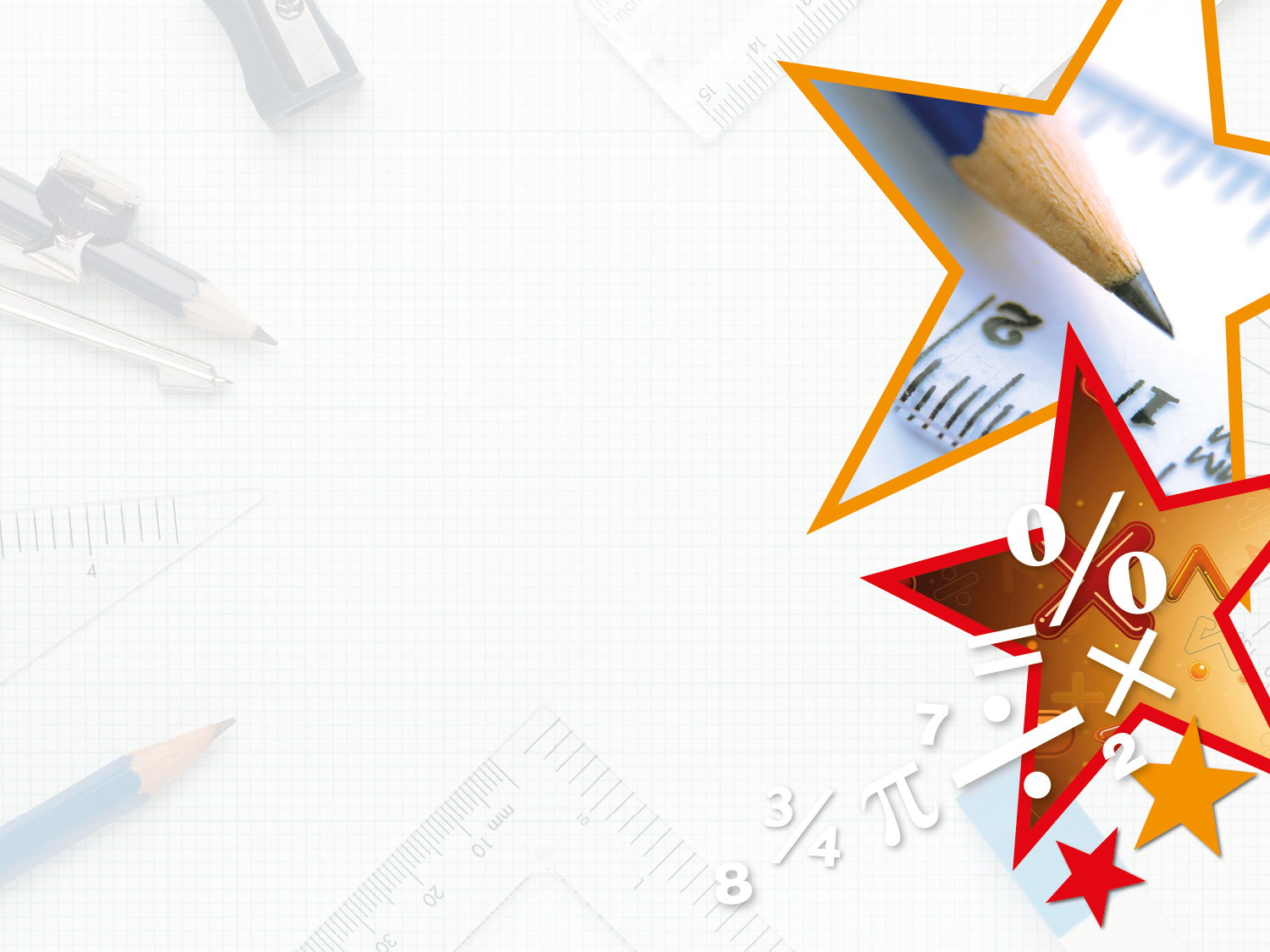 Introduction
 
What are prime numbers? What are composite numbers?
Sort the numbers under the correct headings.
11
2
29
14
33
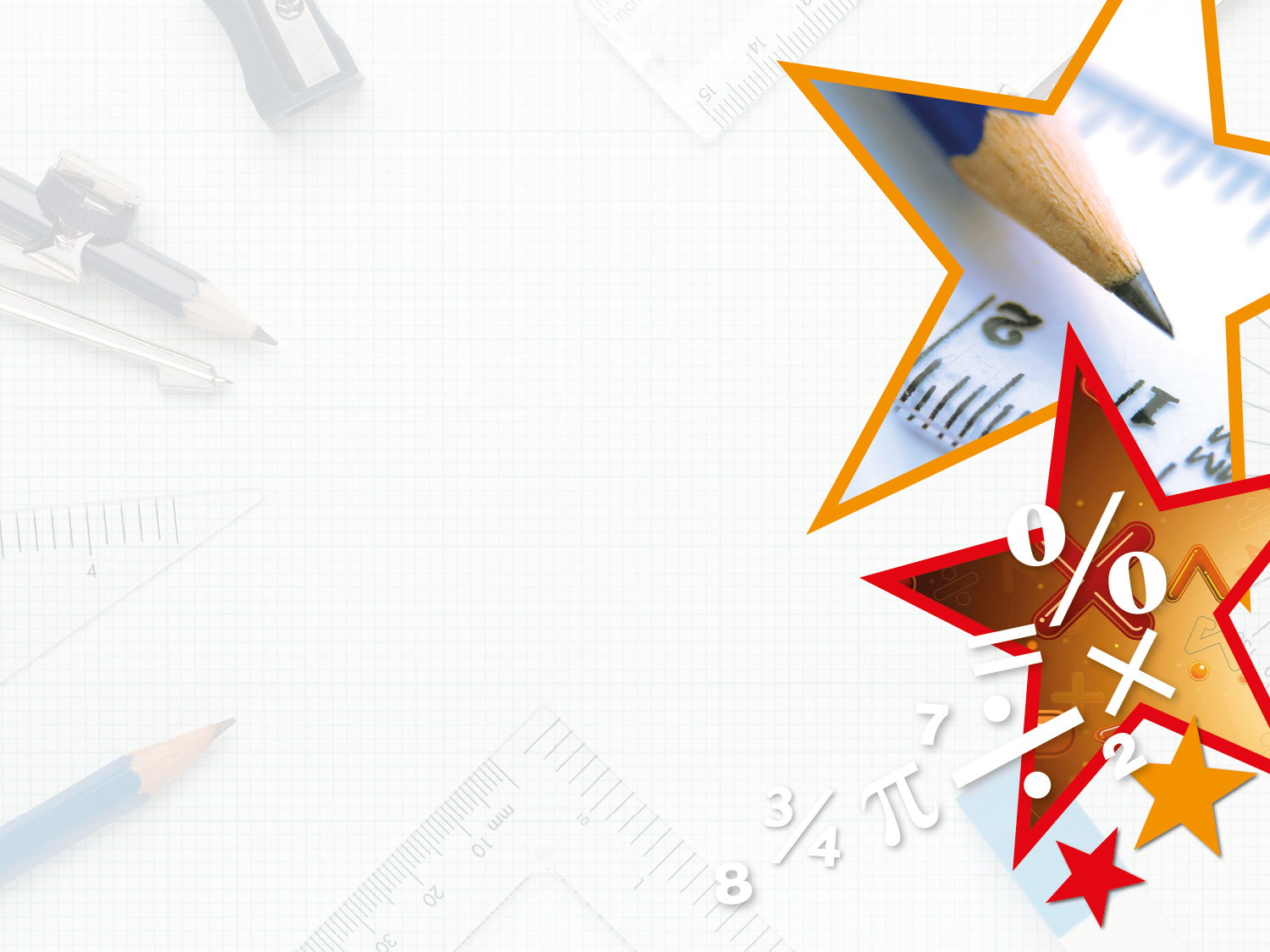 Introduction
 
What are prime numbers? What are composite numbers?
Sort the numbers under the correct headings. 











Prime numbers have only two factors.Composite numbers have more than two factors.
2
11
14
29
33
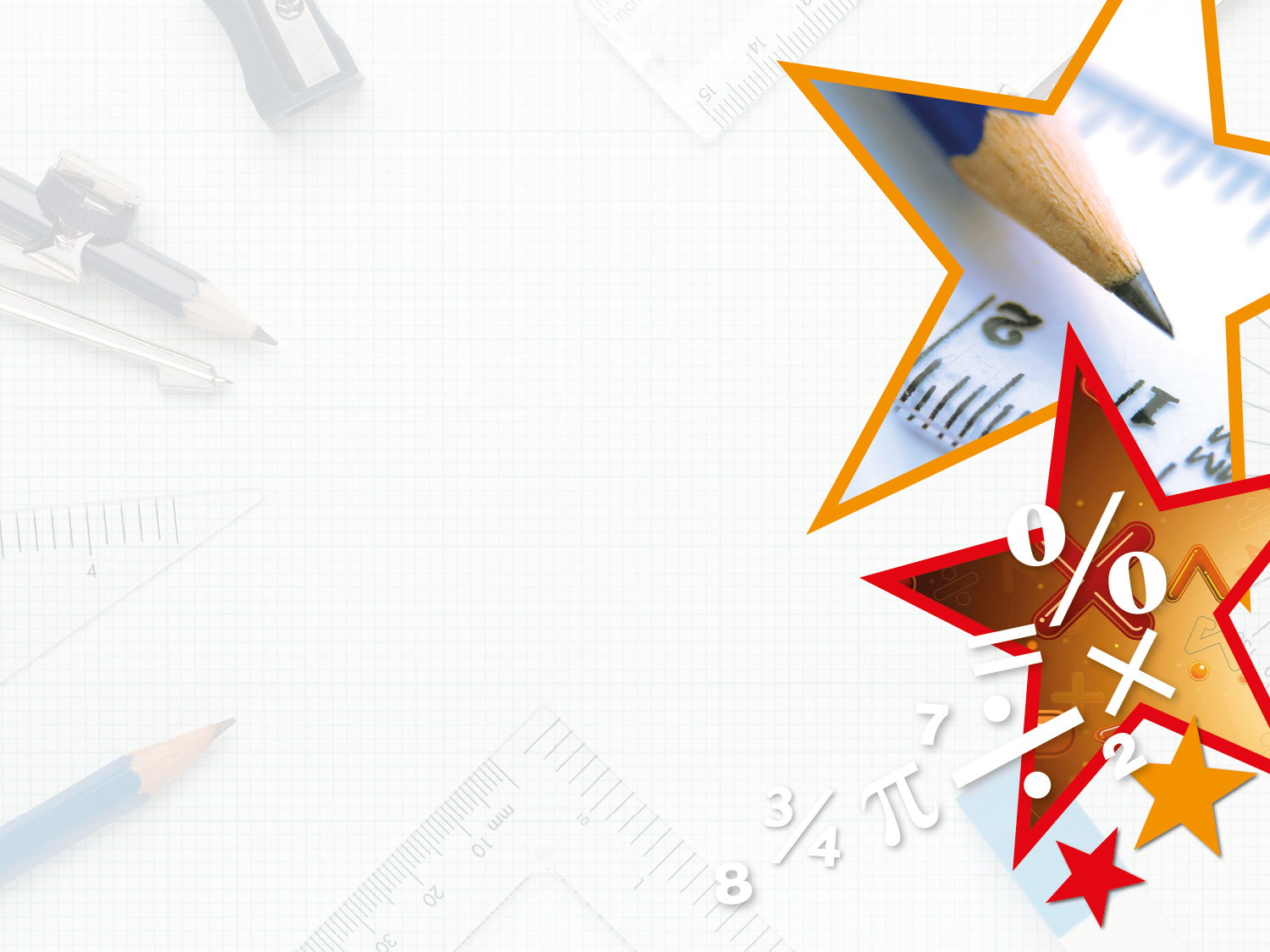 Varied Fluency 1

Circle the prime numbers.
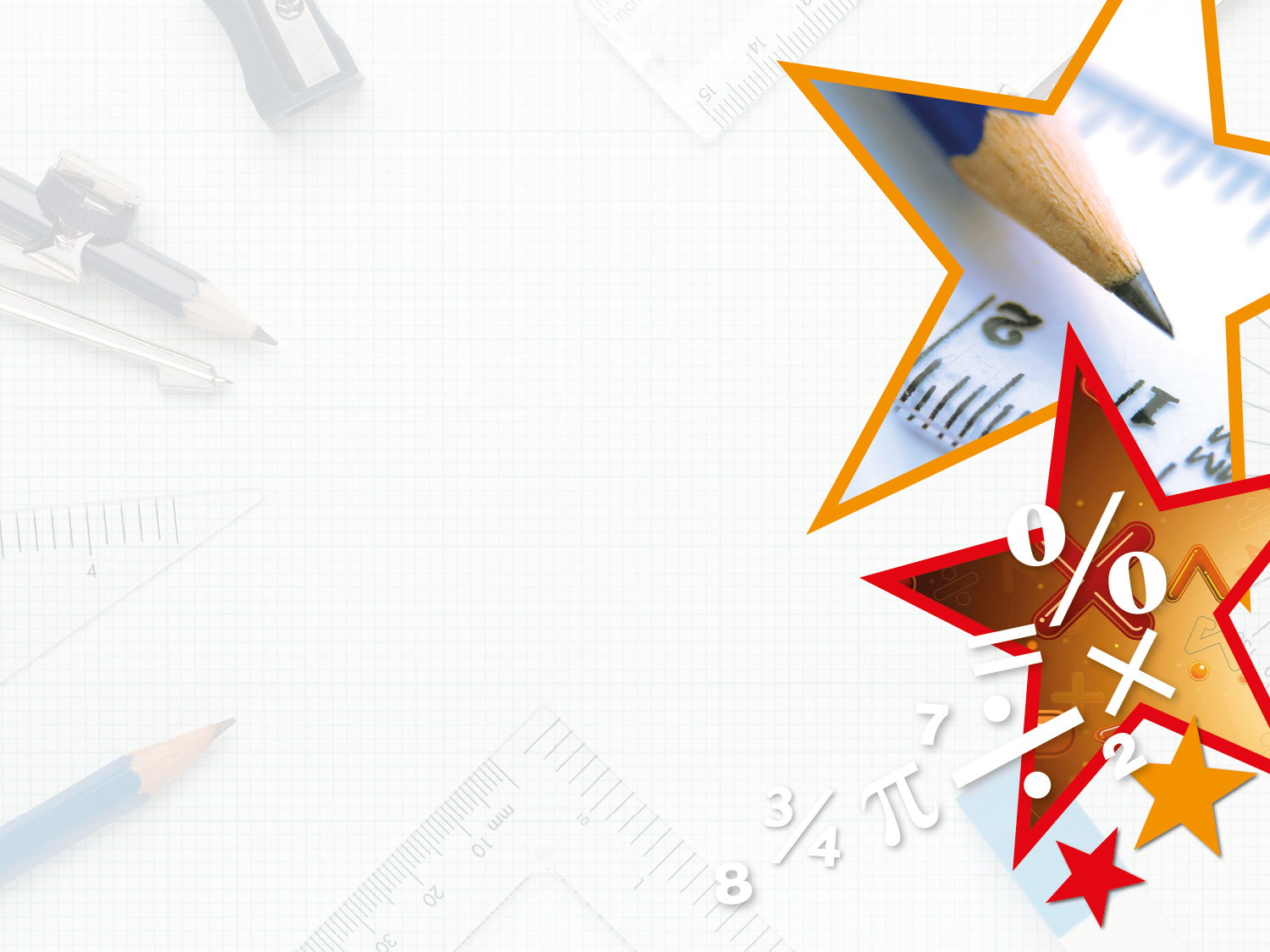 Varied Fluency 1

Circle the prime numbers.
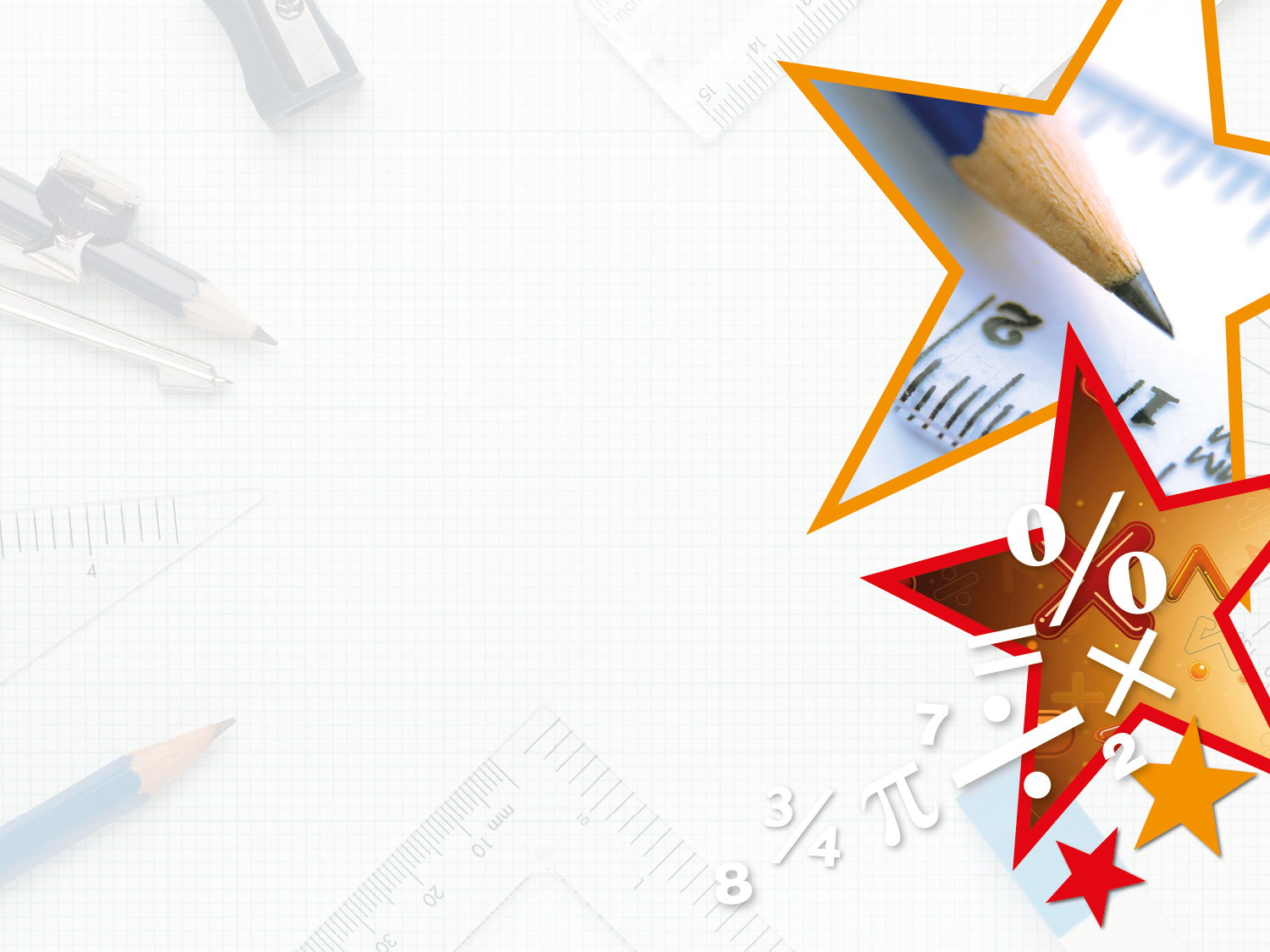 Varied Fluency 2

Which of the following numbers are composite numbers?
8
67
17
21
23
5
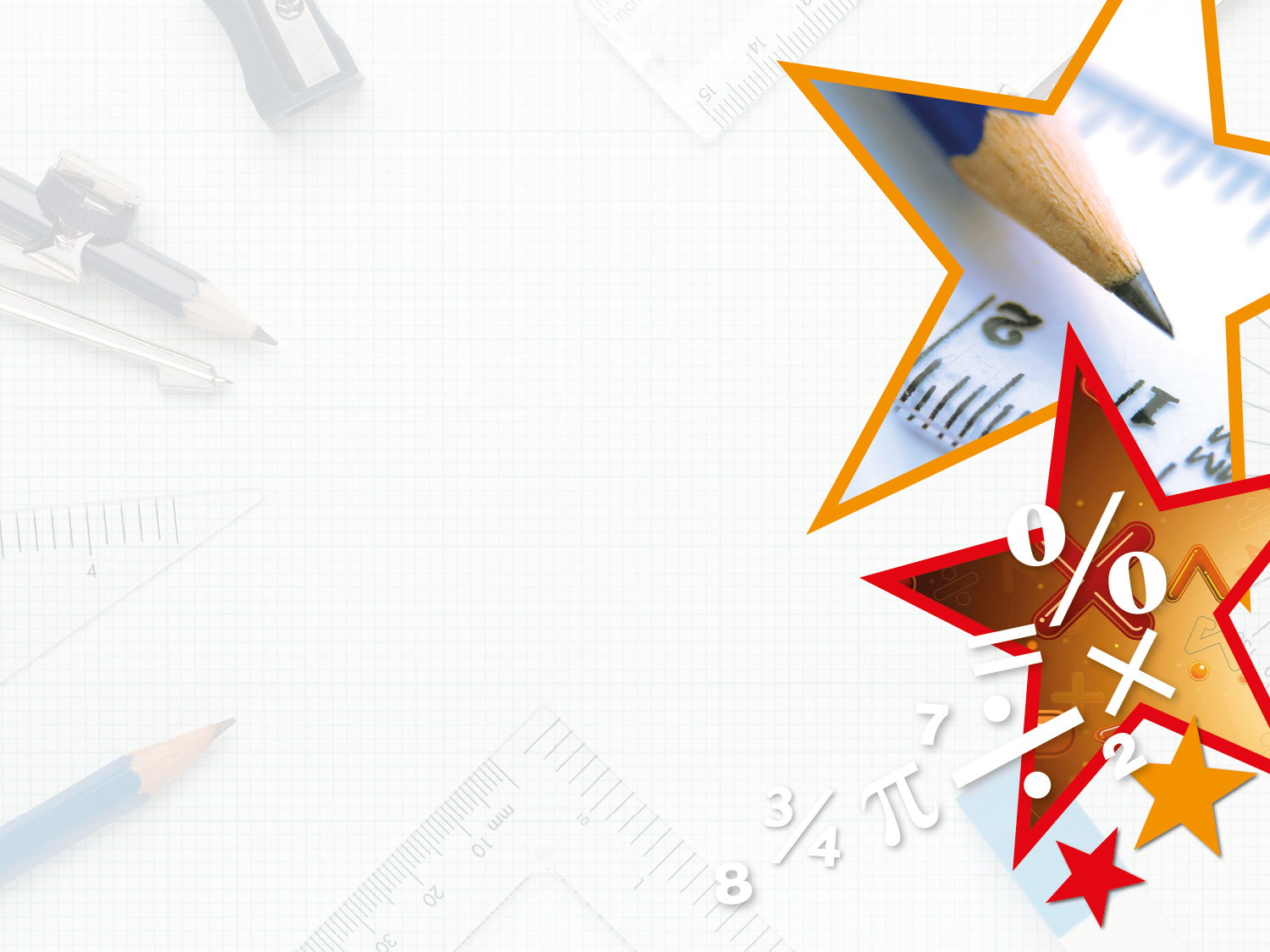 Varied Fluency 2

Which of the following numbers are composite numbers?
8
67
17
21
23
5
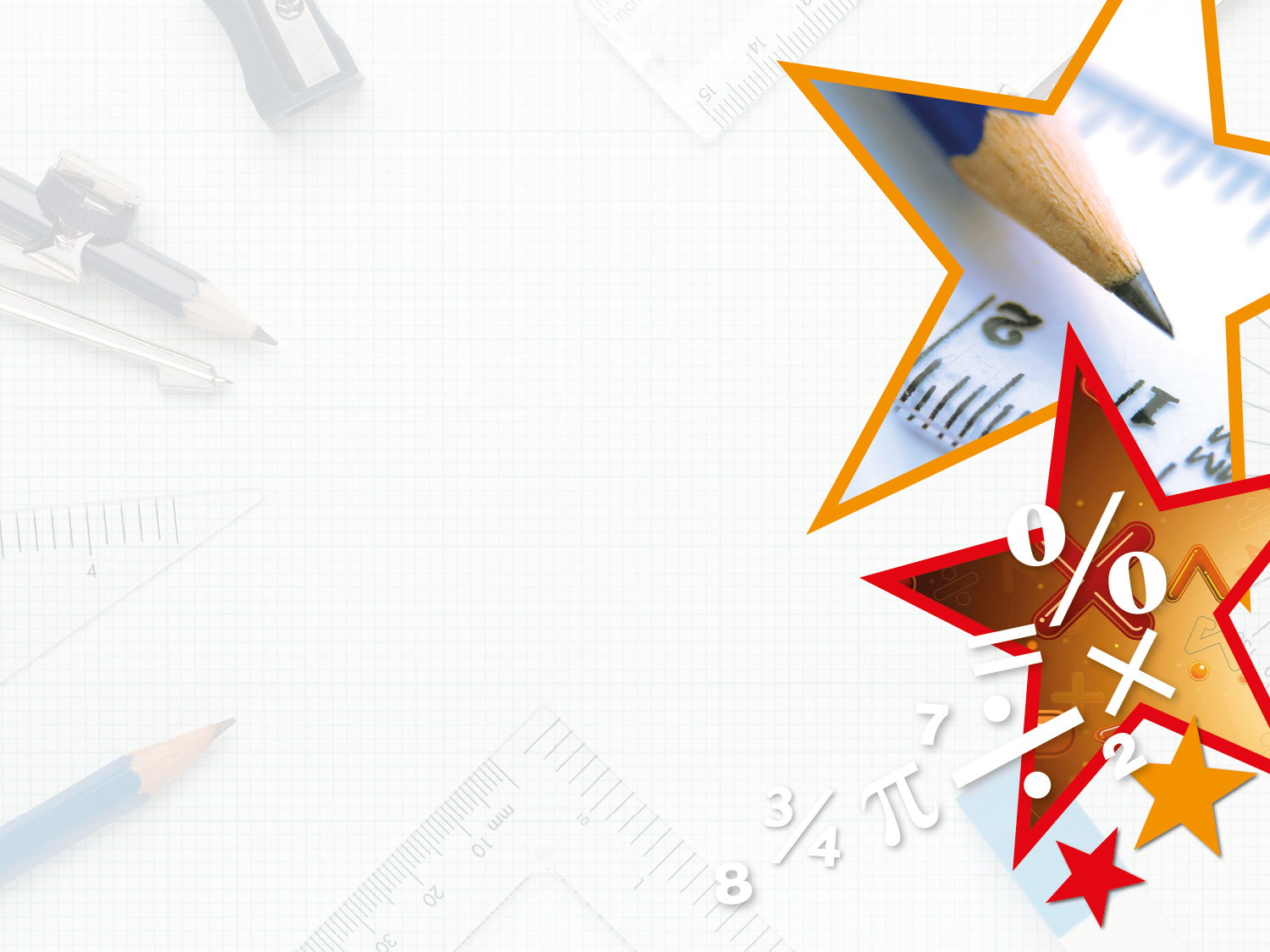 Varied Fluency 3

Which numbers are in the wrong place?
33
83
35
84
12
56
13
97
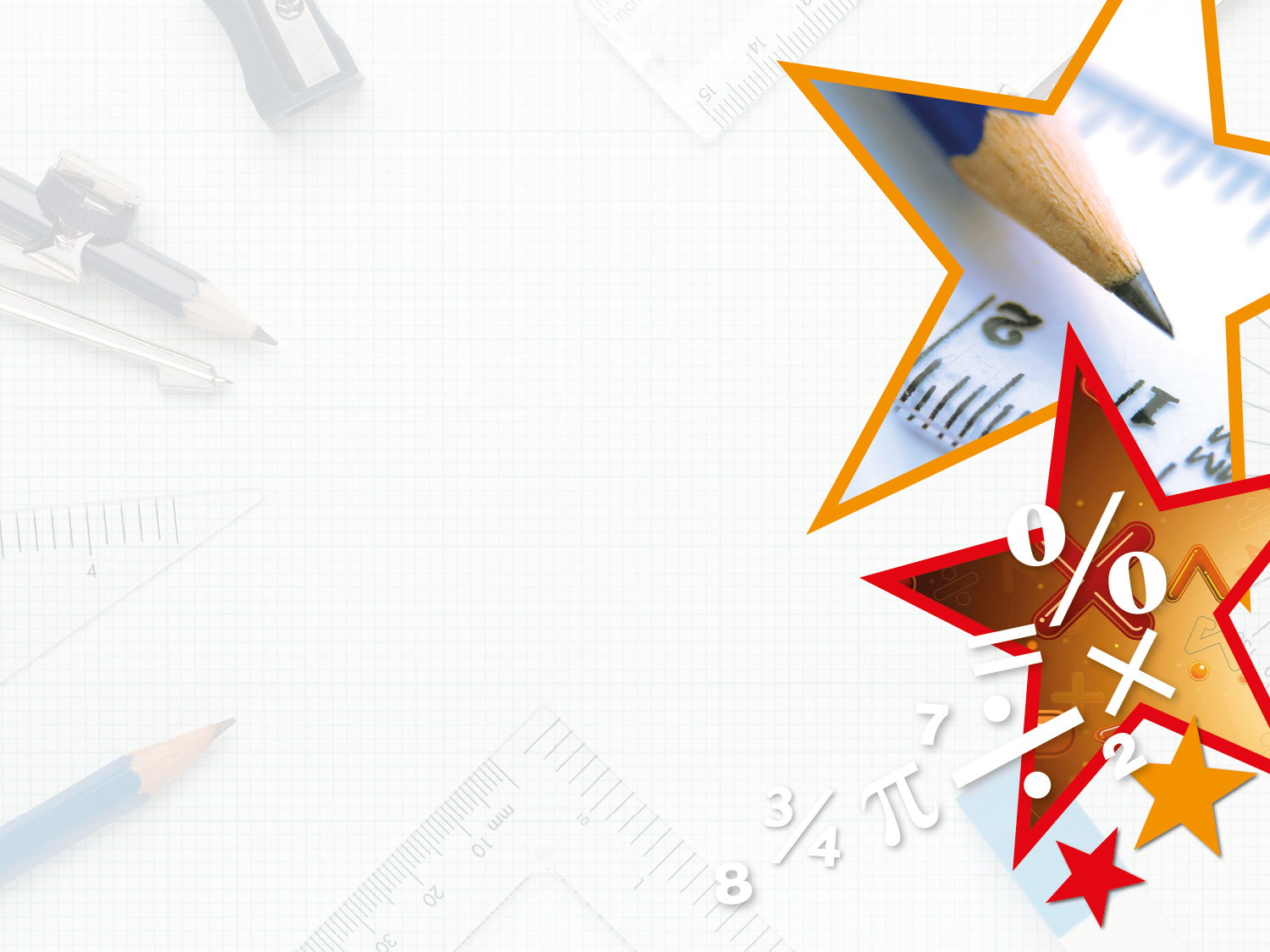 Varied Fluency 3

Which numbers are in the wrong place?
33
83
35
84
12
56
13
97
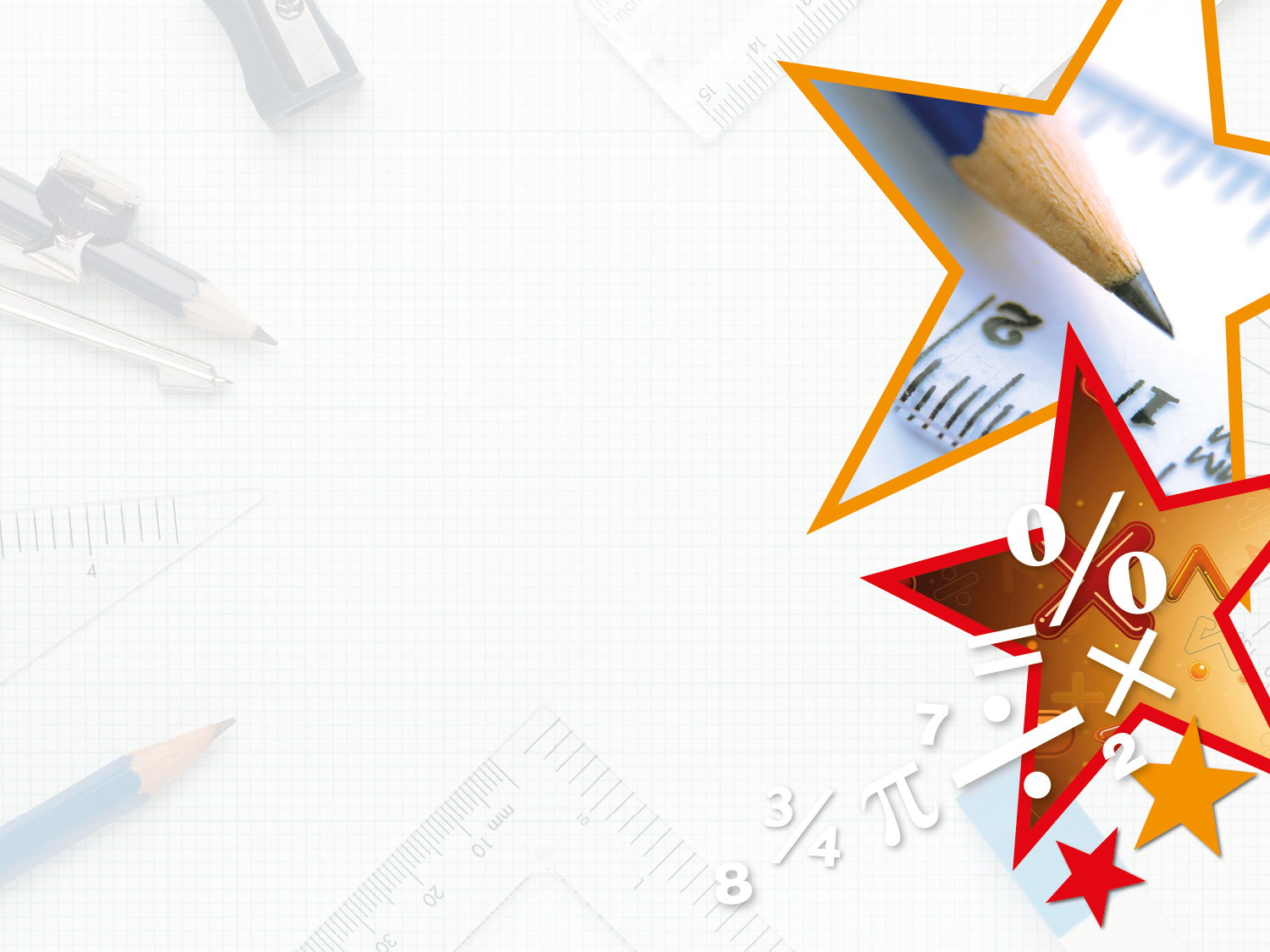 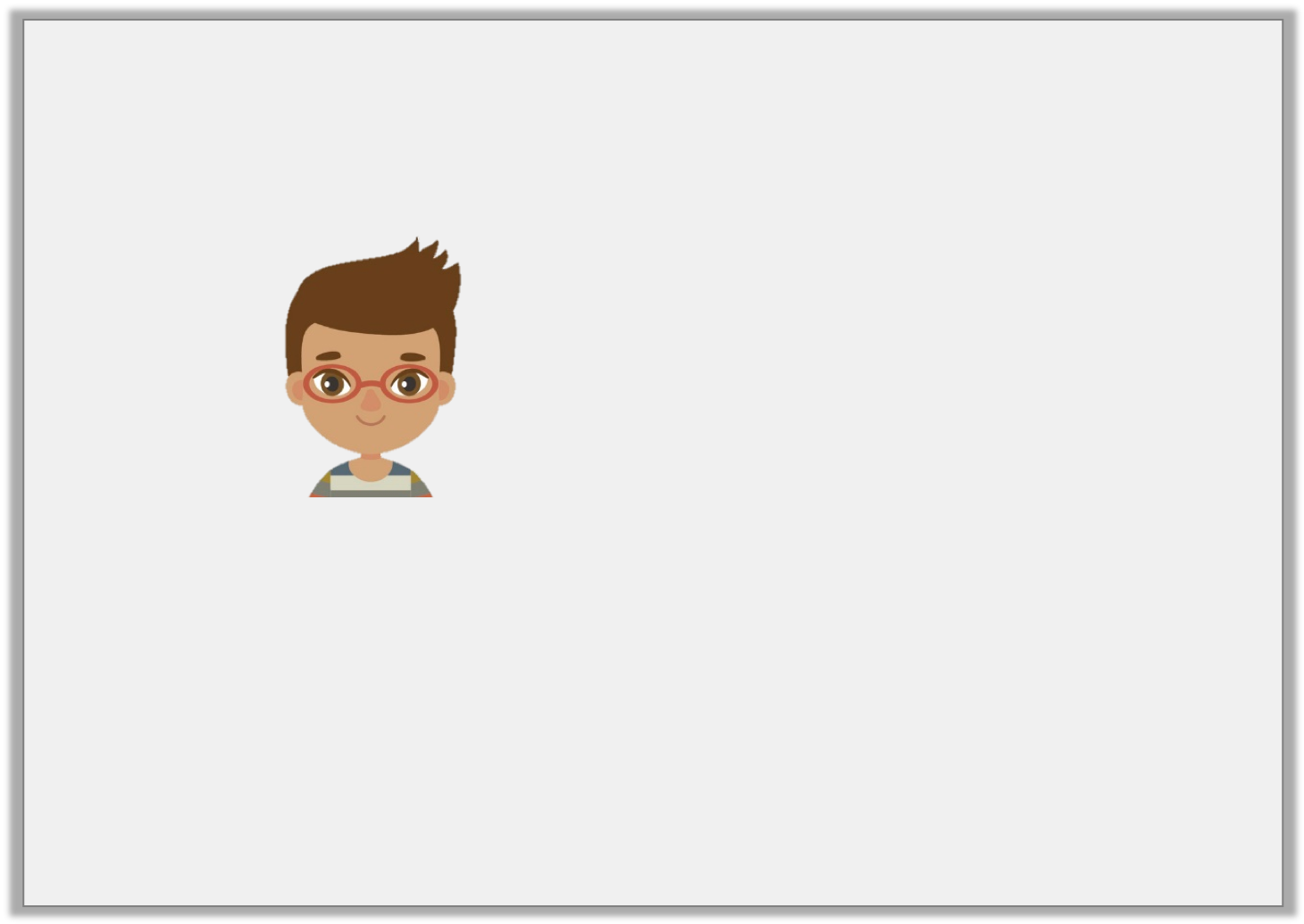 Varied Fluency 4

True or false?
Twenty nine is a prime number.
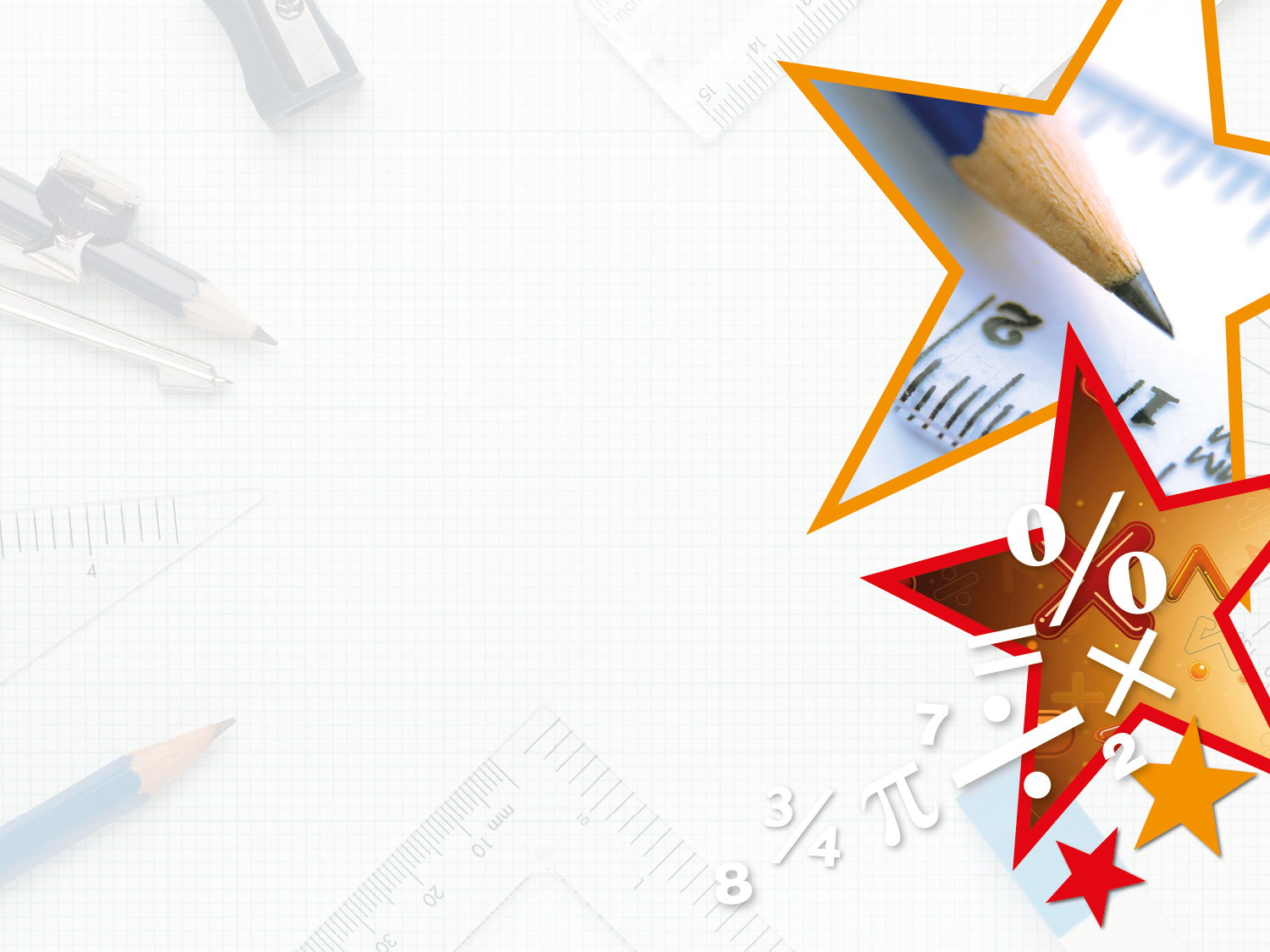 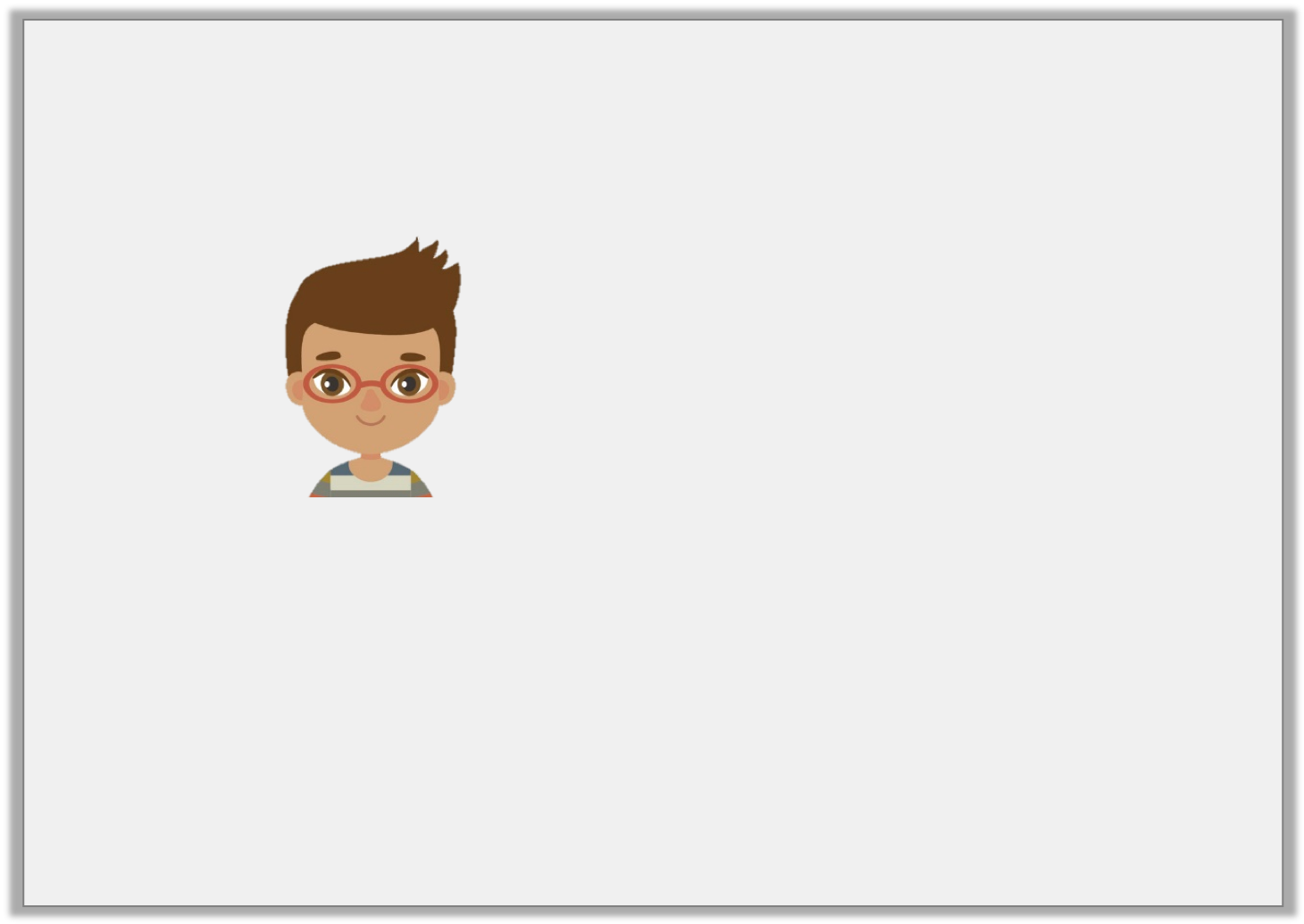 Varied Fluency 4

True or false?













True, its only factors are 1 and 29.
Twenty nine is a prime number.
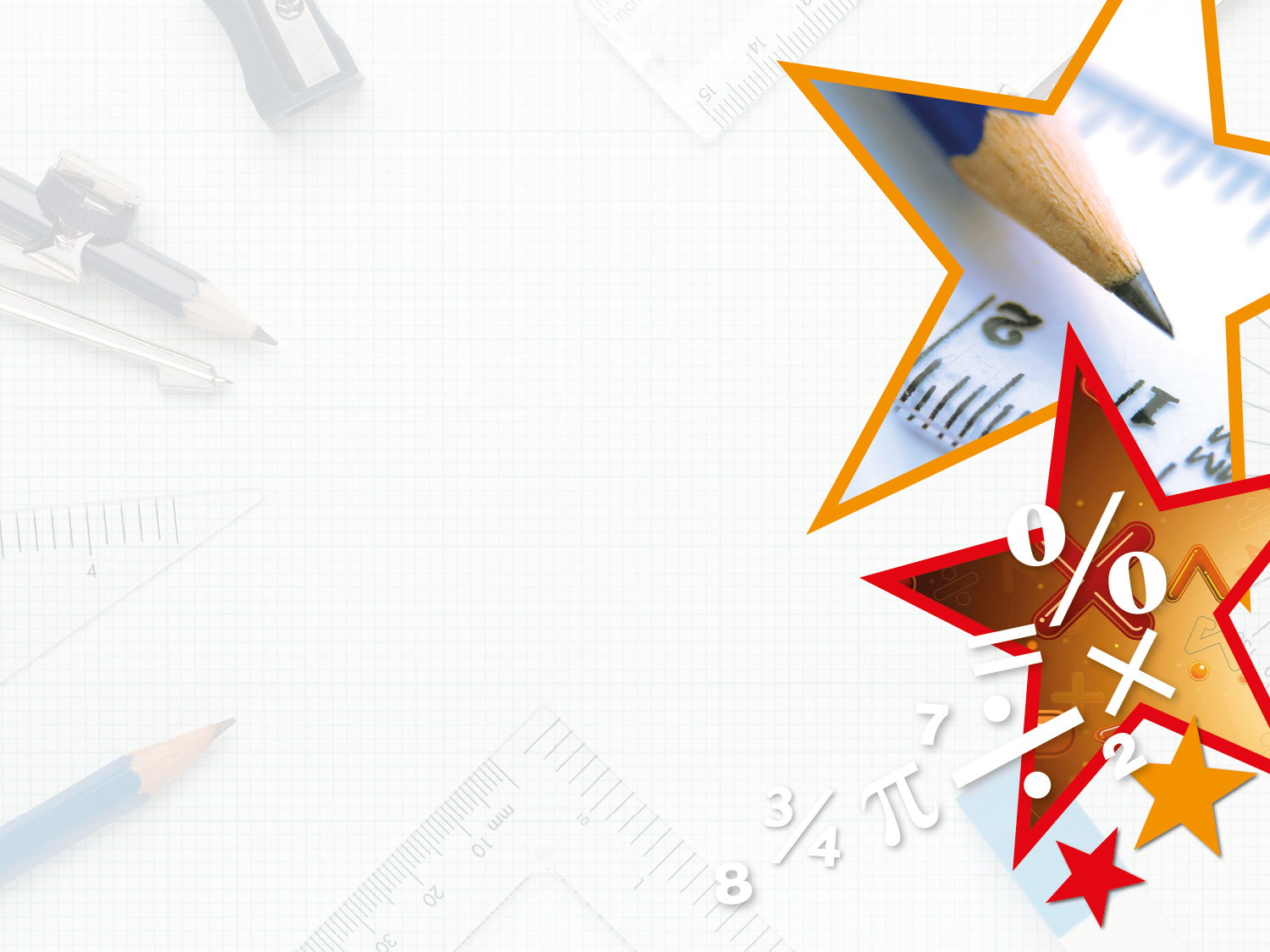 Problem Solving 1

Use the digit cards to make prime numbers which are less than 100.  



 









Find all the possibilities.
7
2
9
3
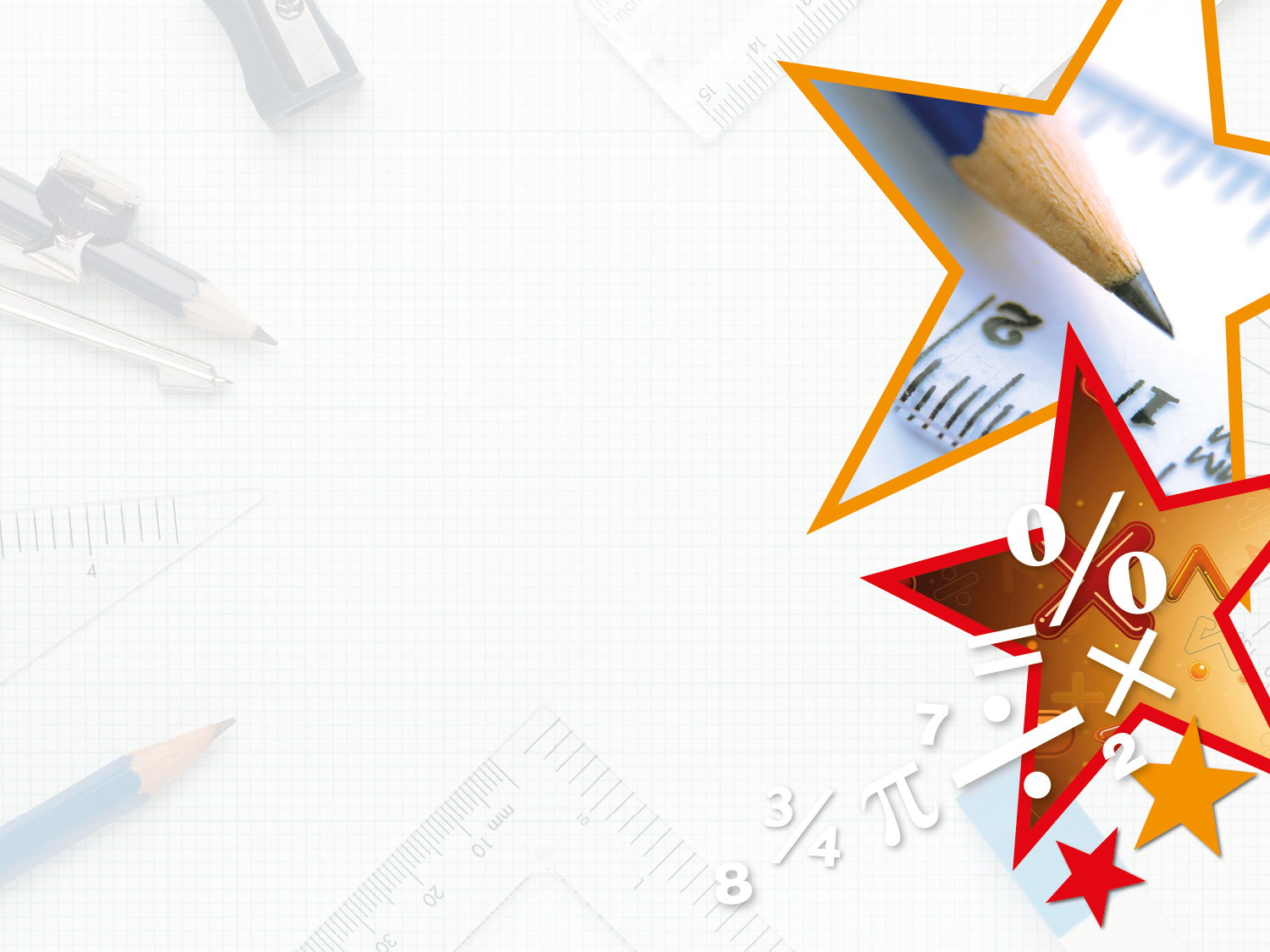 Problem Solving 1

Use the digit cards to make prime numbers which are less than 100.  



 









Find all the possibilities. 

2, 3, 7, 23, 29, 37, 73, 79 and 97
7
2
9
3
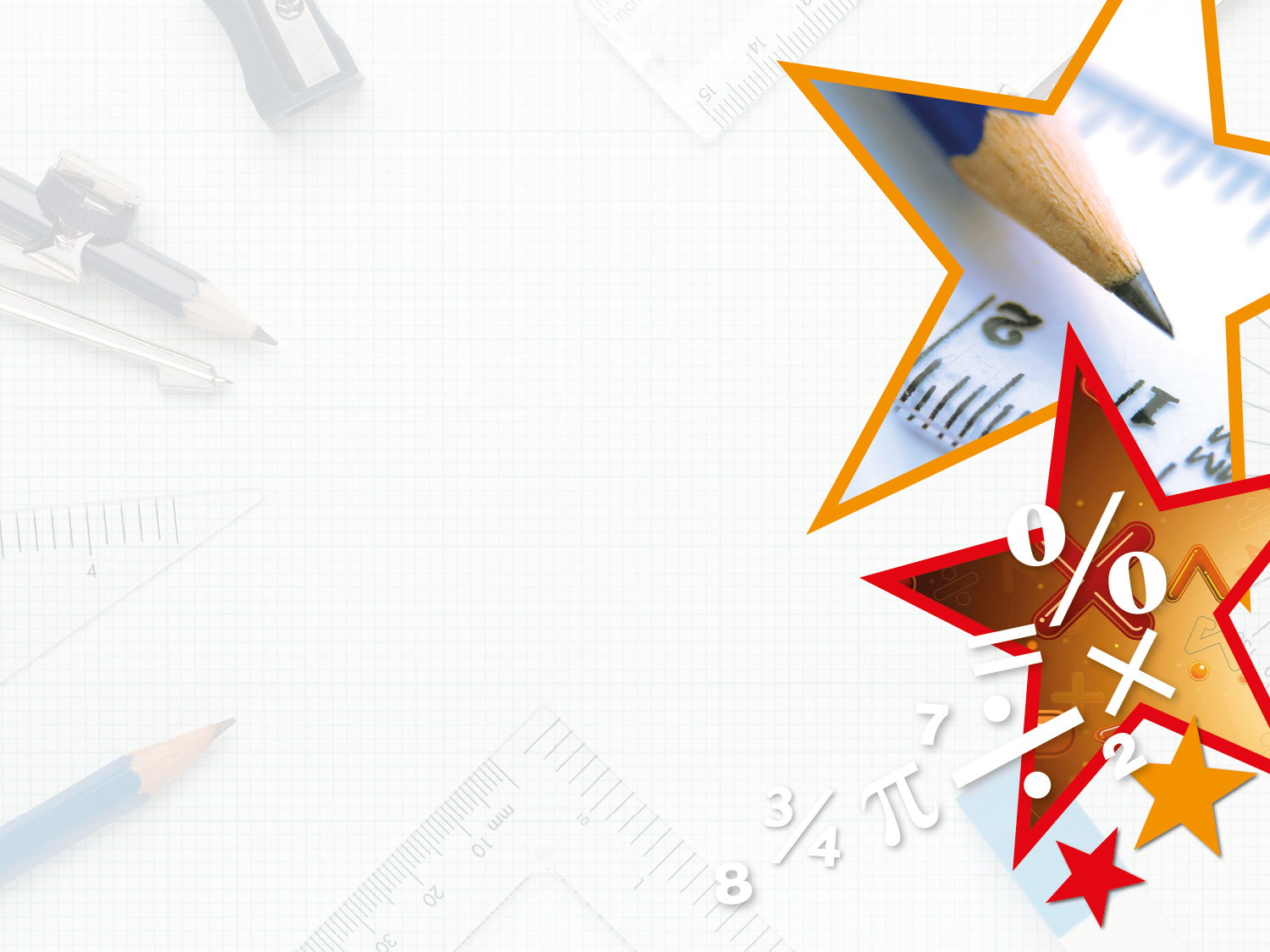 Problem Solving 2

Choose the numbers from the selection below and add them to the table.  













What do you notice?
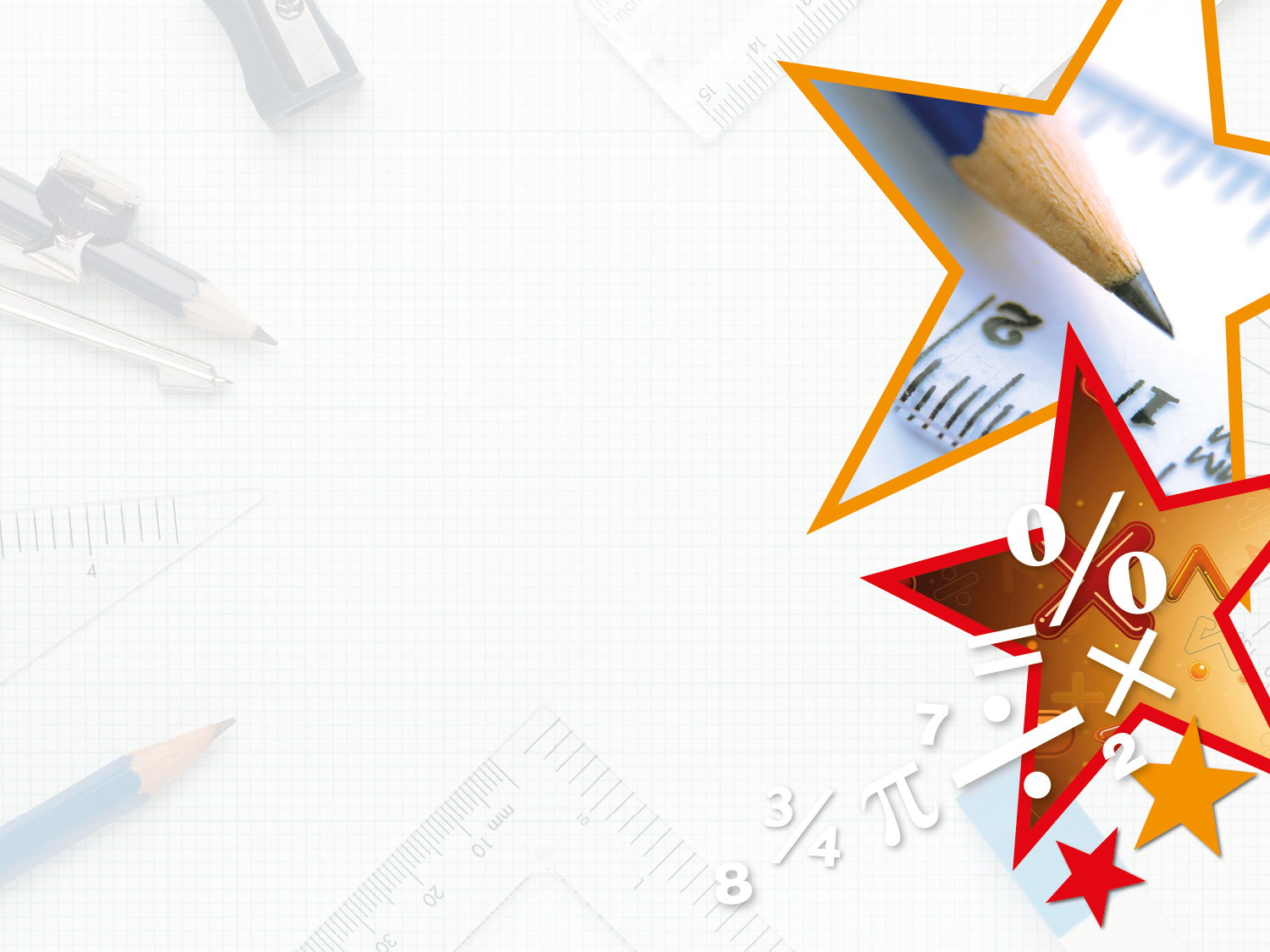 Problem Solving 2

Choose the numbers from the selection below and add them to the table.  













What do you notice? 
2 is the only prime number which is not an odd number.
23
15
11
27
2
31
18
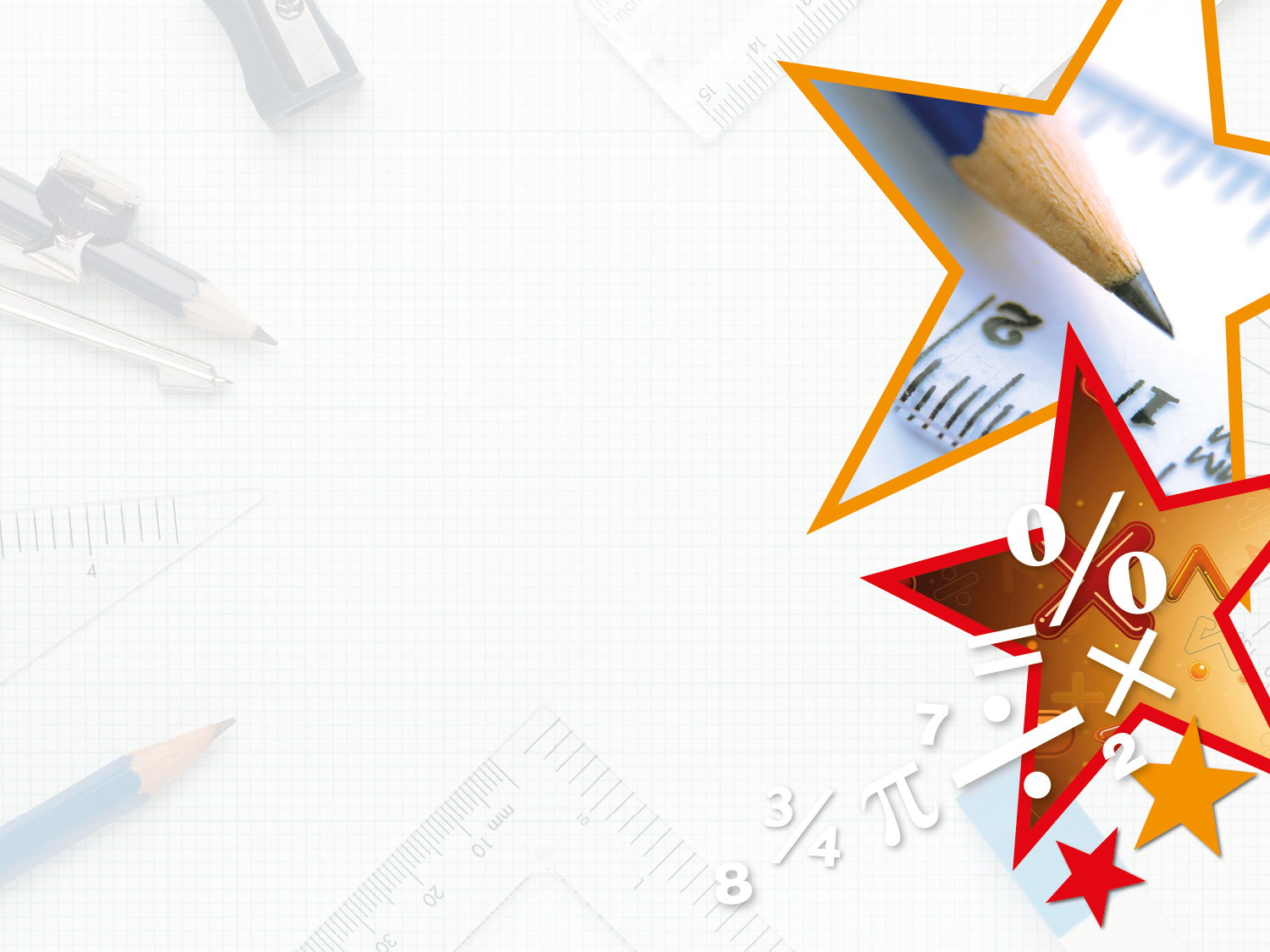 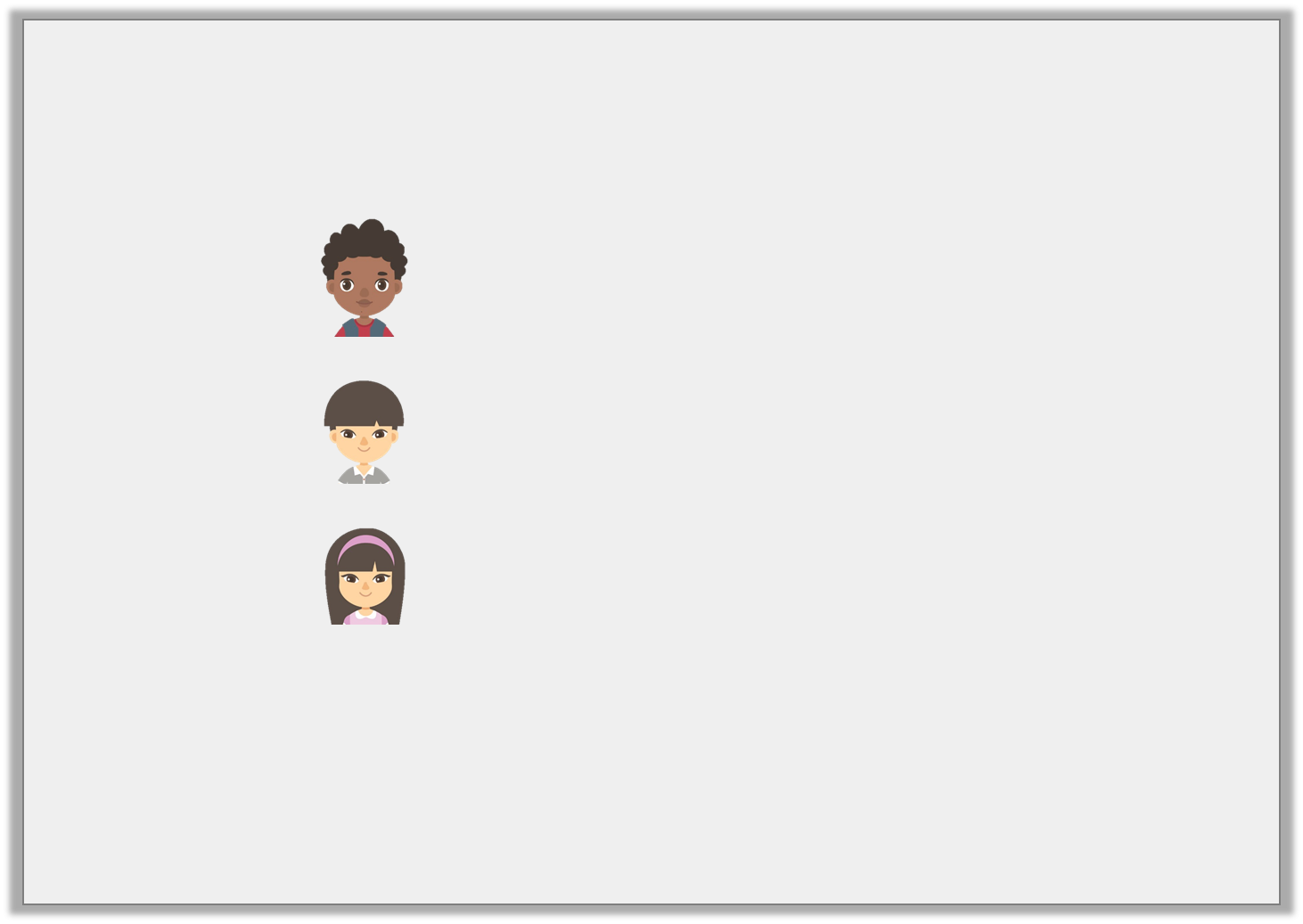 Reasoning 1

Are the following statements true or false?
The smallest prime number is 1
Teddy
43 is a prime number.
Jaxon
No prime number greater than 5 ends in 5.
Eliza
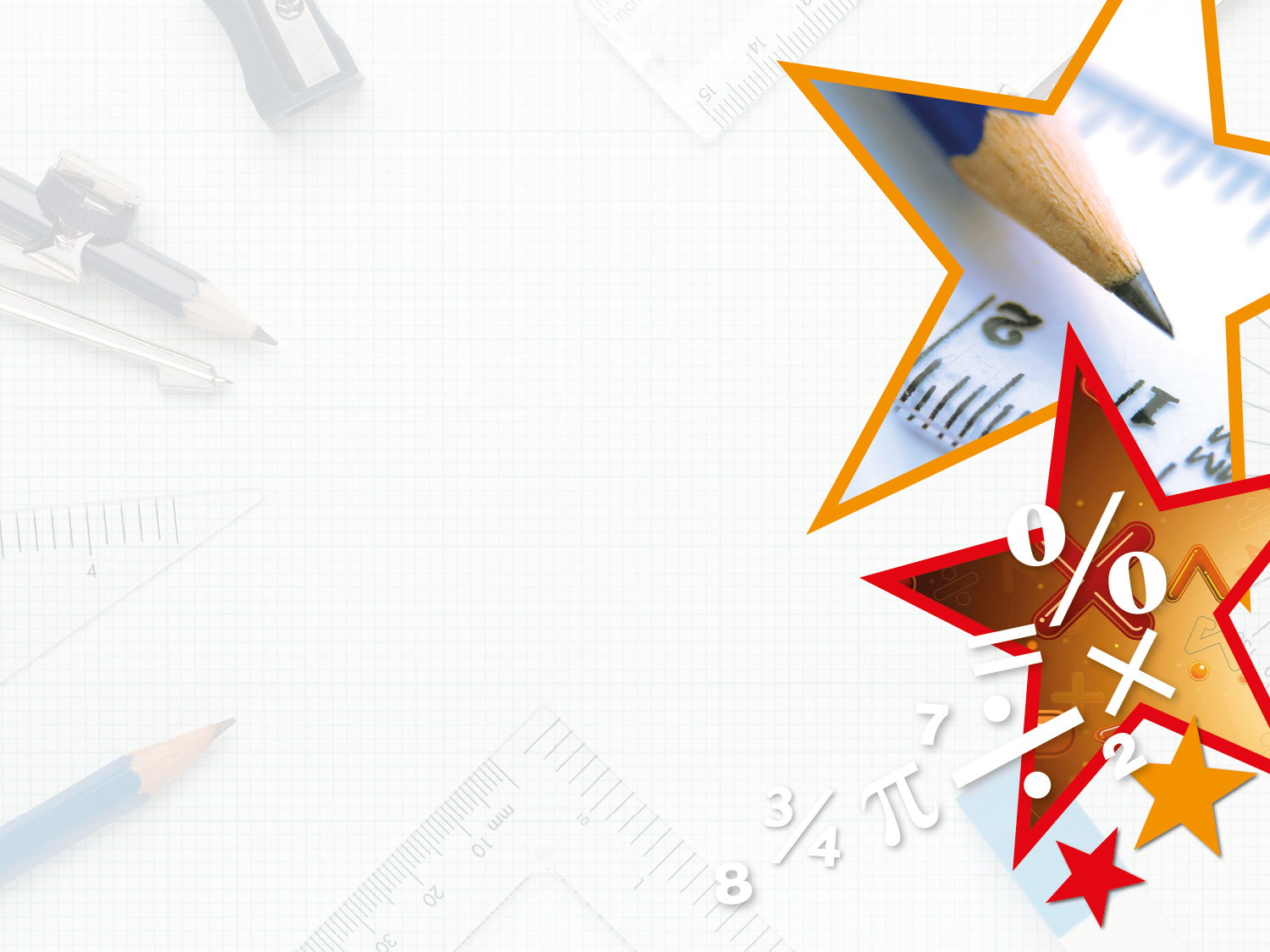 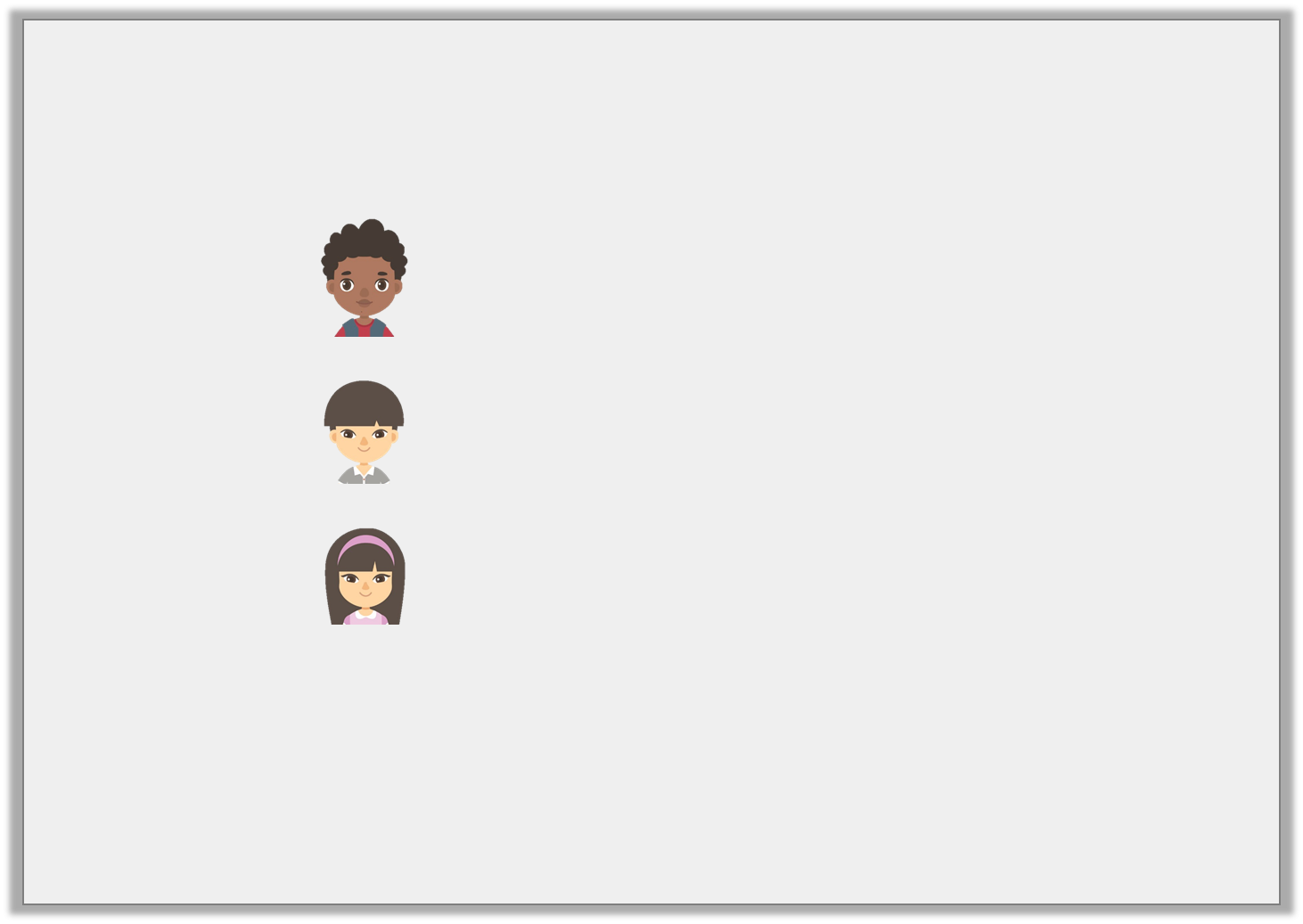 Reasoning 1

Are the following statements true or false? 












False, 1 is not a prime number. 

True, the only factors of 43 are 1 and 43.

True, any number ending in 5, other than 5, can be divided by 5 as well as itself.
The smallest prime number is 1
Teddy
43 is a prime number.
Jaxon
No prime number greater than 5 ends in 5.
Eliza
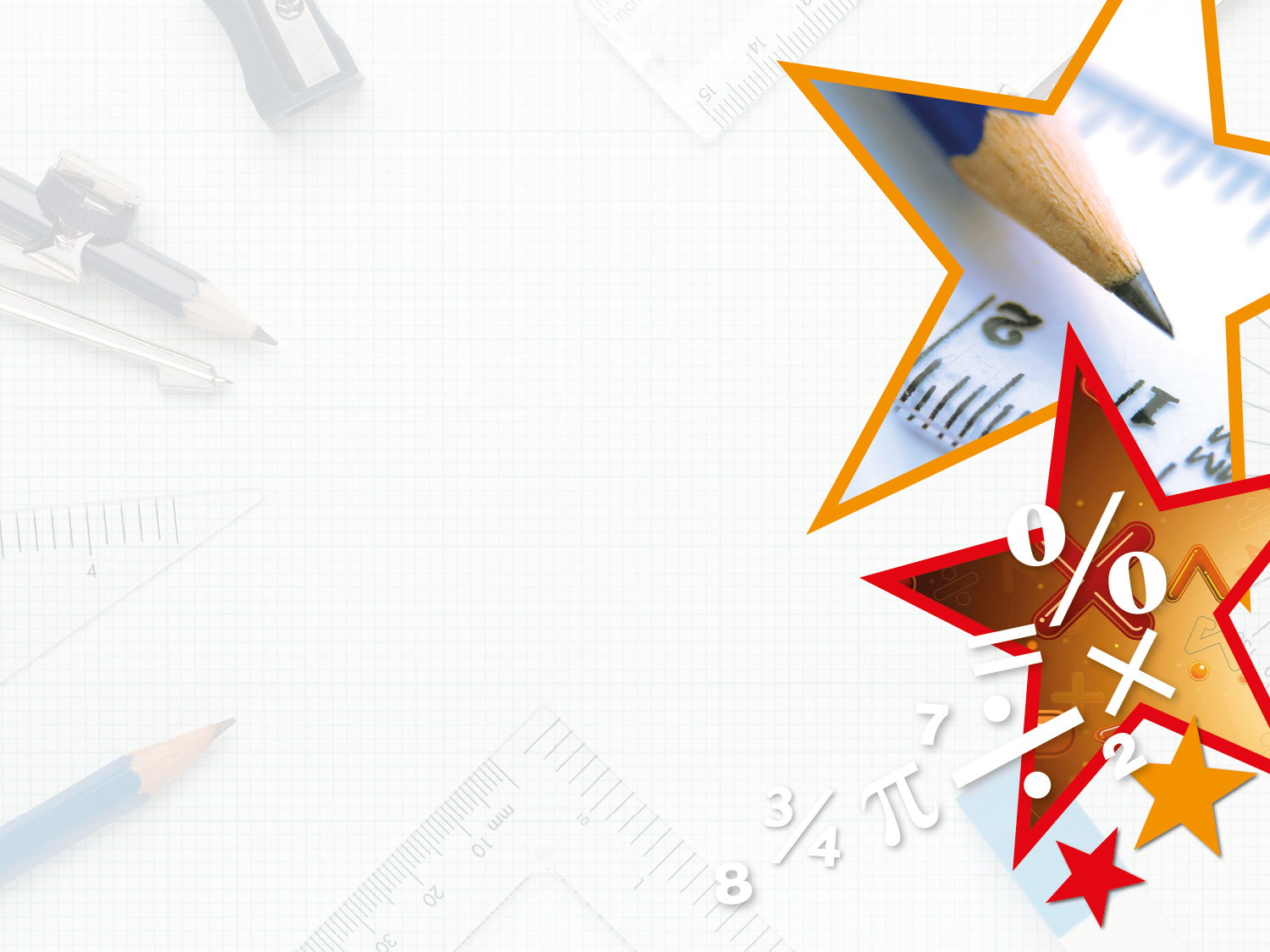 Tuesday 23rd June 2020

L.O: to recognise and use square numbers

Please revise square numbers before going through the slides:
https://www.youtube.com/watch?v=PDyyvPdi1tI
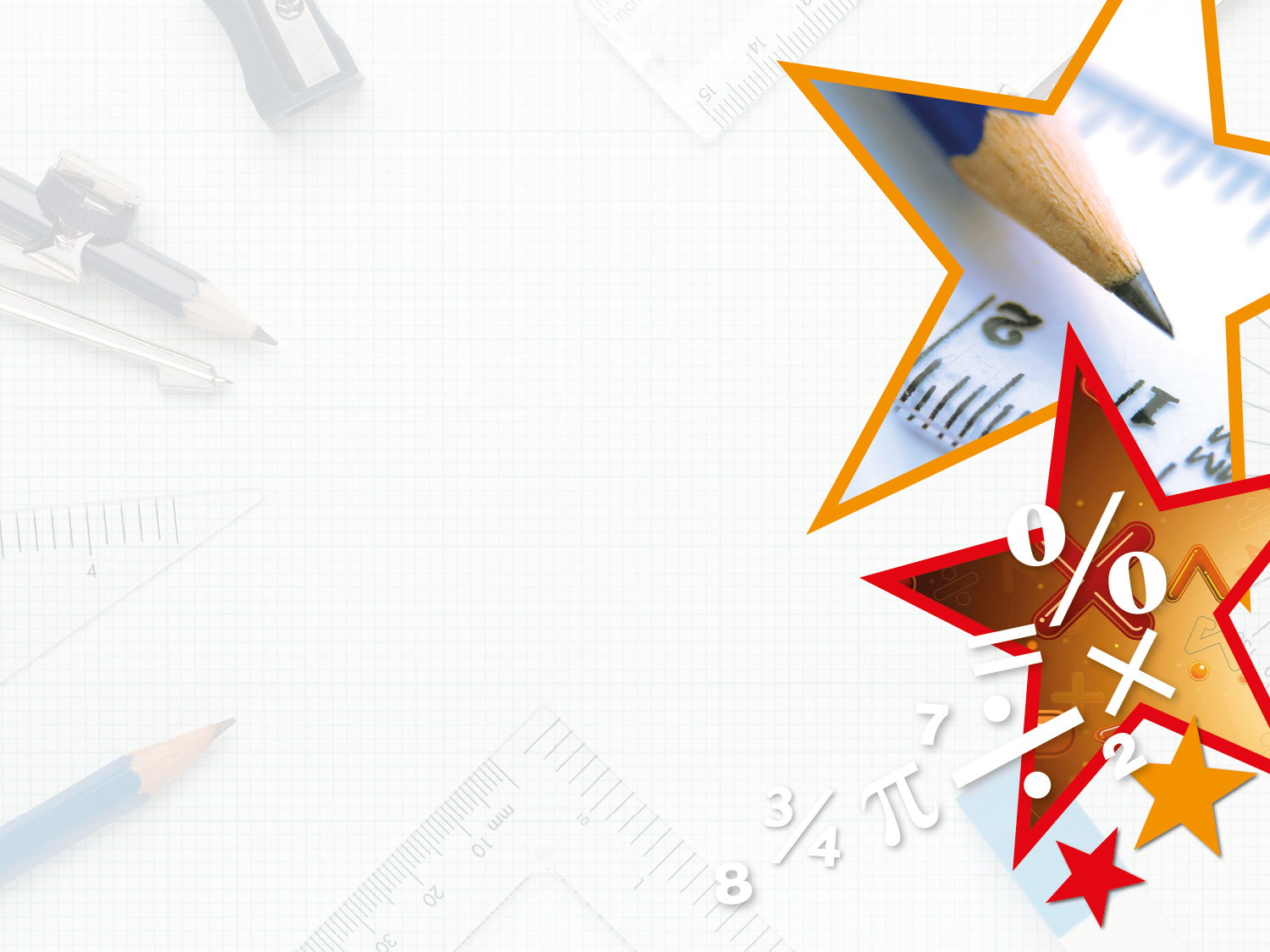 Introduction

What are the next 3 numbers in this pattern?
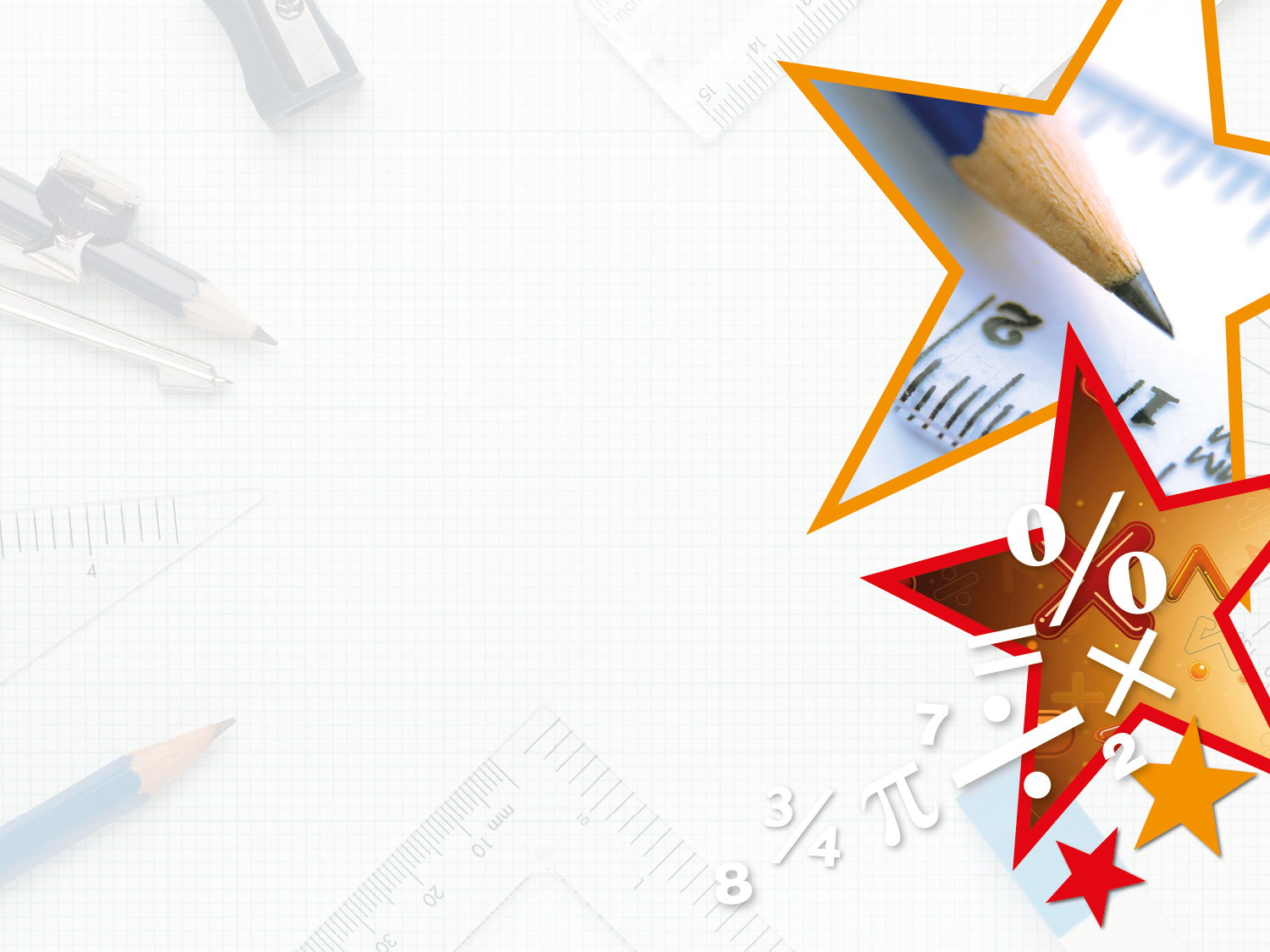 Introduction

What are the next 3 numbers in this pattern?
 











The next three square numbers in the pattern are: 
25 (5 x 5), 36 (6 x 6) and 49 (7 x 7)
1 x 1 = 1
2 x 2 = 4
3 x 3 = 9
4 x 4 = 16
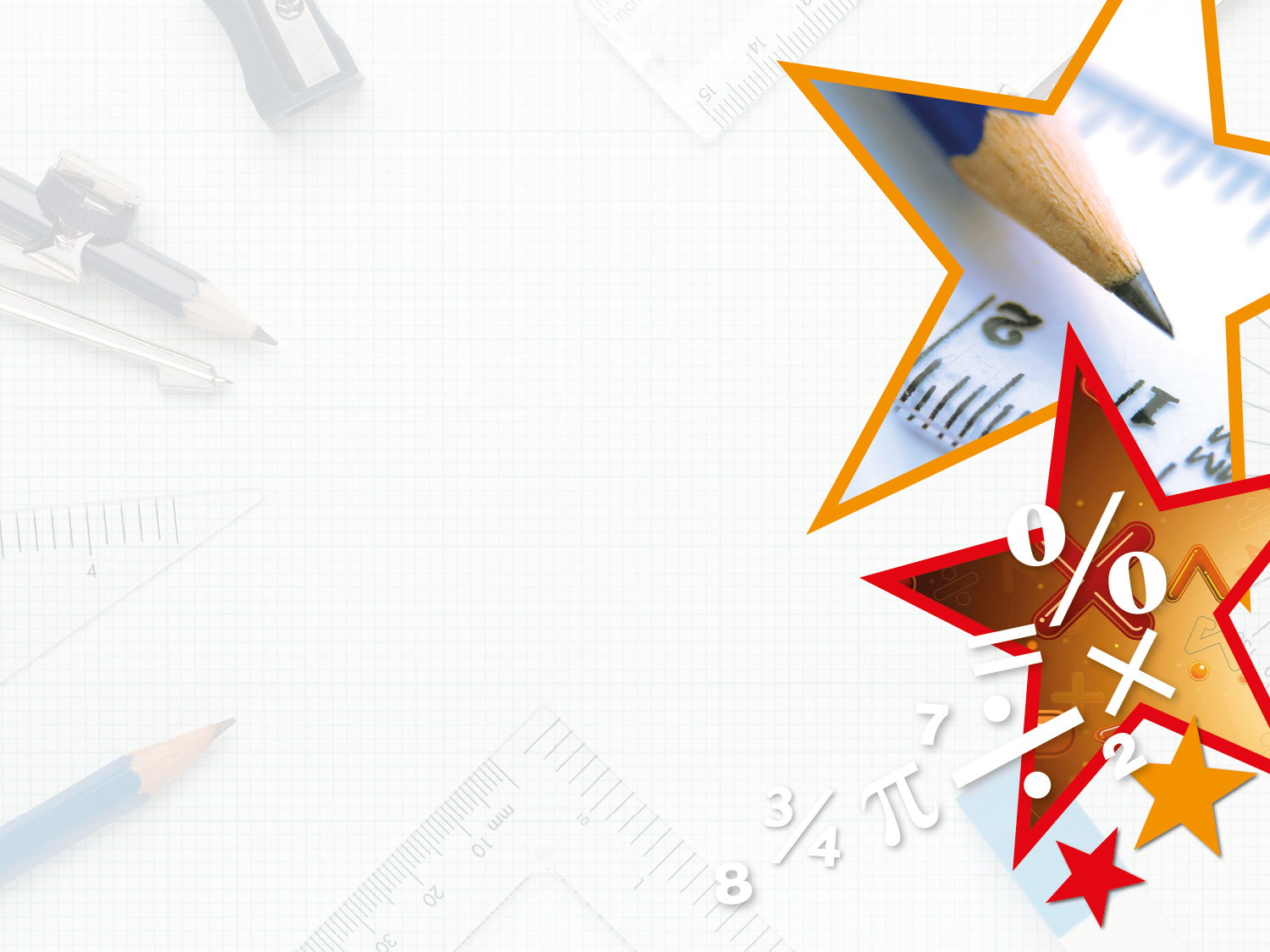 Varied Fluency 1

Which squared number does this diagram represent?
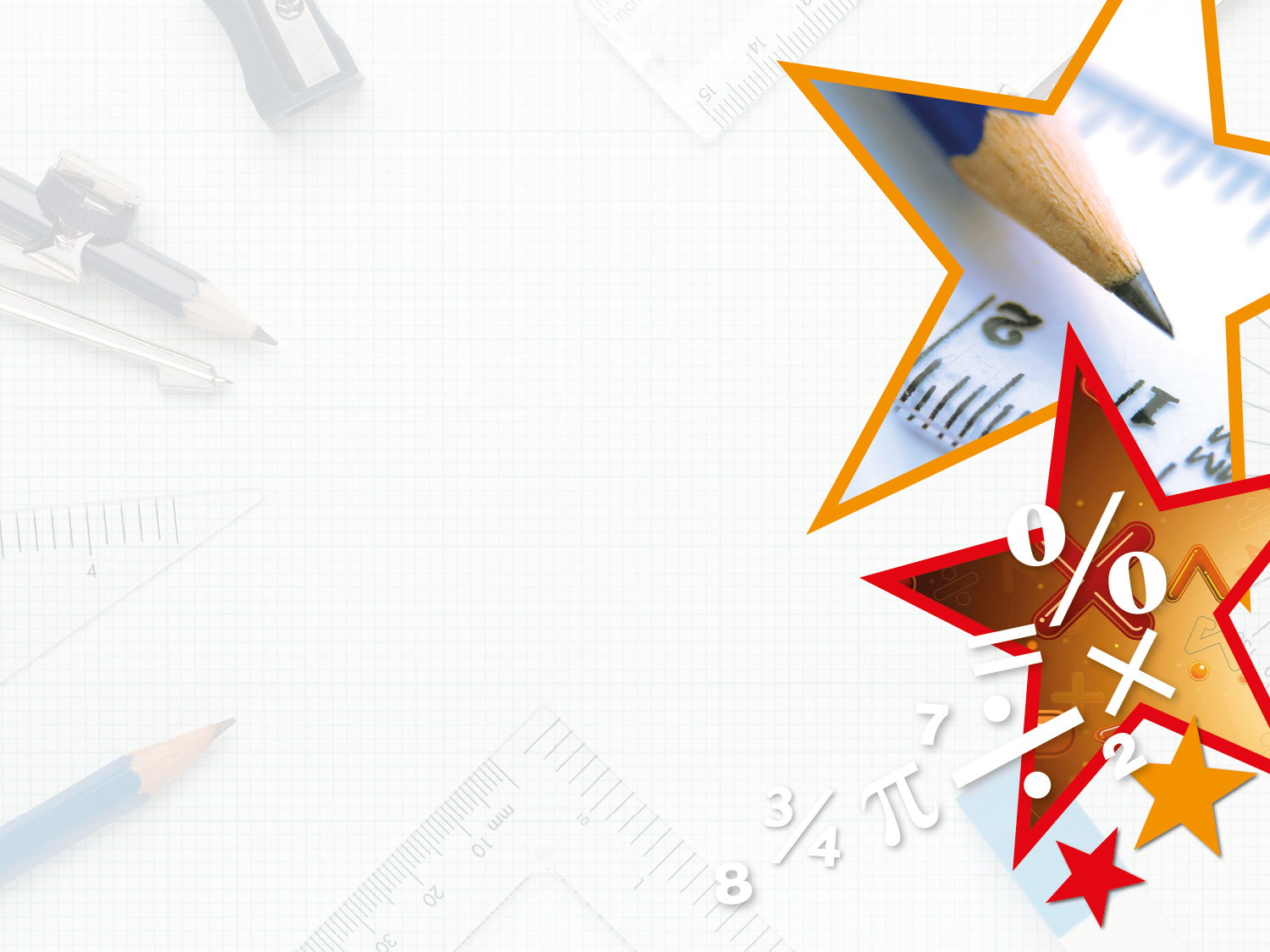 Varied Fluency 1

Which squared number does this diagram represent?















82 = 64
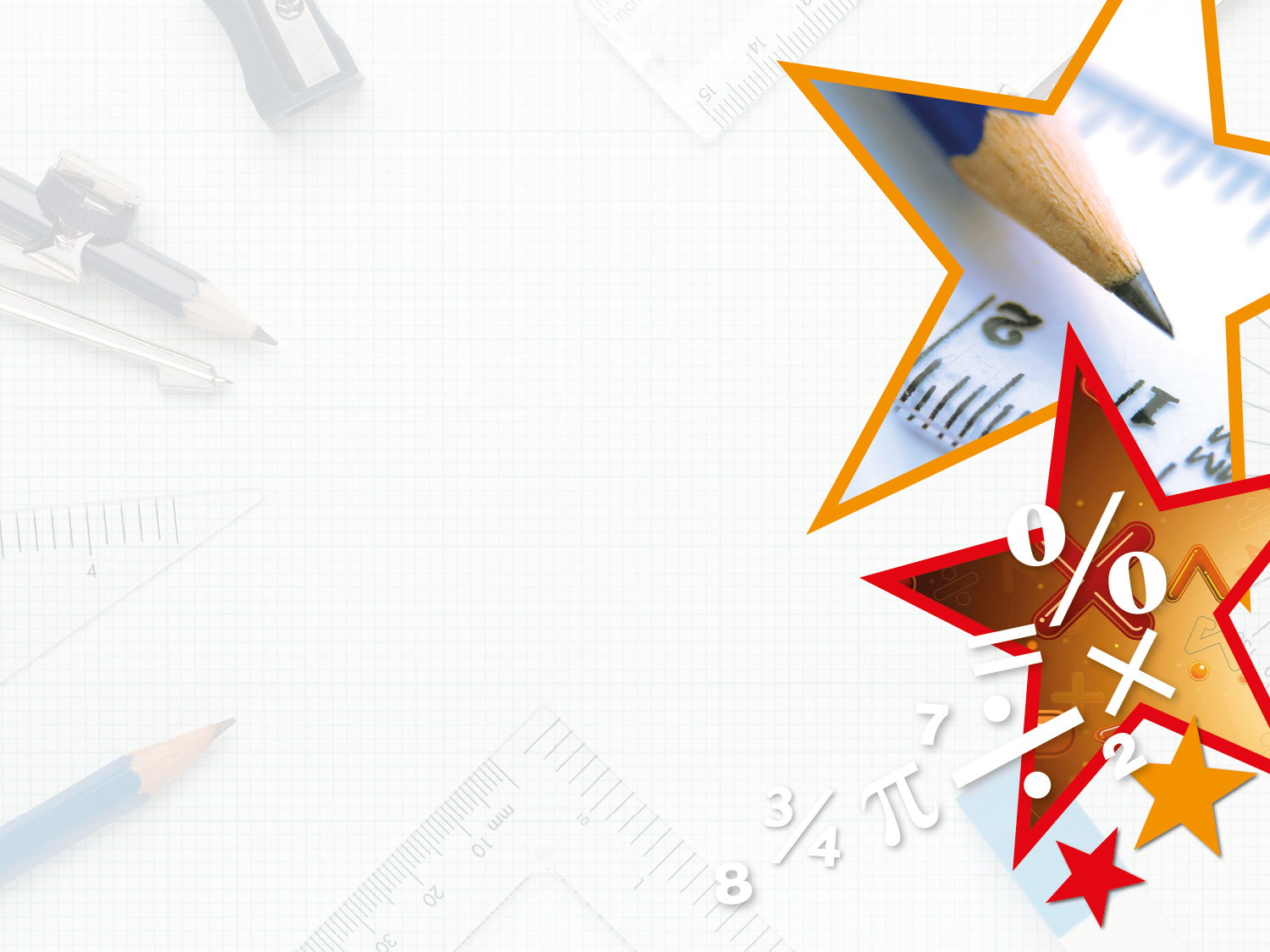 Varied Fluency 2

Calculate:
2 squared
82
7 squared
52
6 squared
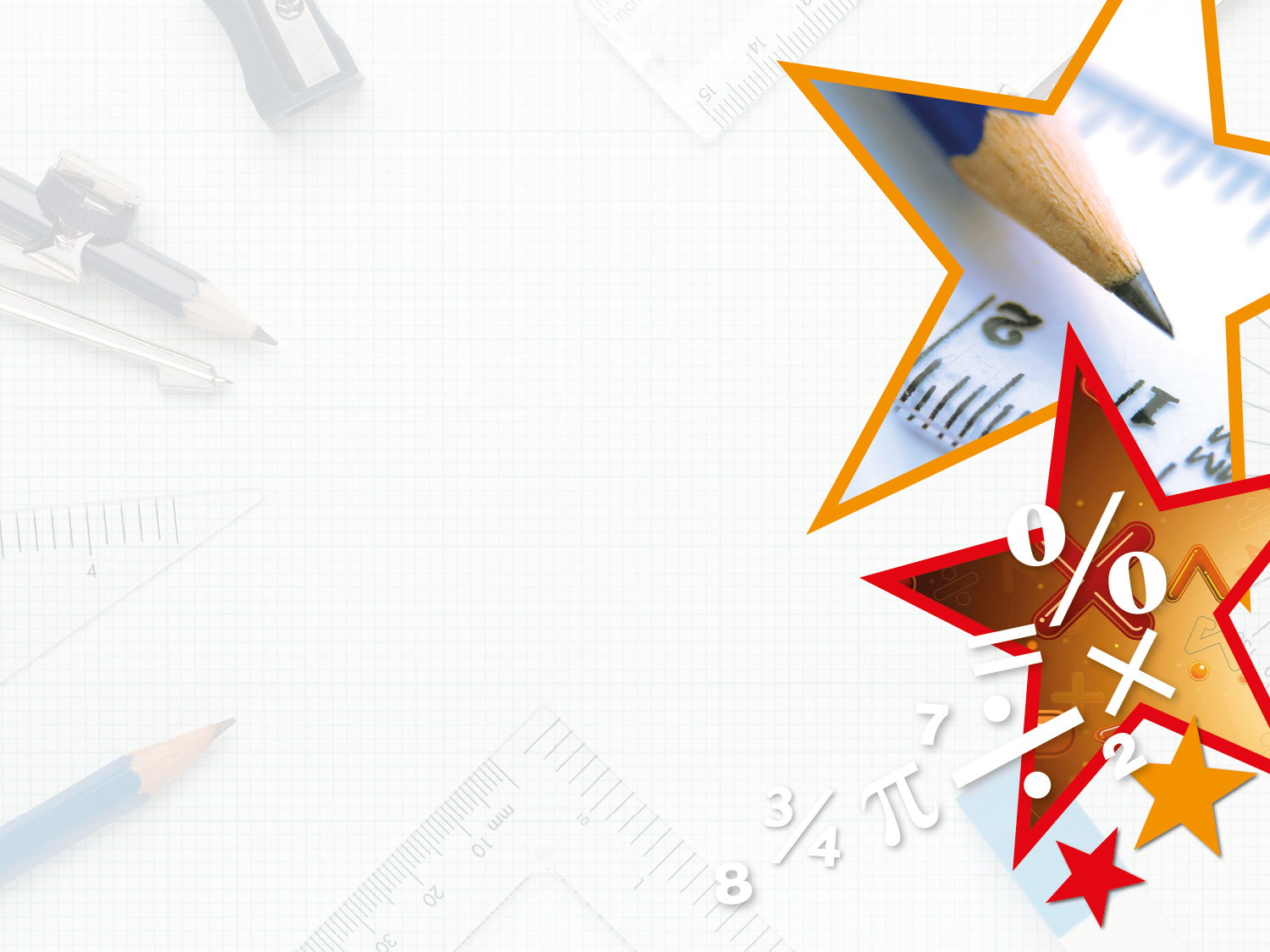 Varied Fluency 2

Calculate:
2 squared
4
64
82
7 squared
49
52
25
6 squared
36
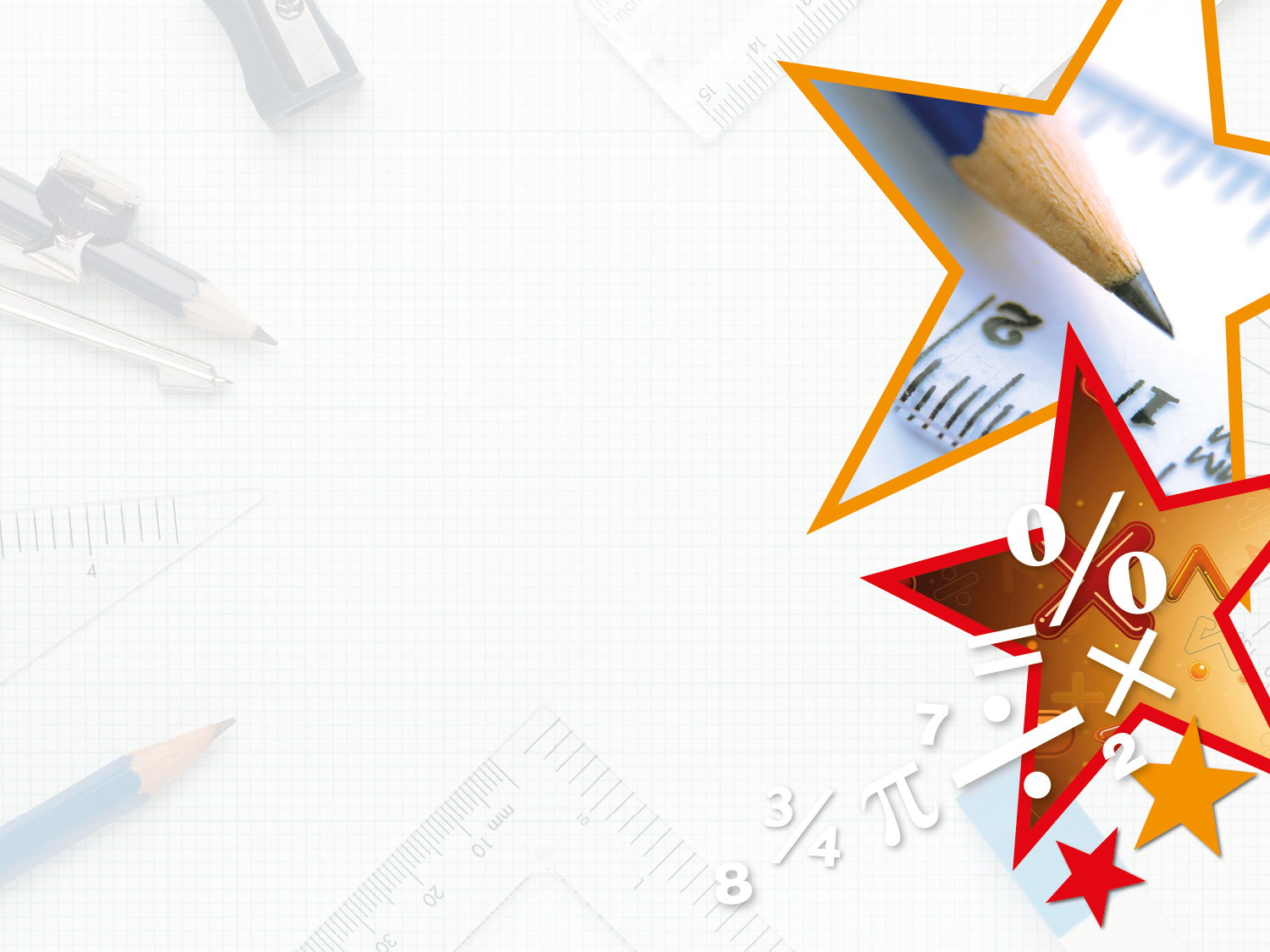 Varied Fluency 3

Circle the square numbers.
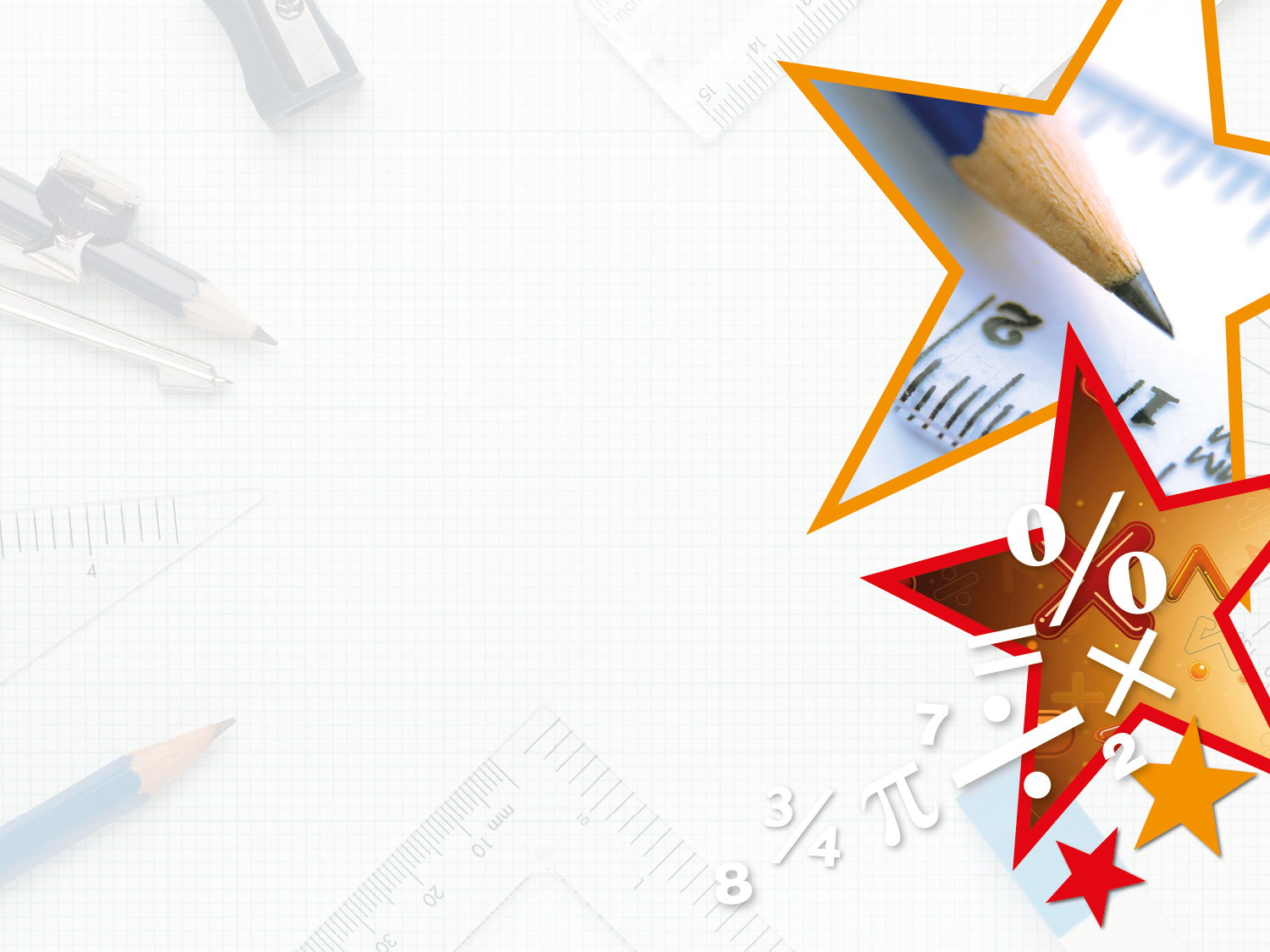 Varied Fluency 3

Circle the square numbers.
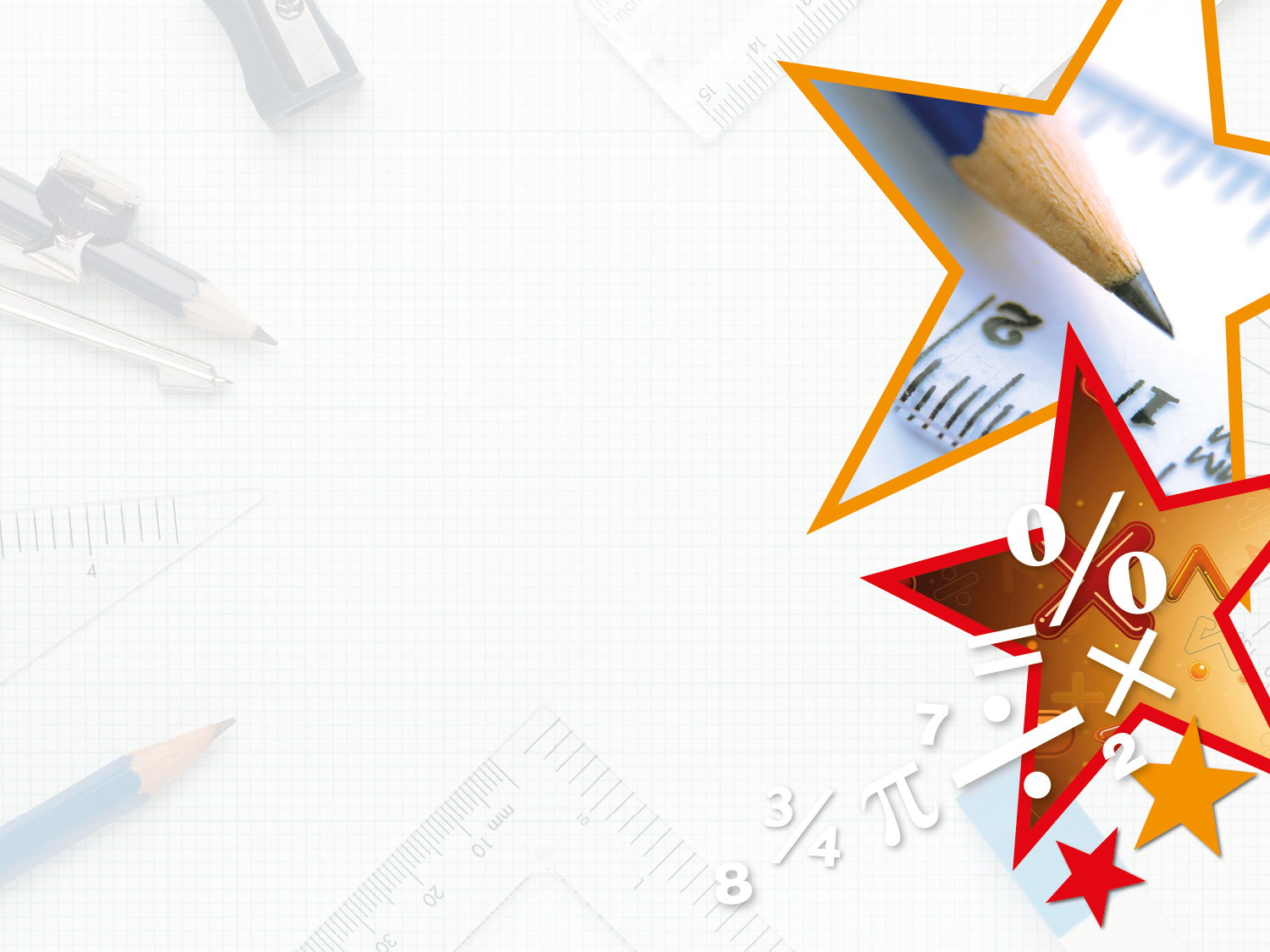 Varied Fluency 4

Complete the table below.
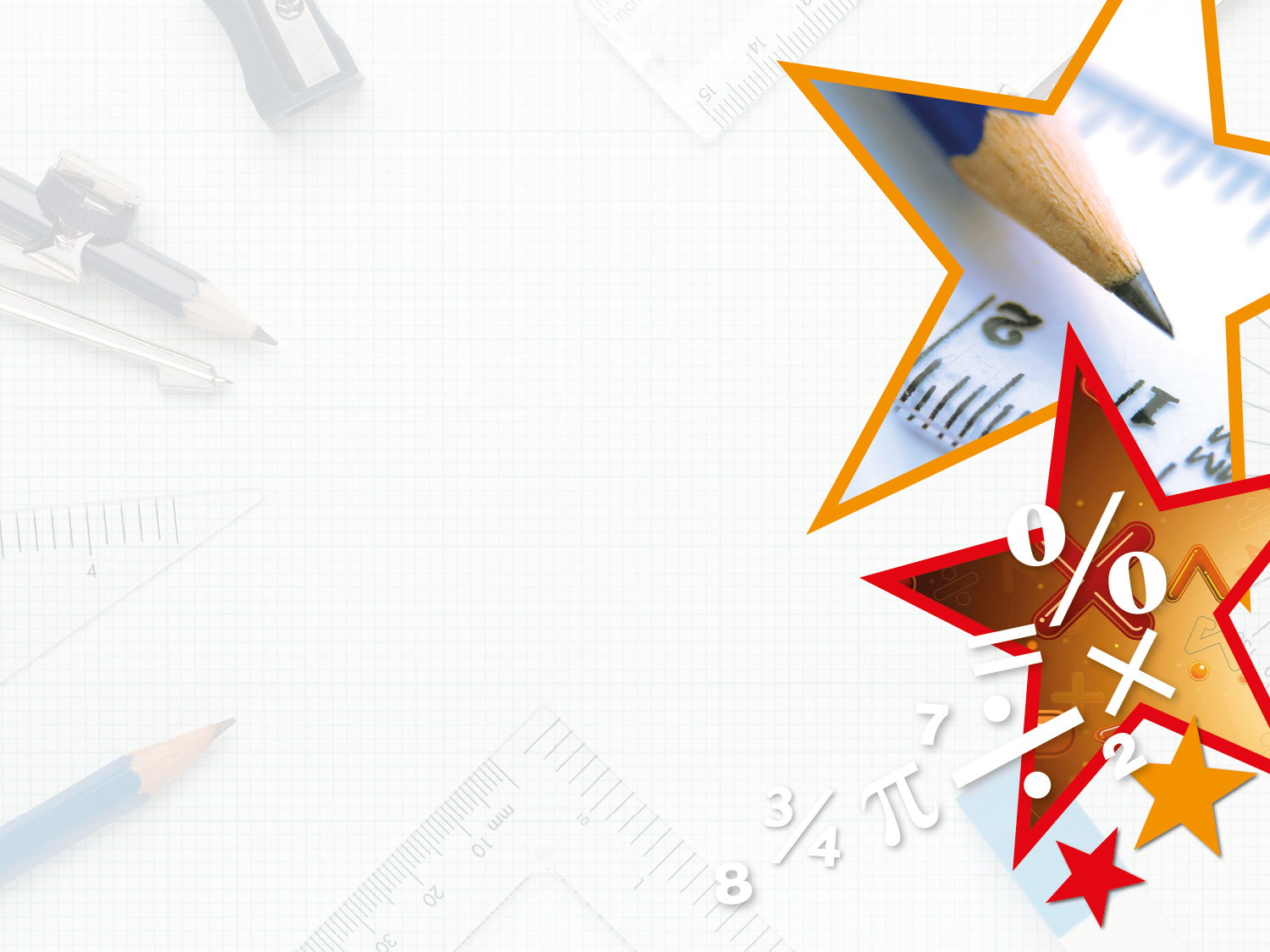 Varied Fluency 4

Complete the table below.
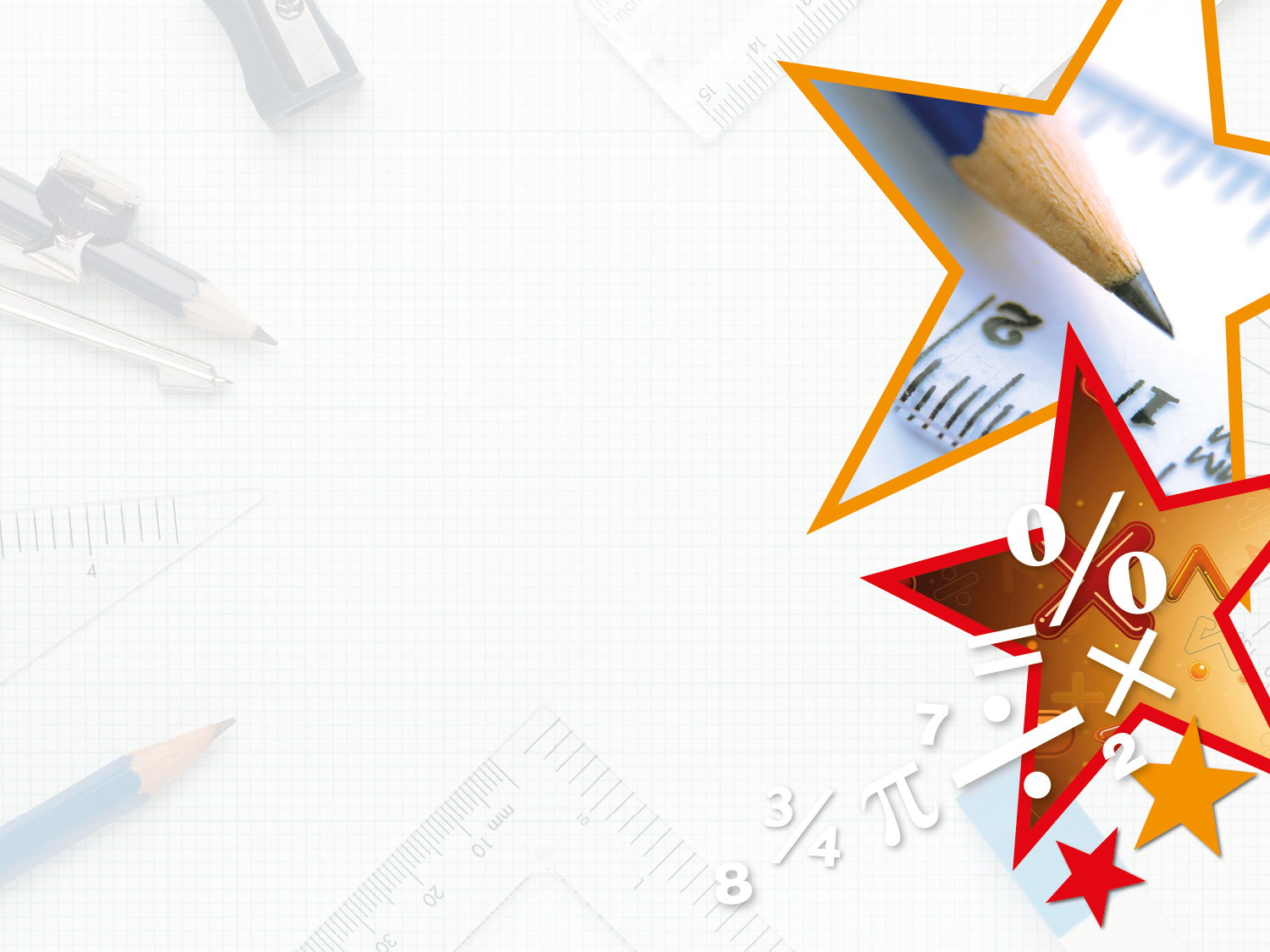 Problem Solving 1

25 is the sum of two square numbers.







Using the example above, complete the following:

34 is the sum of two squared numbers. What could they be?


45 is the sum of two squared numbers. What could they be?
25 = 42 + 32
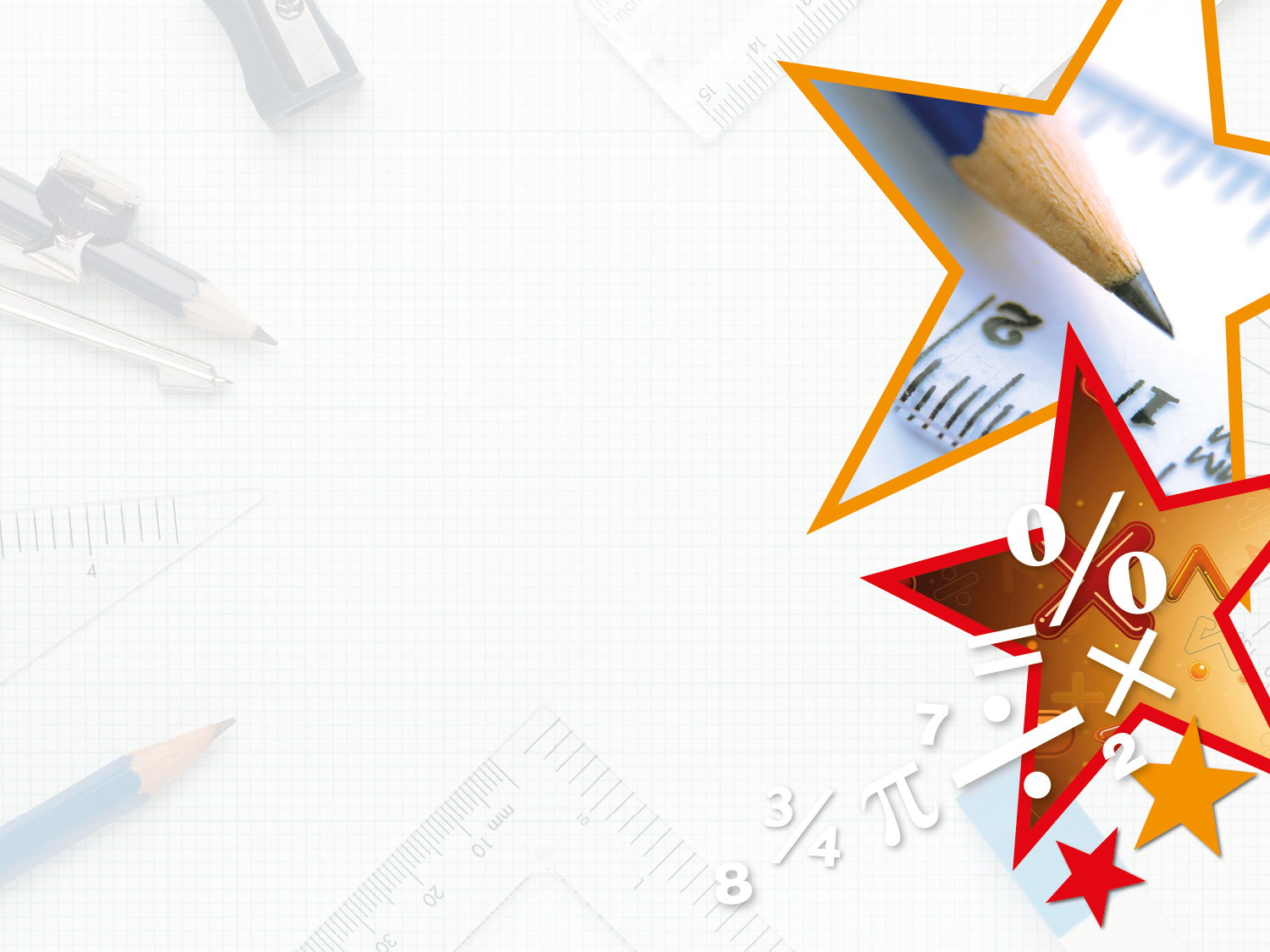 Problem Solving 1

25 is the sum of two square numbers.







Using the example above, complete the following:

34 is the sum of two squared numbers. What could they be? 
52 and 32

45 is the sum of two squared numbers. What could they be?
62 and 32
25 = 42 + 32
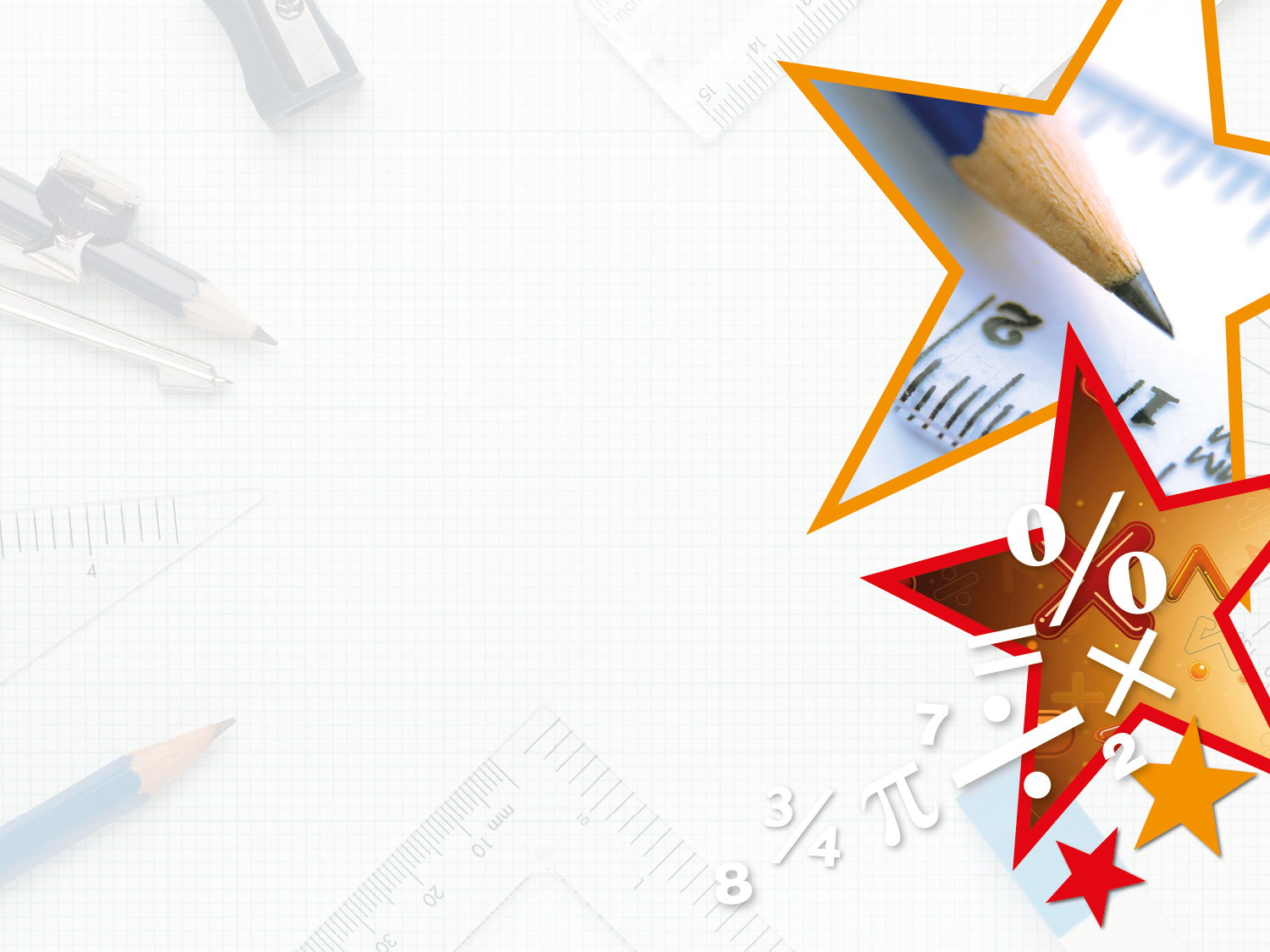 Problem Solving 2

Solve the following problems.
I think of a number. I square it and take away 10. The answer is 54. What was my number?
I think of another number. I square it and add 15. The answer is 115. What was my number?
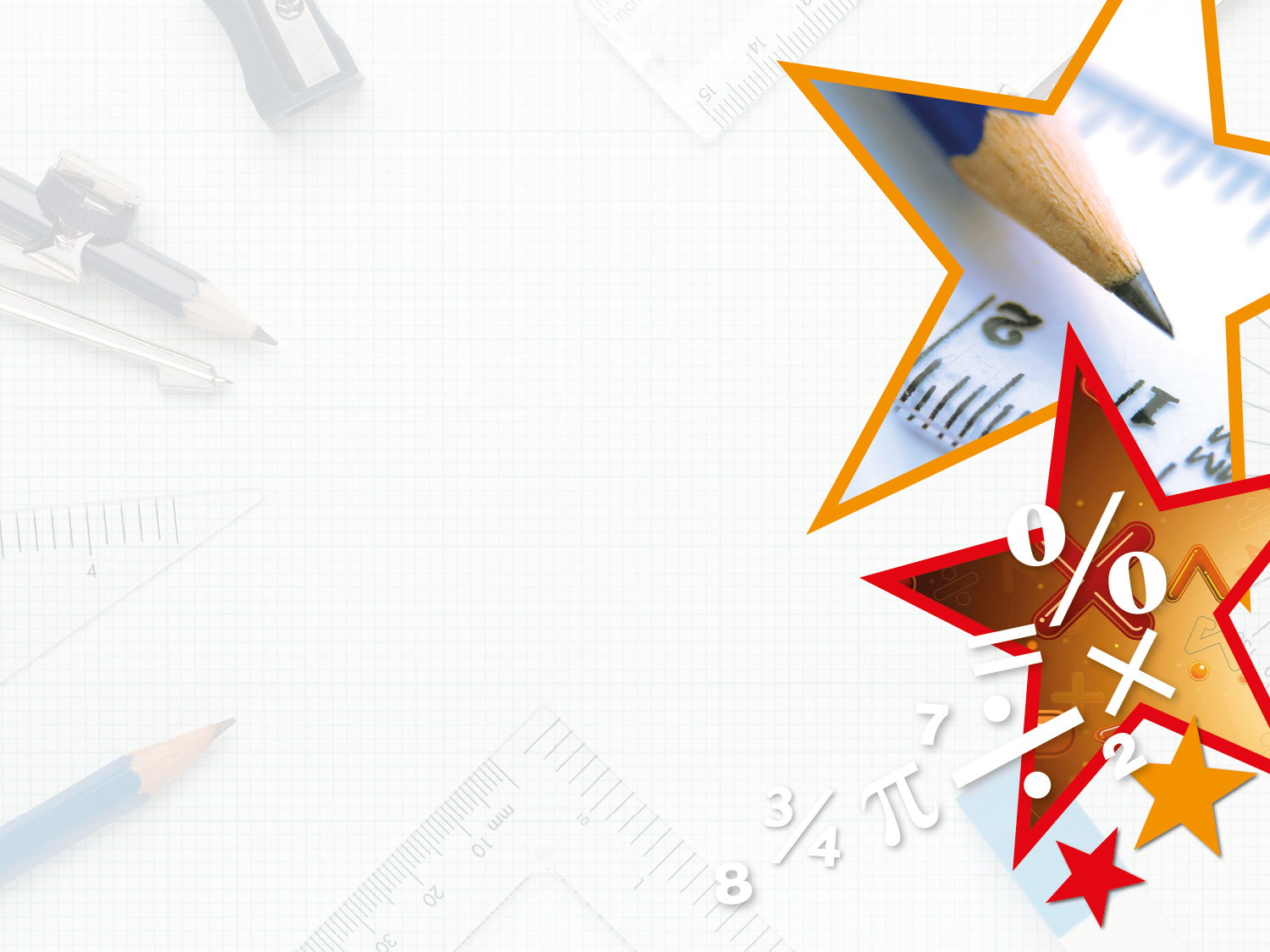 Problem Solving 2

Solve the following problems.
8
I think of a number. I square it and take away 10. The answer is 54. What was my number?
I think of another number. I square it and add 15. The answer is 115. What was my number?
10
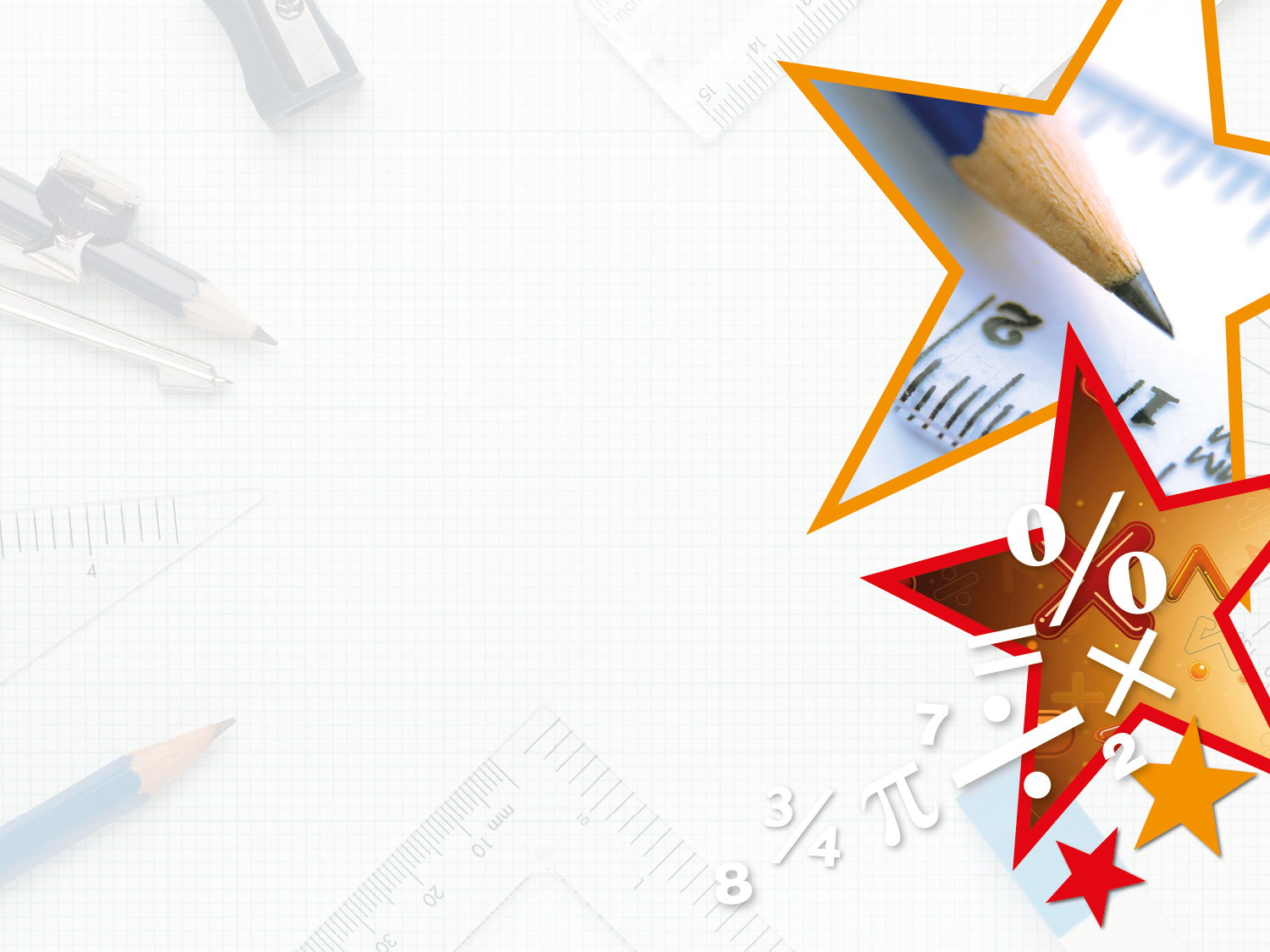 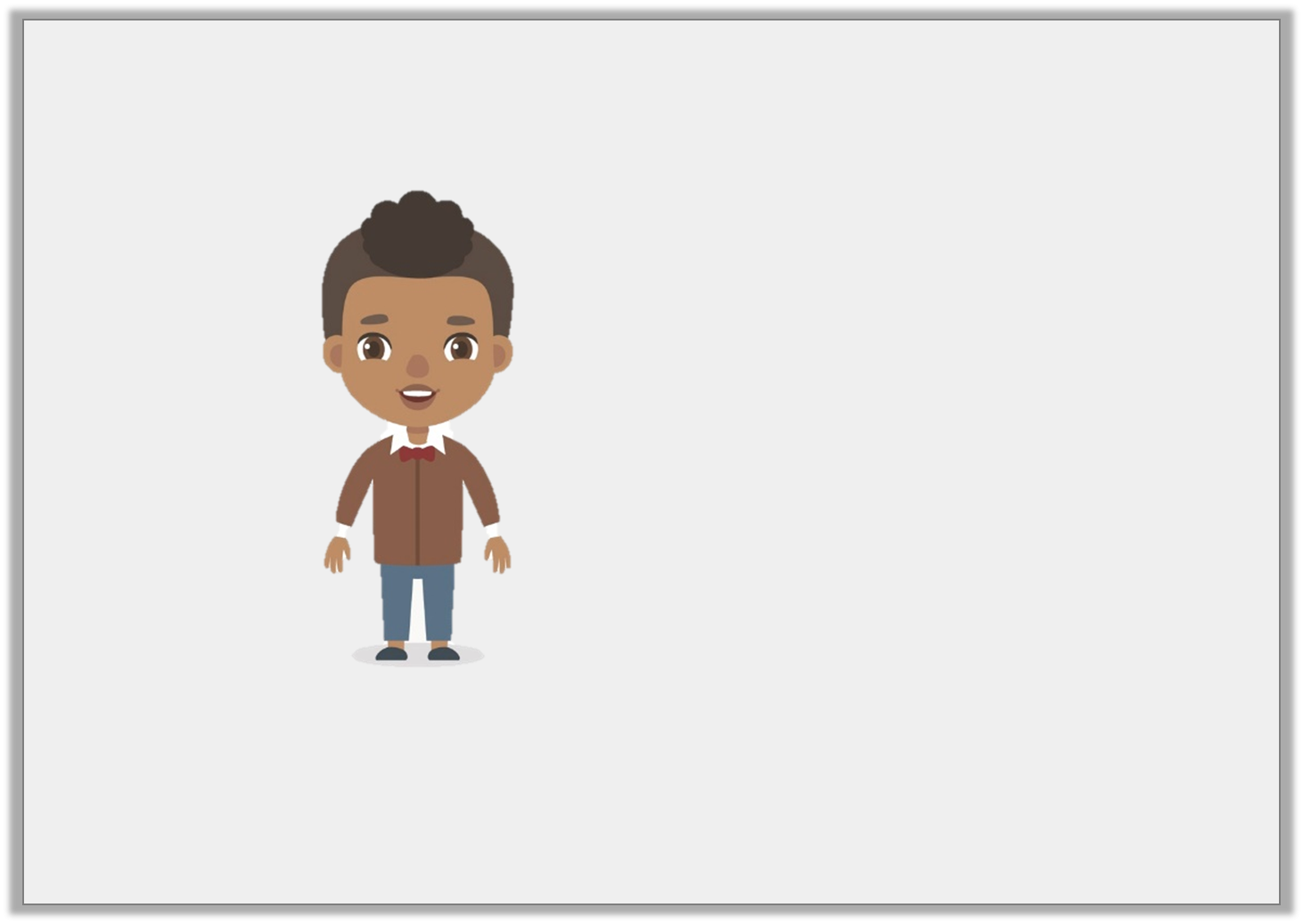 Reasoning 1

Josh says,












Is Josh right? Convince me.
All square numbers are odd.
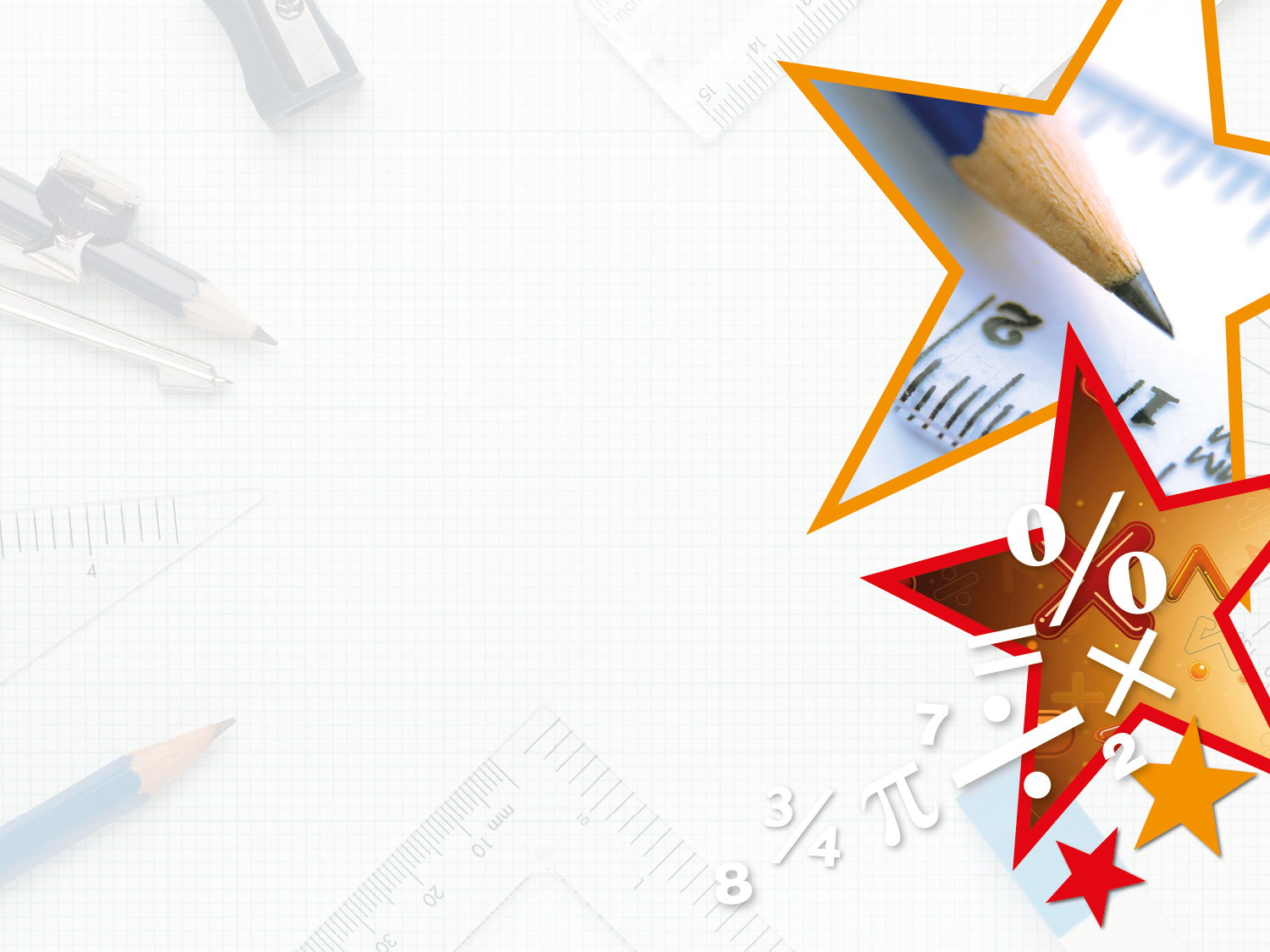 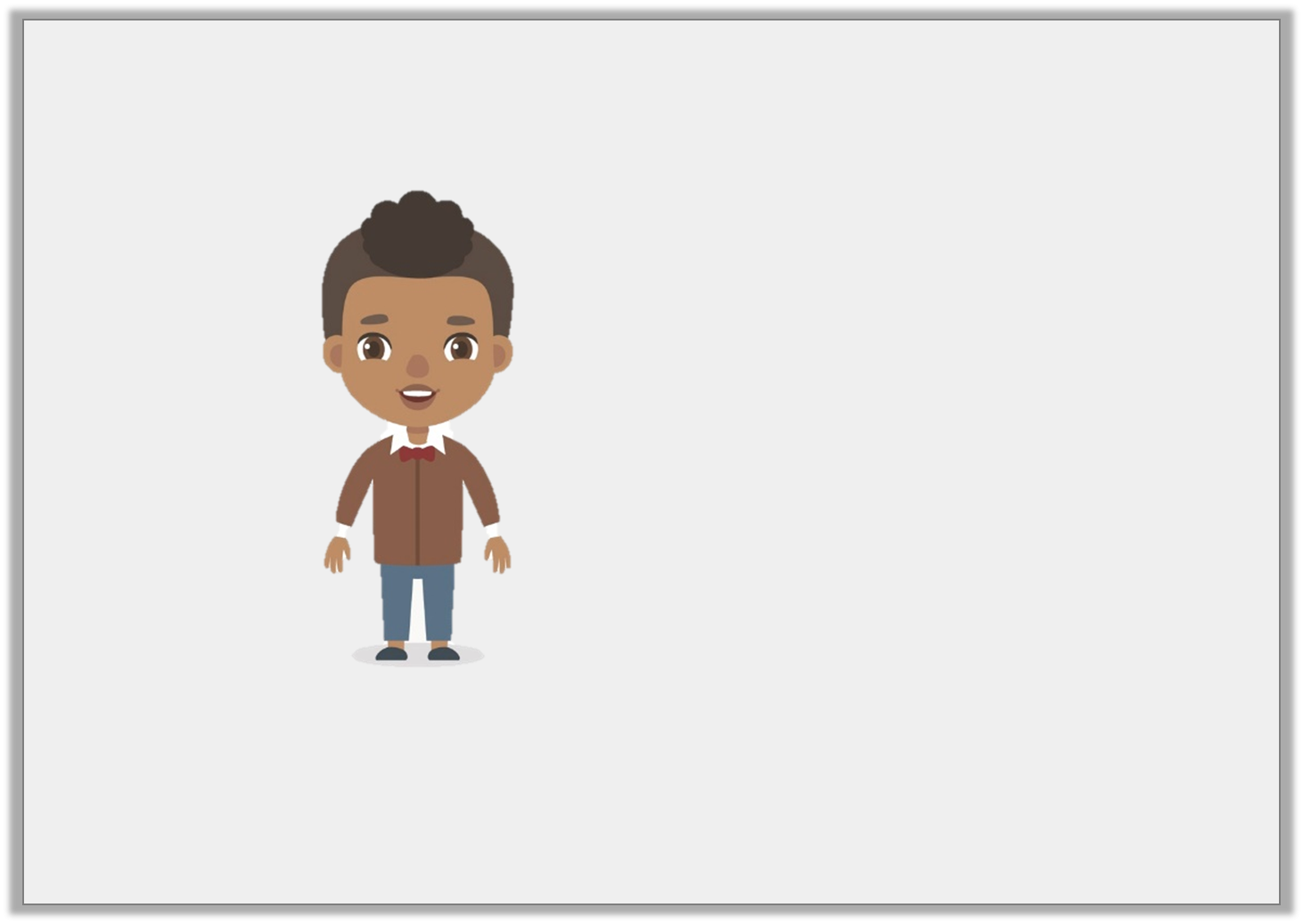 Reasoning 1

Josh says,












Is Josh right? Convince me.

Josh is not correct because…
All square numbers are odd.
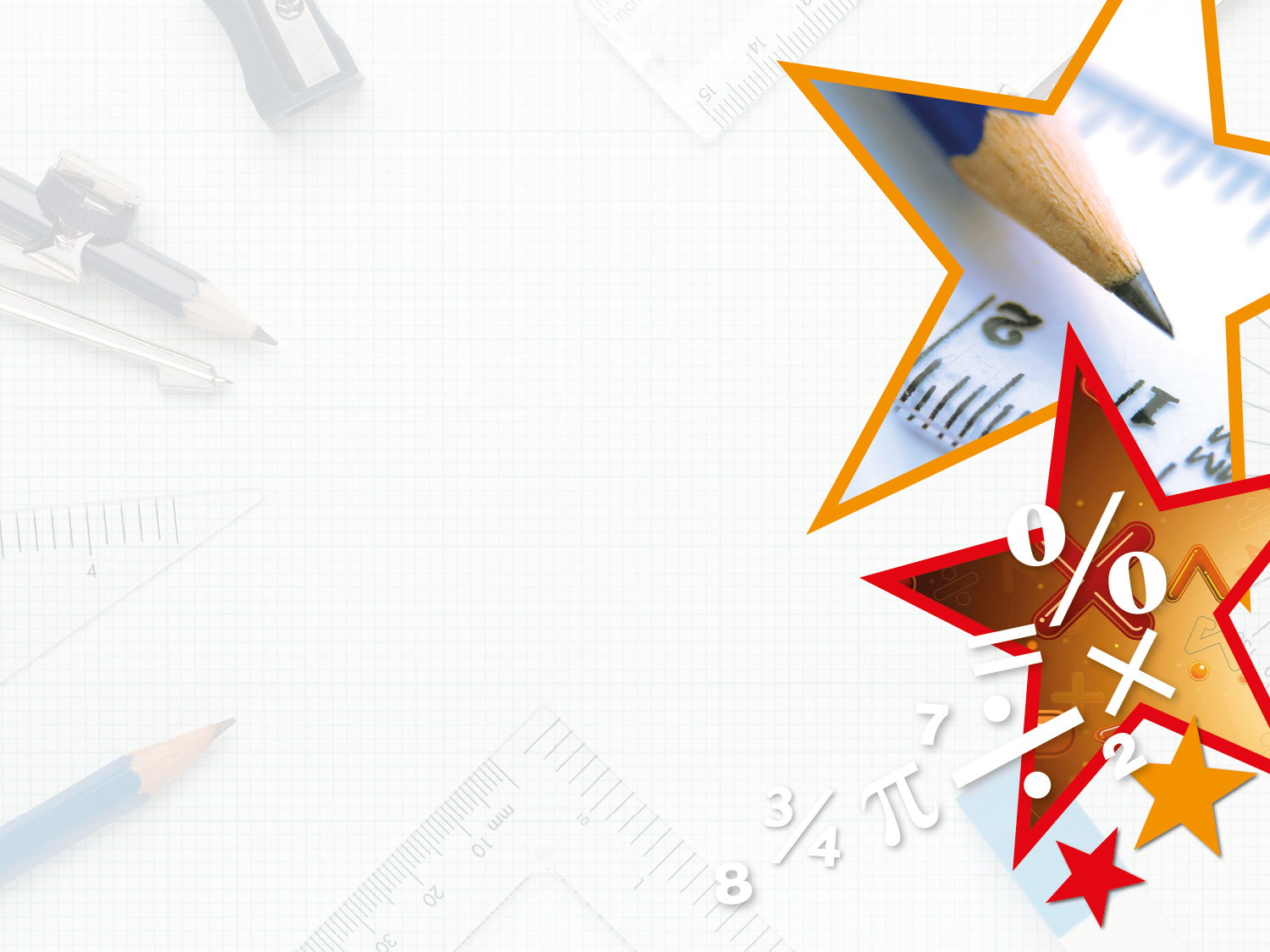 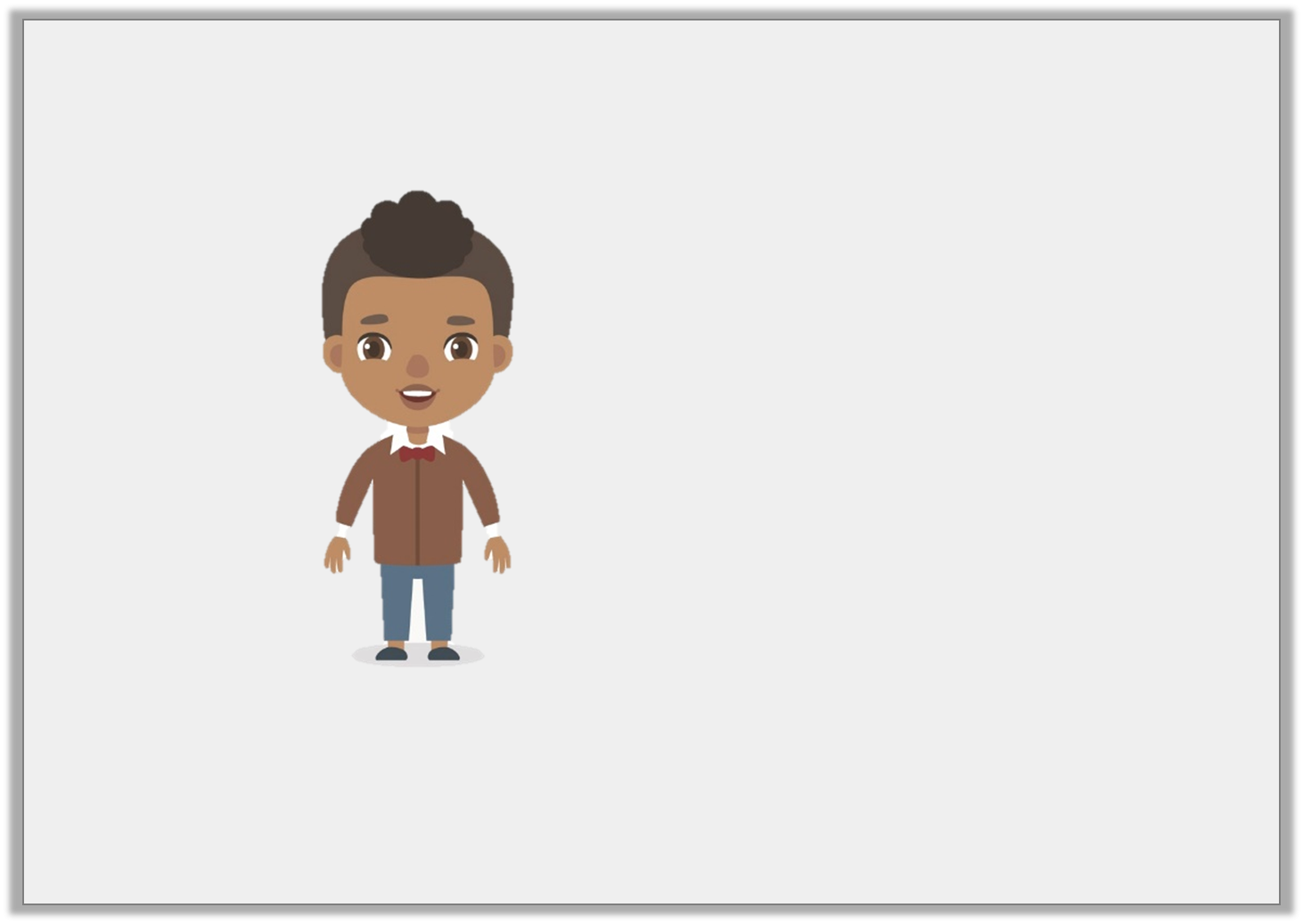 Reasoning 1

Josh says,












Is Josh right? Convince me.

Josh is not correct because there are square numbers which are even. For example, 42  = 16.
All square numbers are odd.
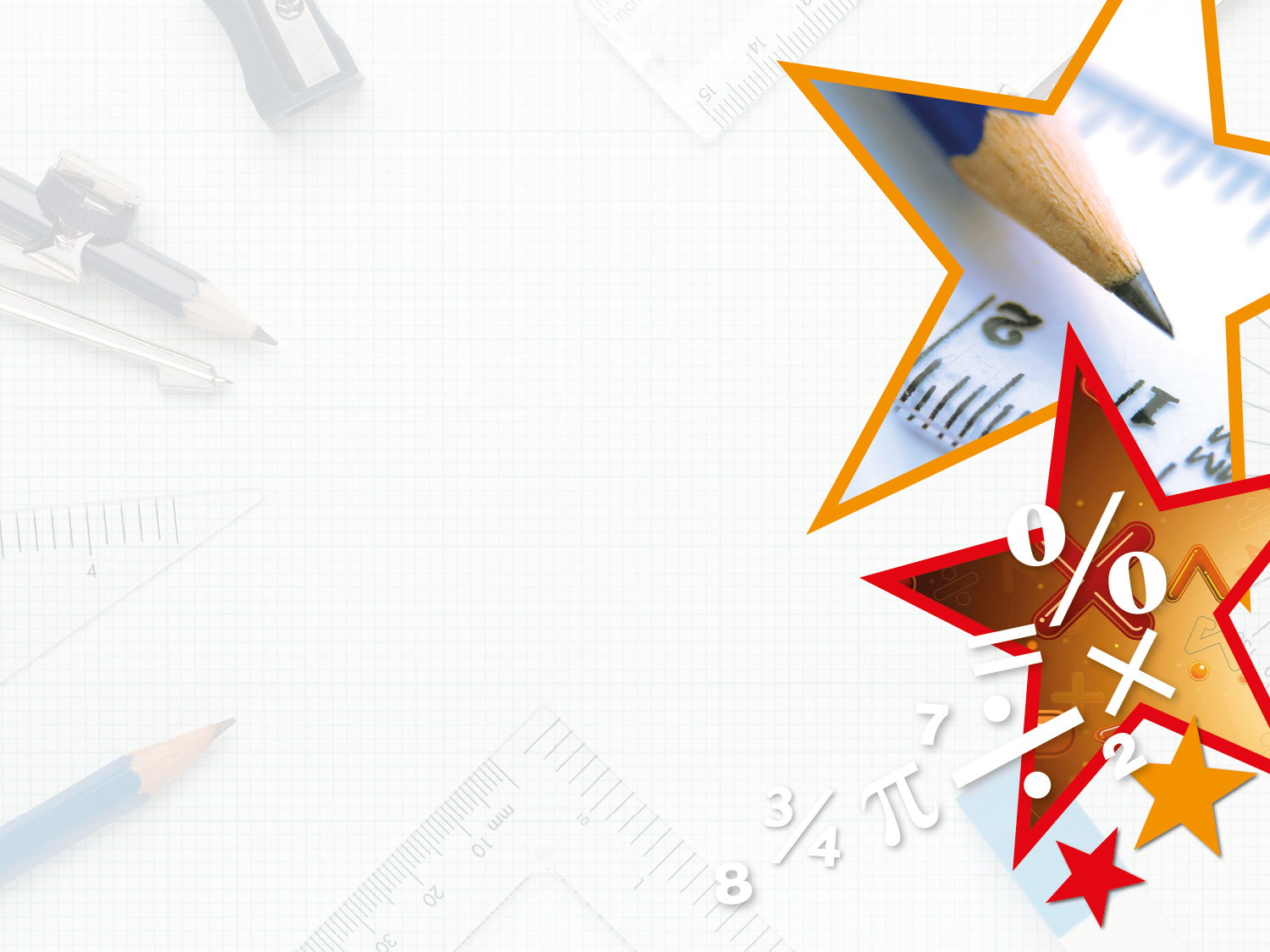 Wednesday 24th June 2020

L.O: to recognise and use cube numbers

Revise cube numbers before going through the slides:
https://www.youtube.com/watch?v=BIuJv-WDR_w
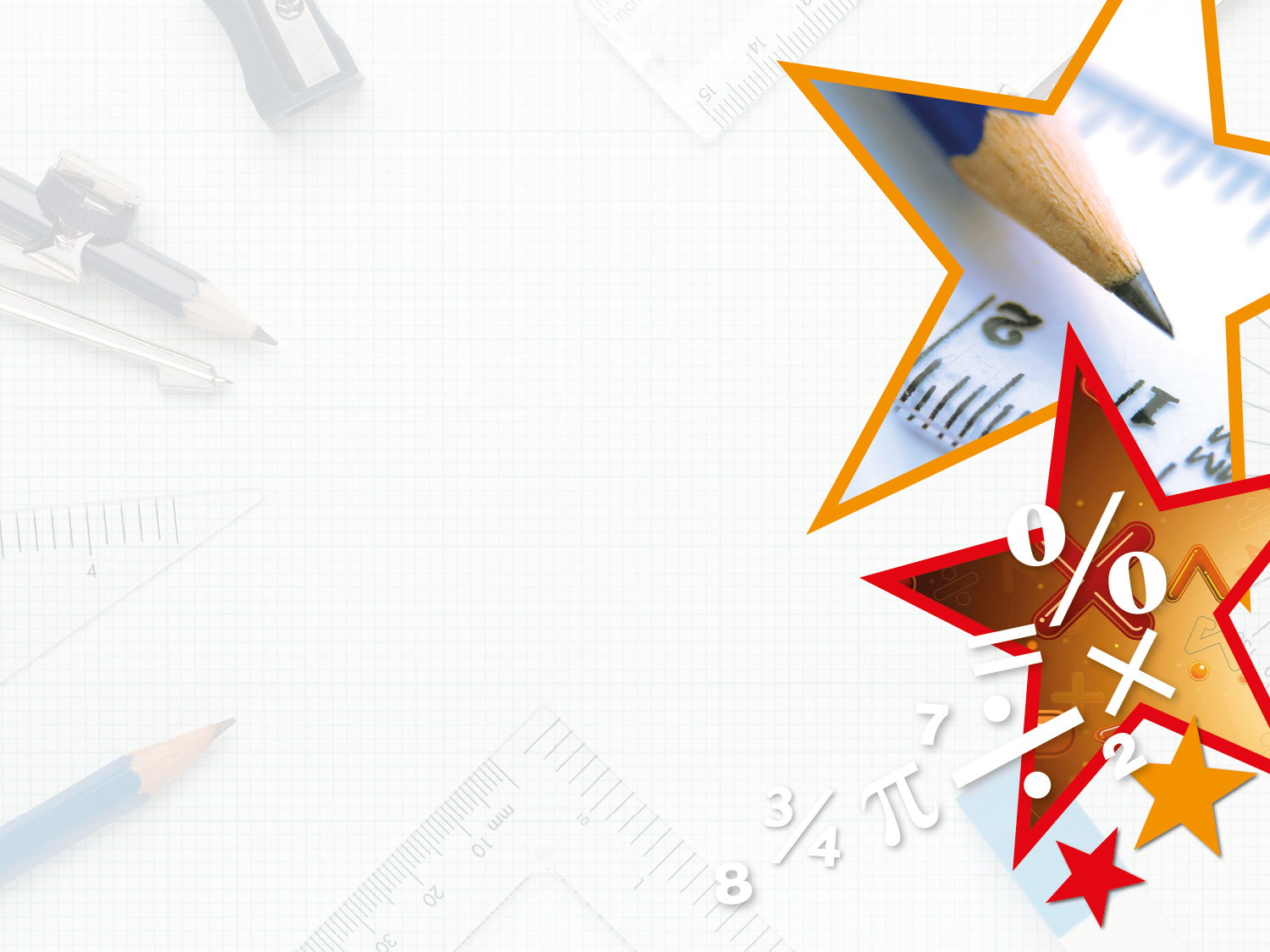 Introduction
 
Sort the numbers into the correct place in the chart.
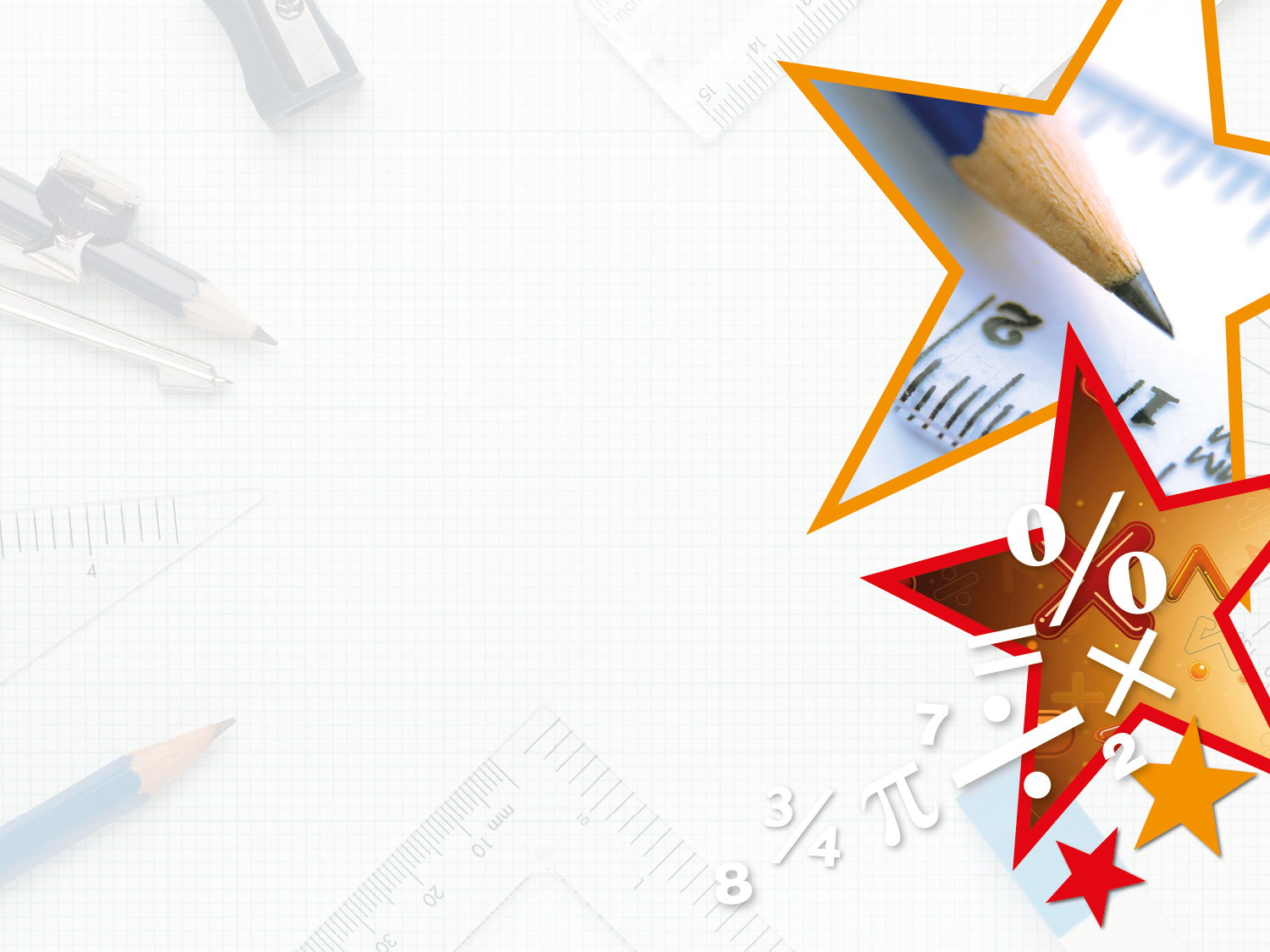 Introduction
 
Sort the numbers into the correct place in the chart.
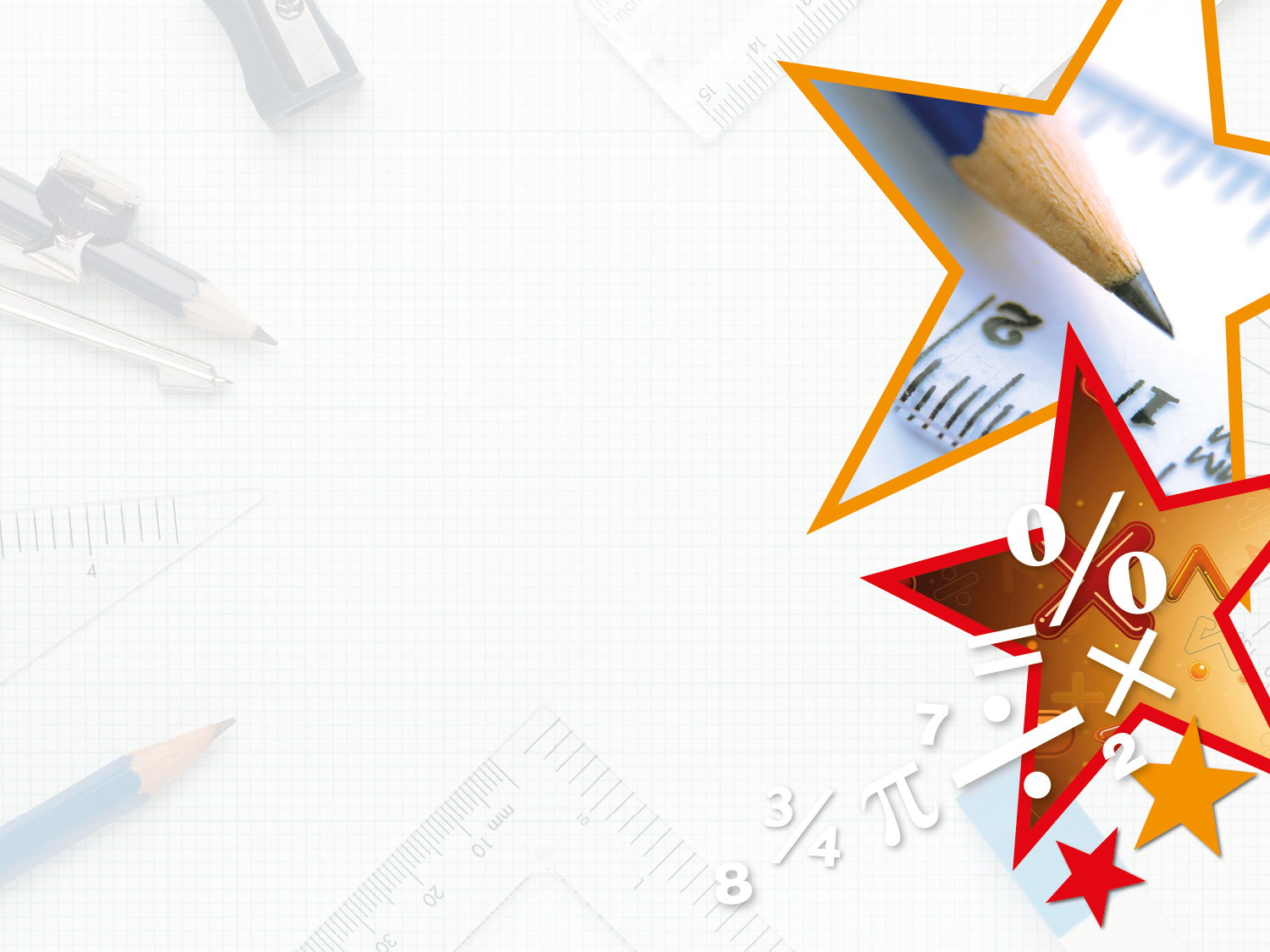 Varied Fluency 1

Match the numbers to their cube numbers.
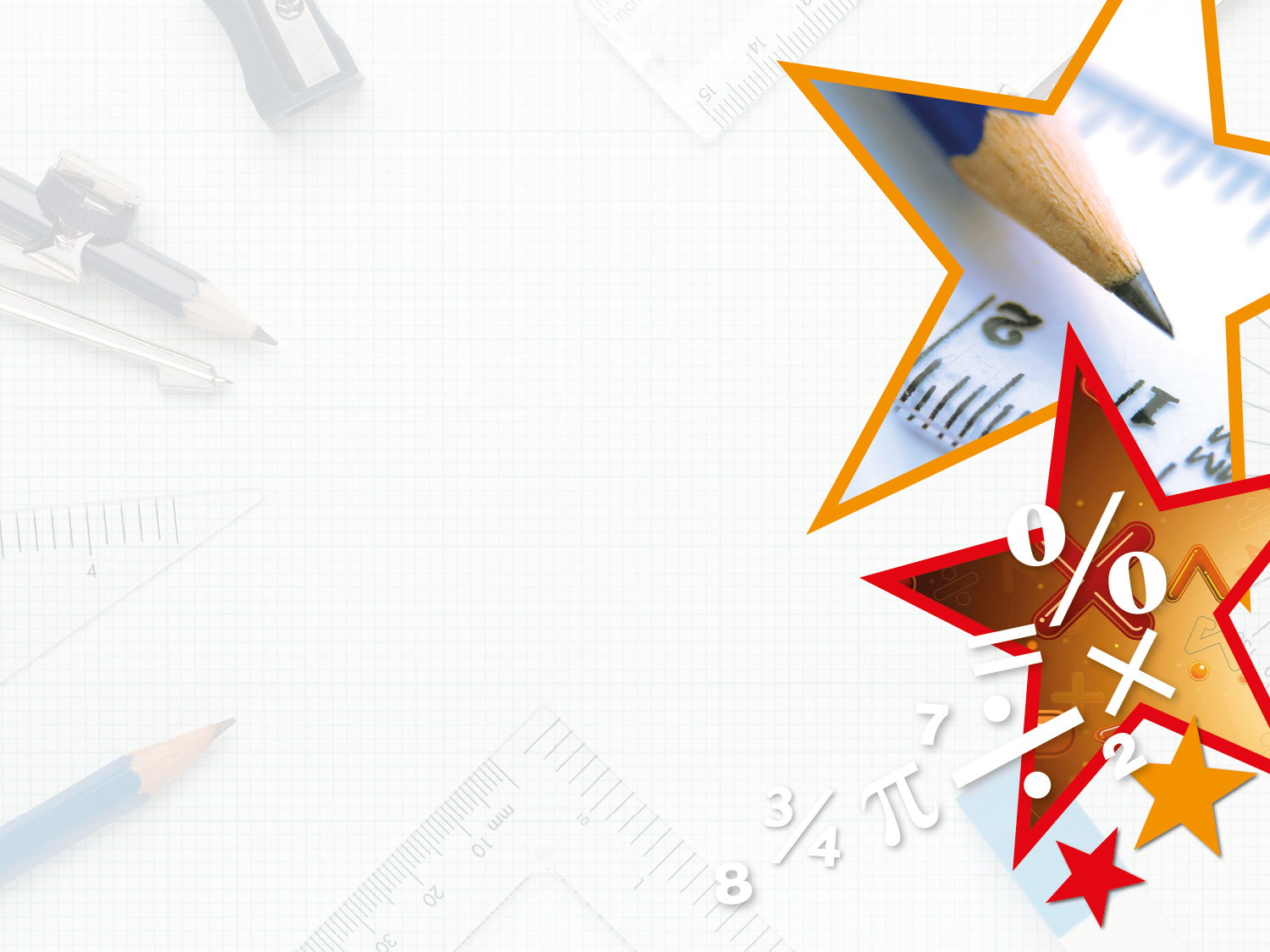 Varied Fluency 1

Match the numbers to their cube numbers.
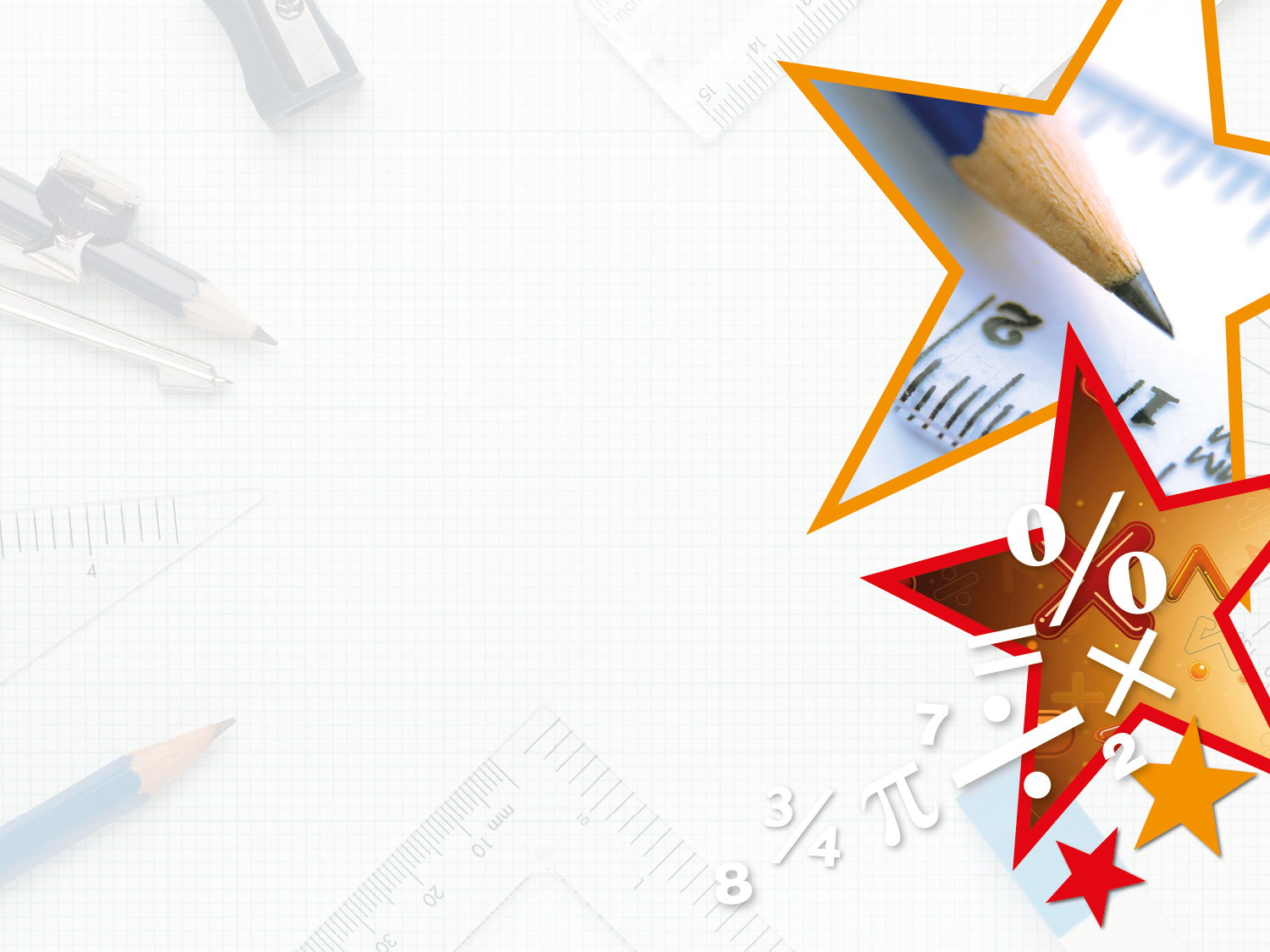 Varied Fluency 2

Use <, > or = to complete the statements below.
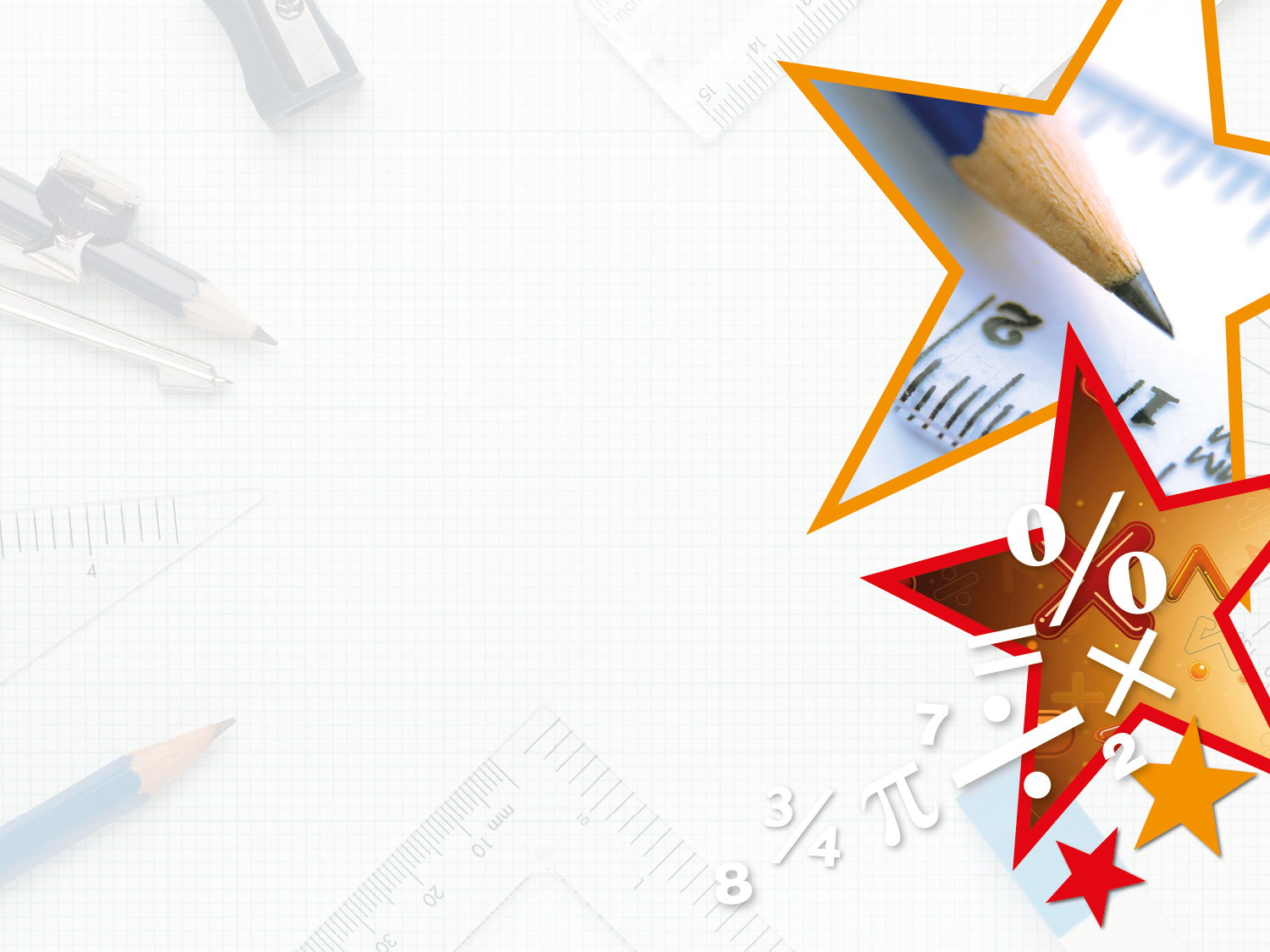 Varied Fluency 2

Use <, > or = to complete the statements below.
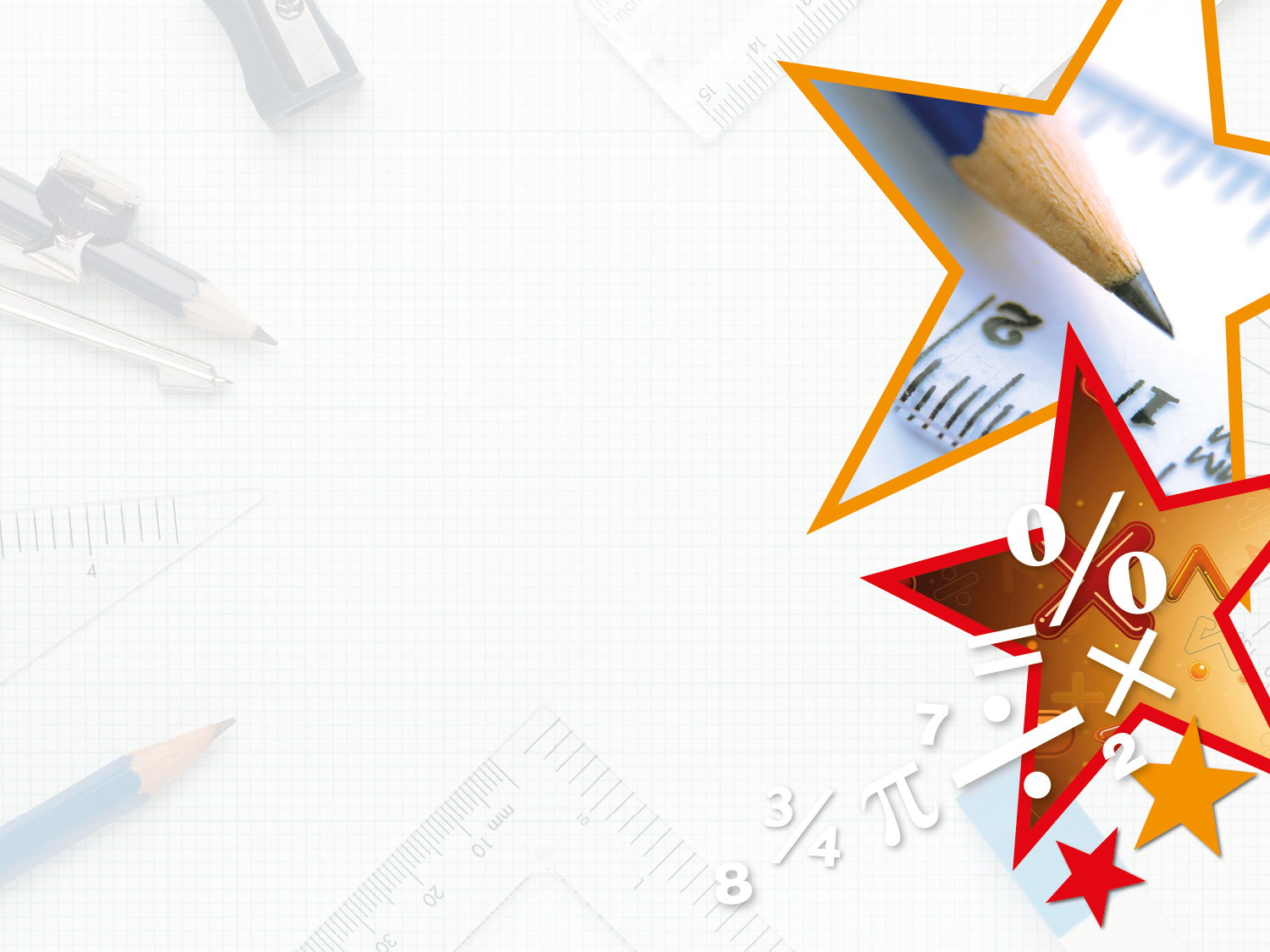 Varied Fluency 3

Circle the cube numbers.
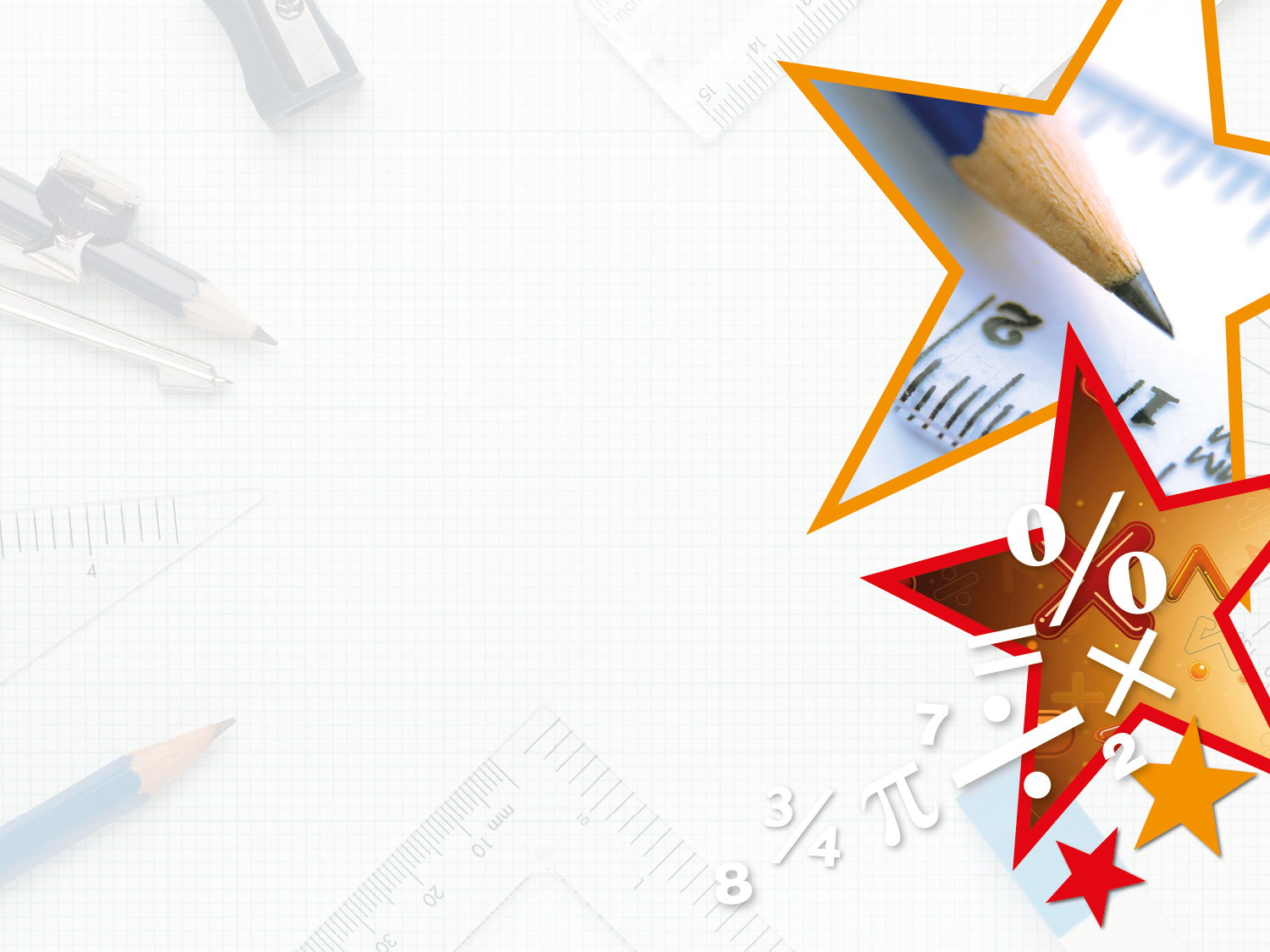 Varied Fluency 3

Circle the cube numbers.
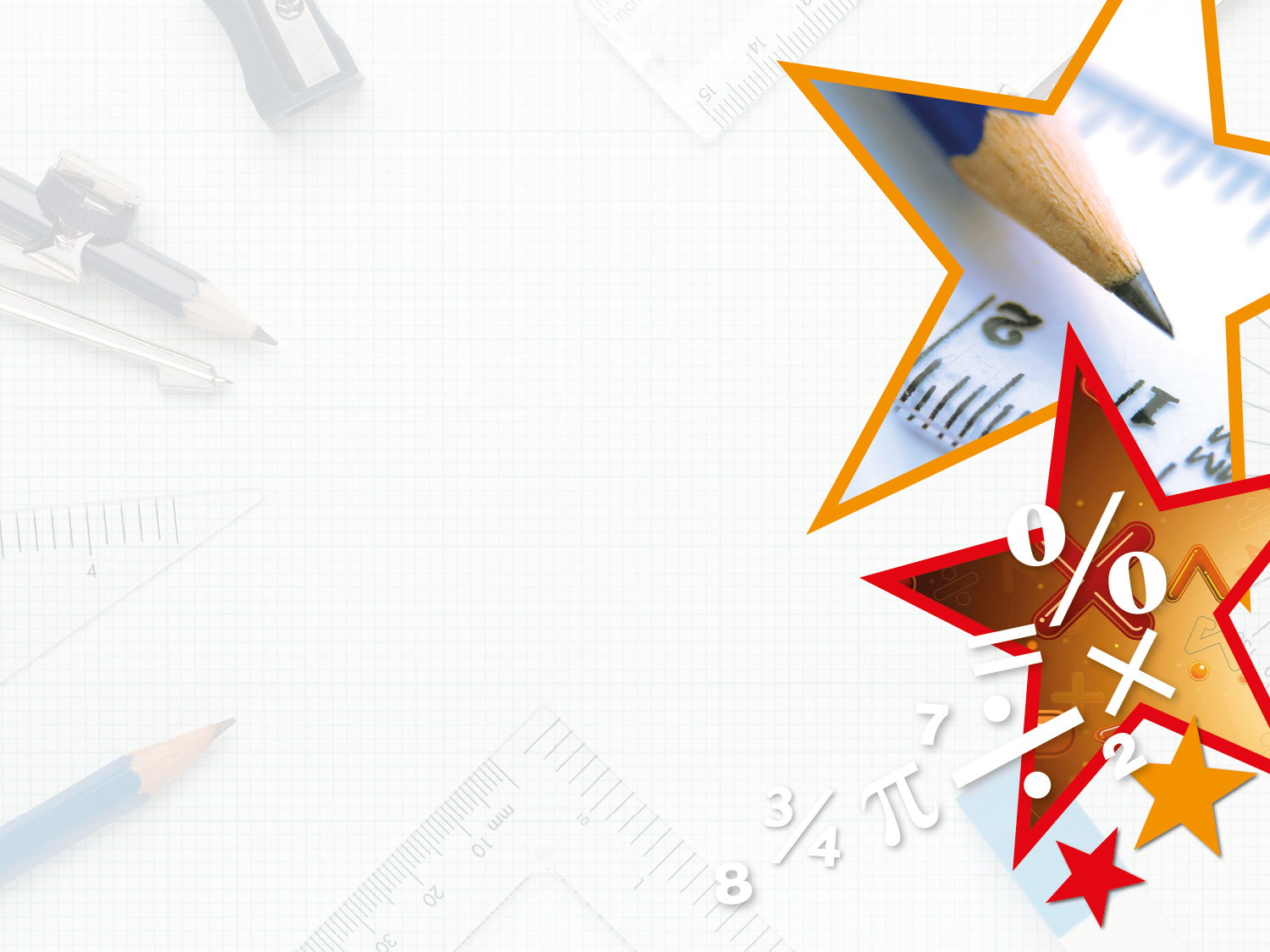 Varied Fluency 4

Solve the calculations below.
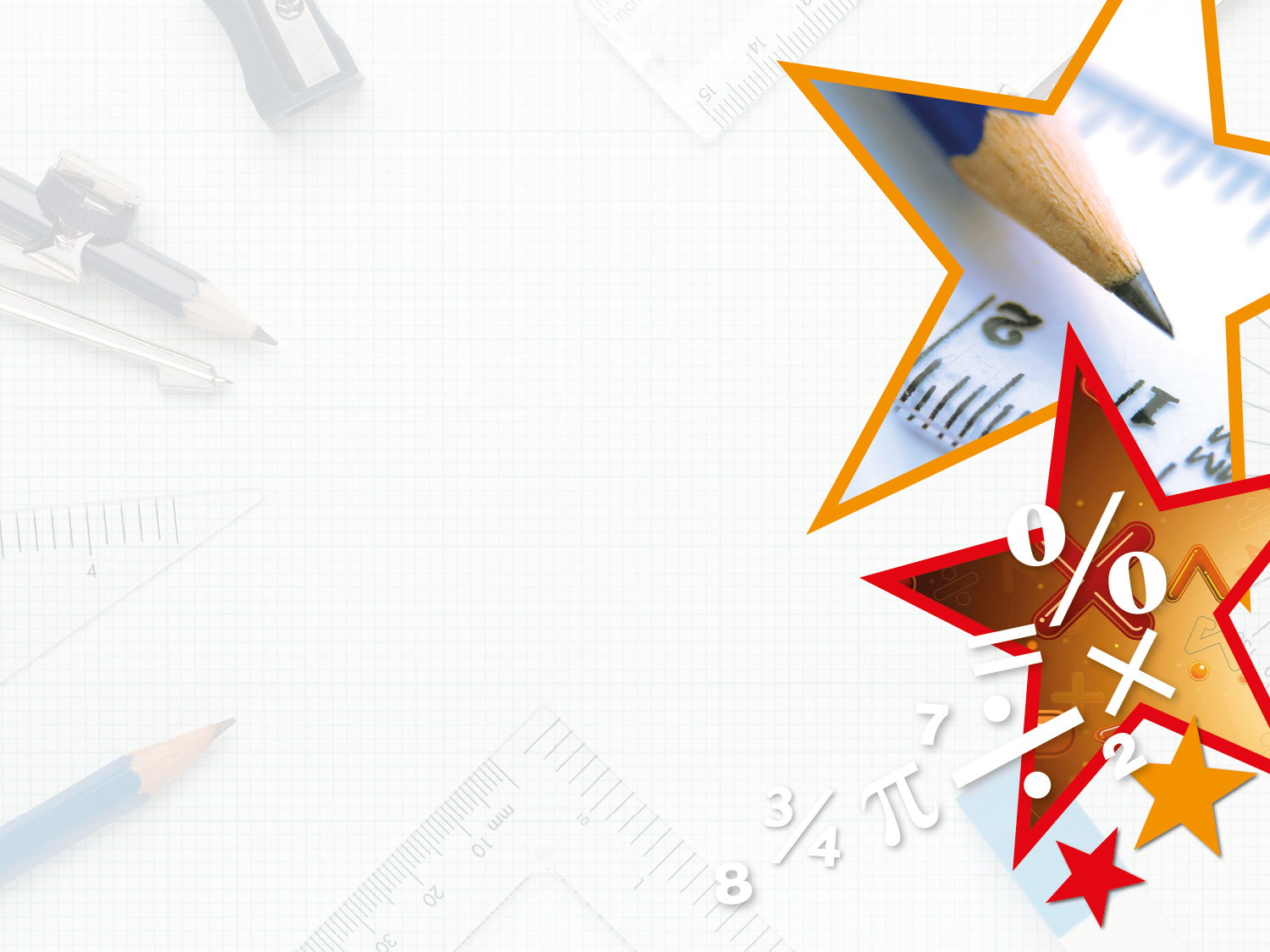 Varied Fluency 4

Solve the calculations below.
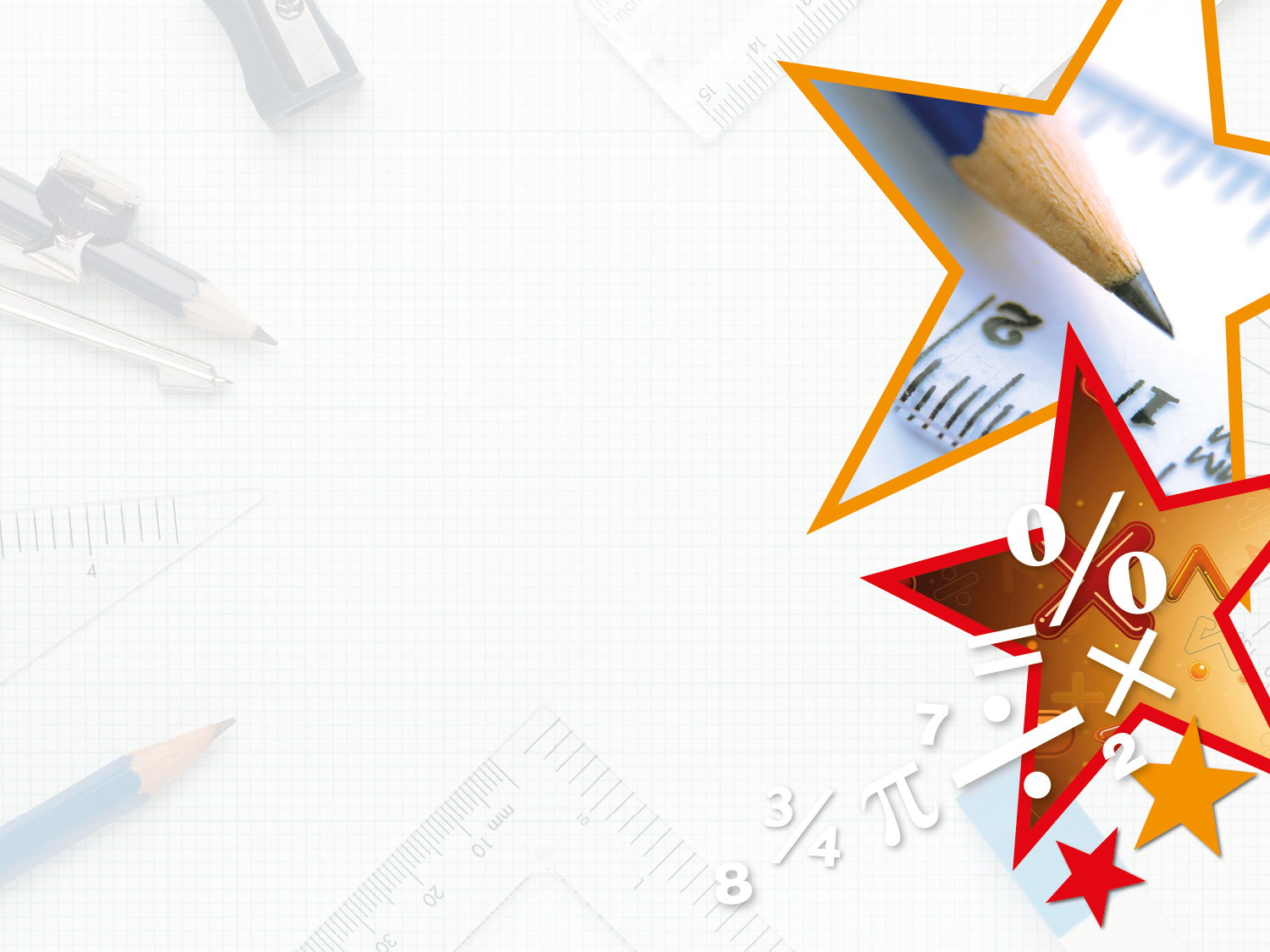 Reasoning 1

Circle the odd one out.


6³ + 146

8³ – 150

12³ + 235


Explain your reasoning.
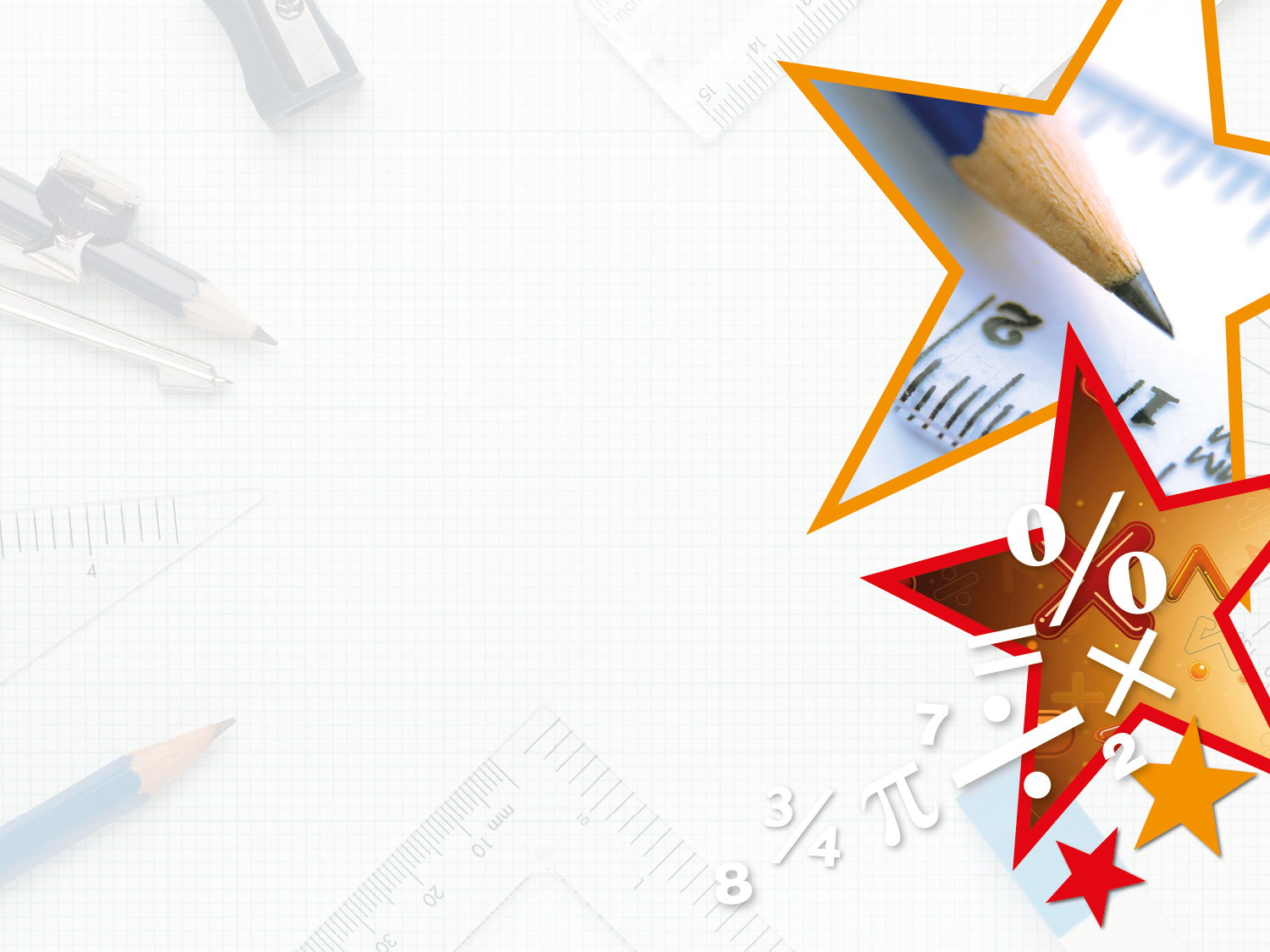 Reasoning 1

Circle the odd one out.


6³ + 146

8³ – 150

12³ + 235


Explain your reasoning.

12³ + 235 is the odd one out because…
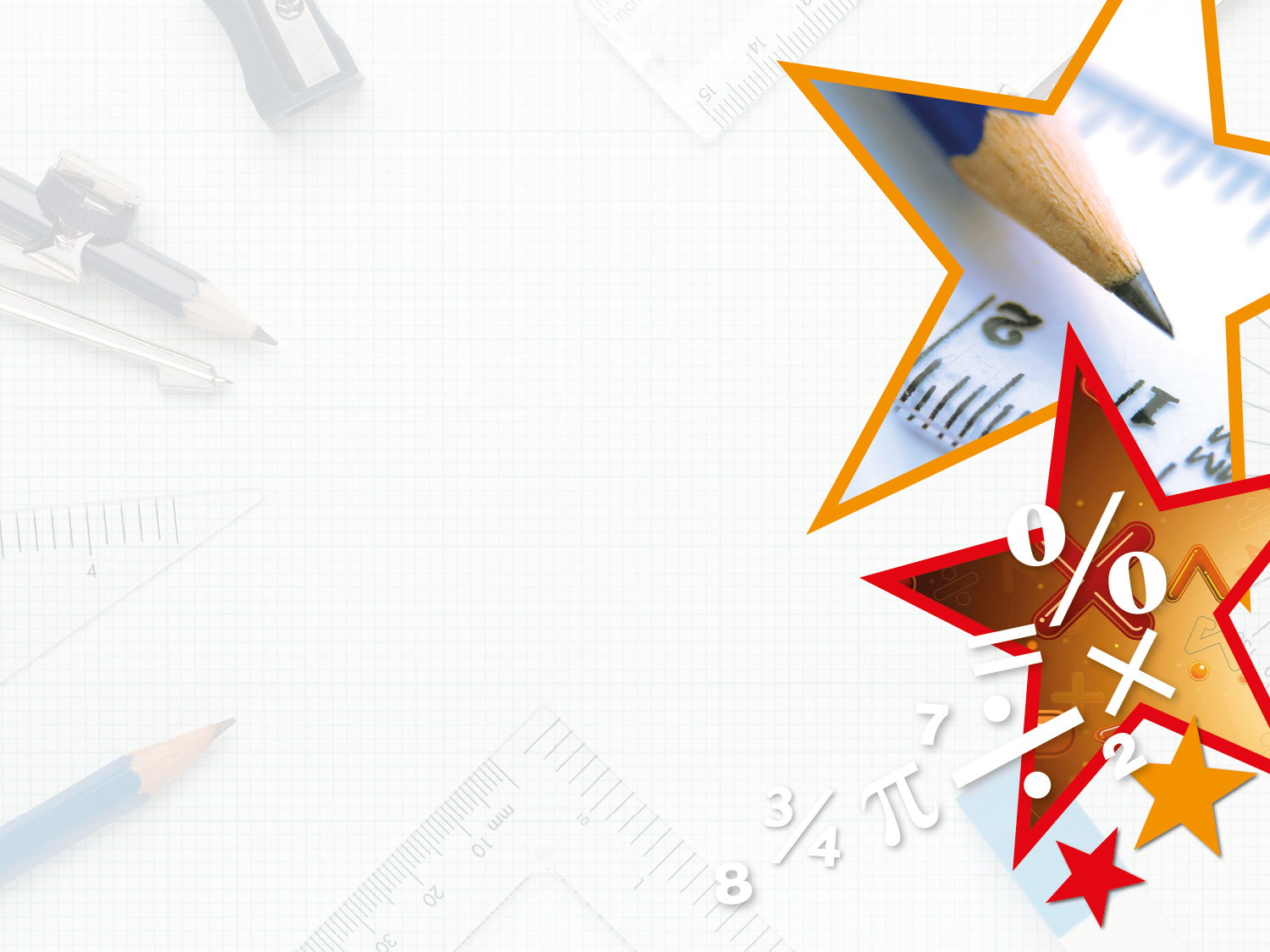 Reasoning 1

Circle the odd one out.


6³ + 146 

8³ – 150

12³ + 235


Explain your reasoning.

12³ + 235 is the odd one out because the answer is 1,963. The answer to the other calculations is 362.
=
362
=
362
=
1,963
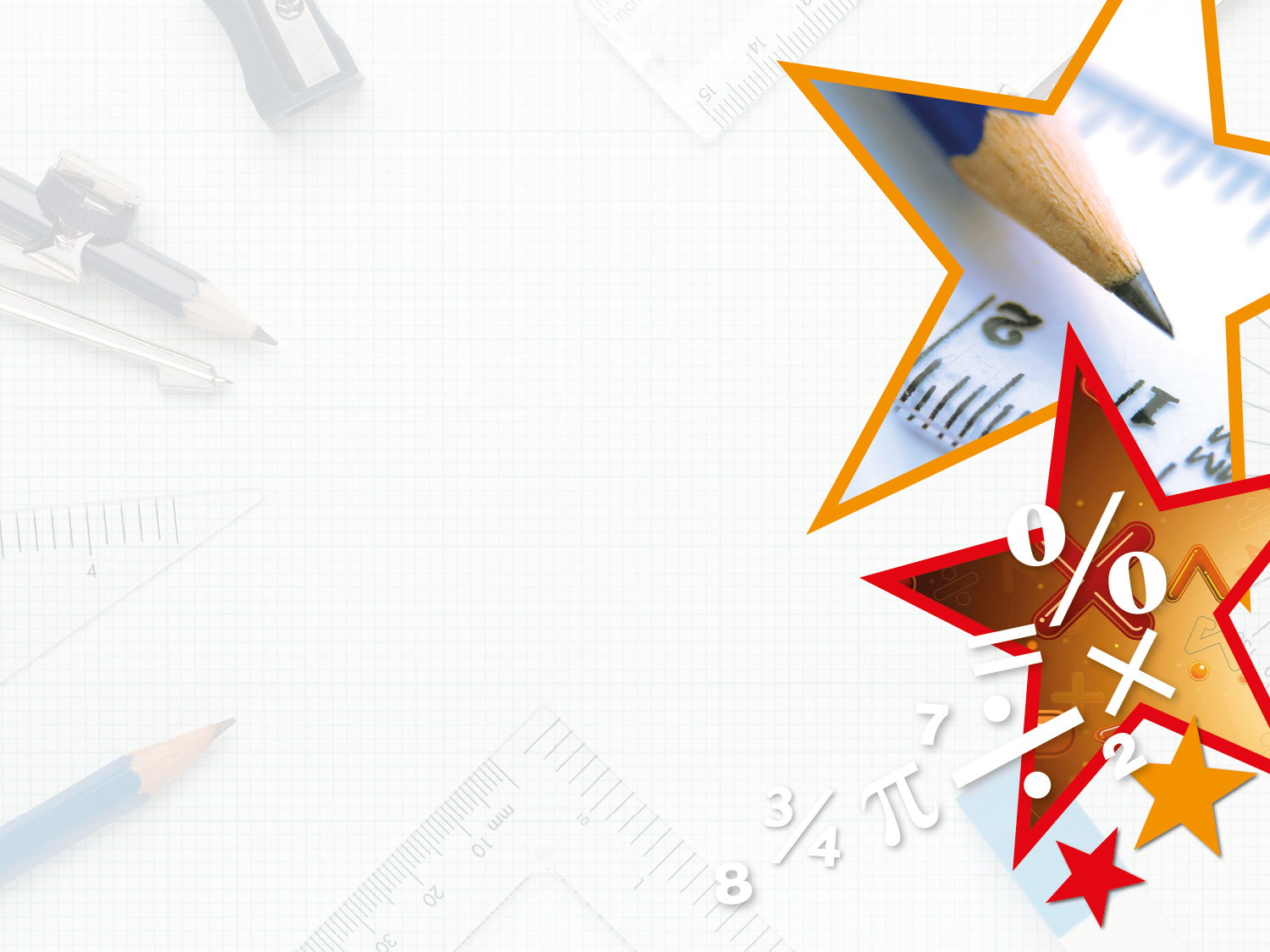 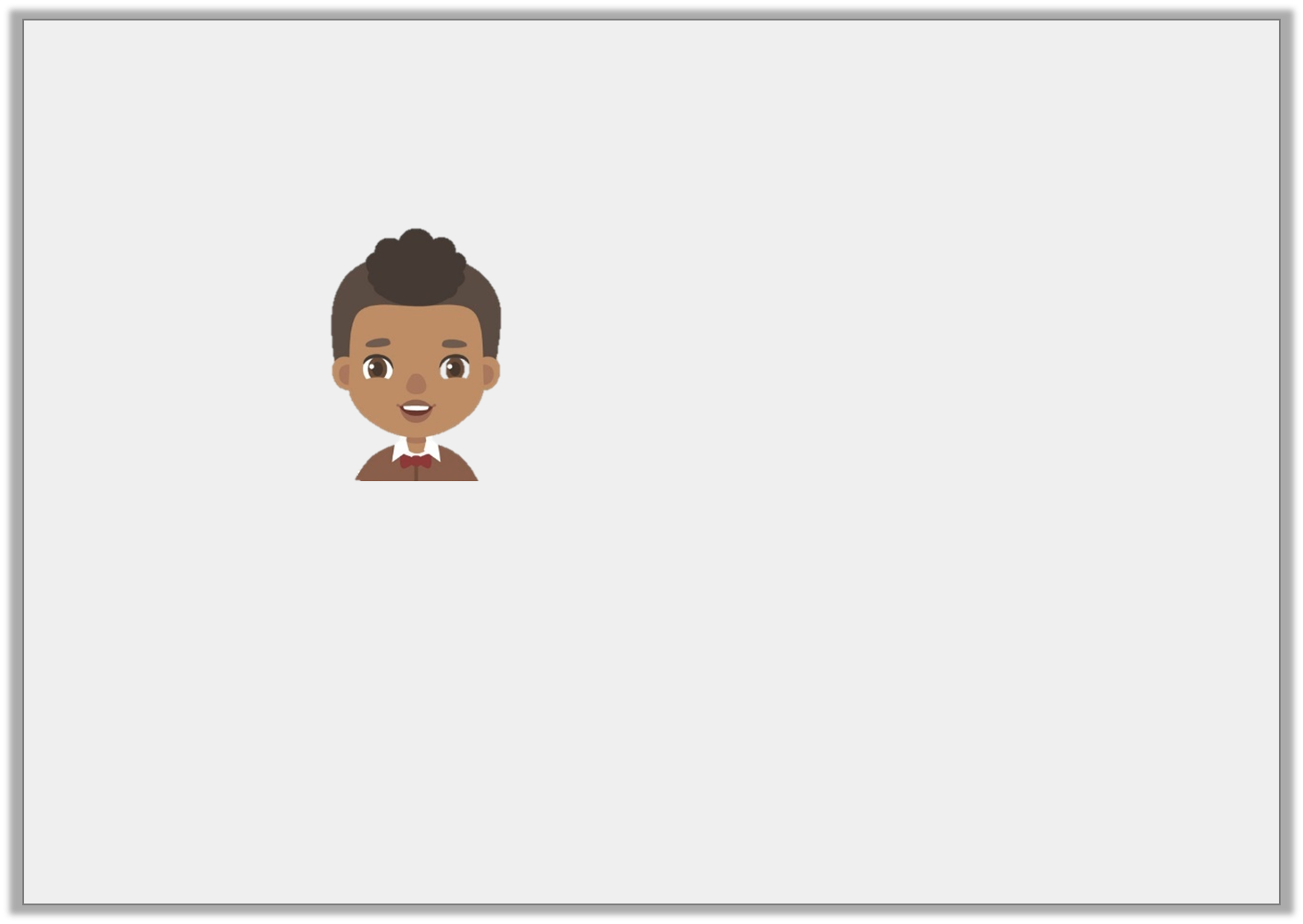 Reasoning 2

Jamal says,











Is he correct? Prove it.
The number 343 is a cube number.
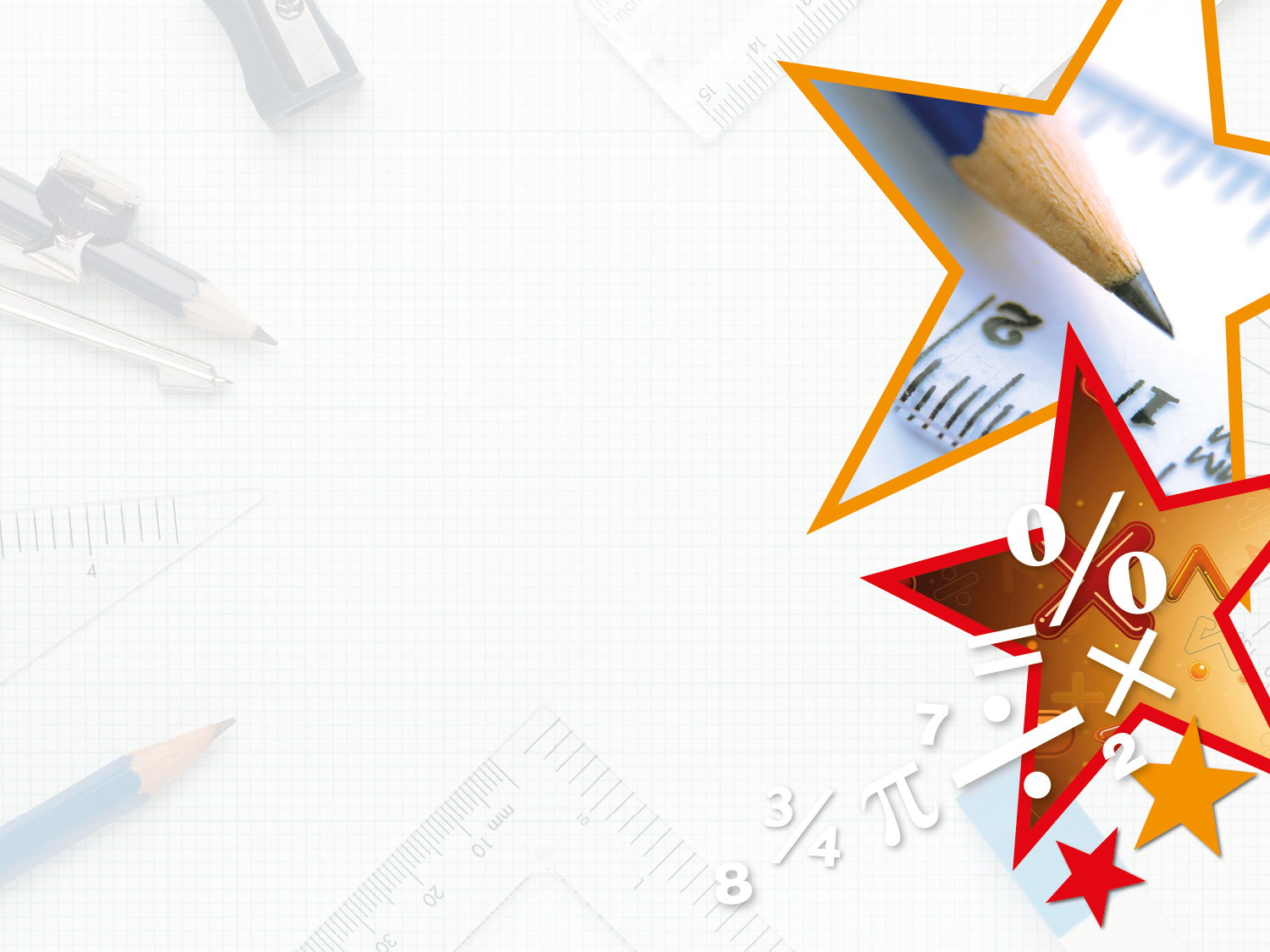 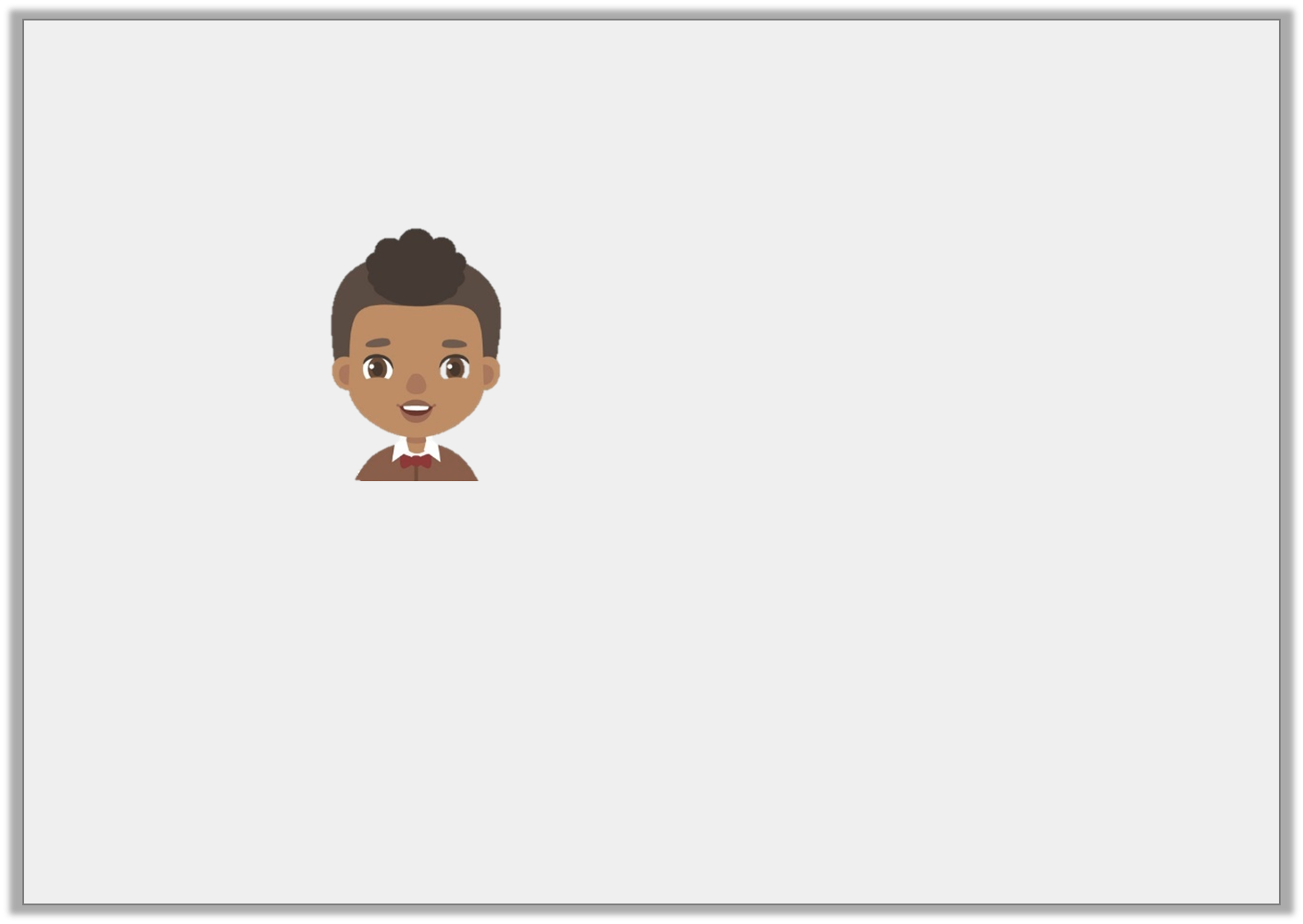 Reasoning 2

Jamal says,











Is he correct? Prove it.

Jamal is correct because…
The number 343 is a cube number.
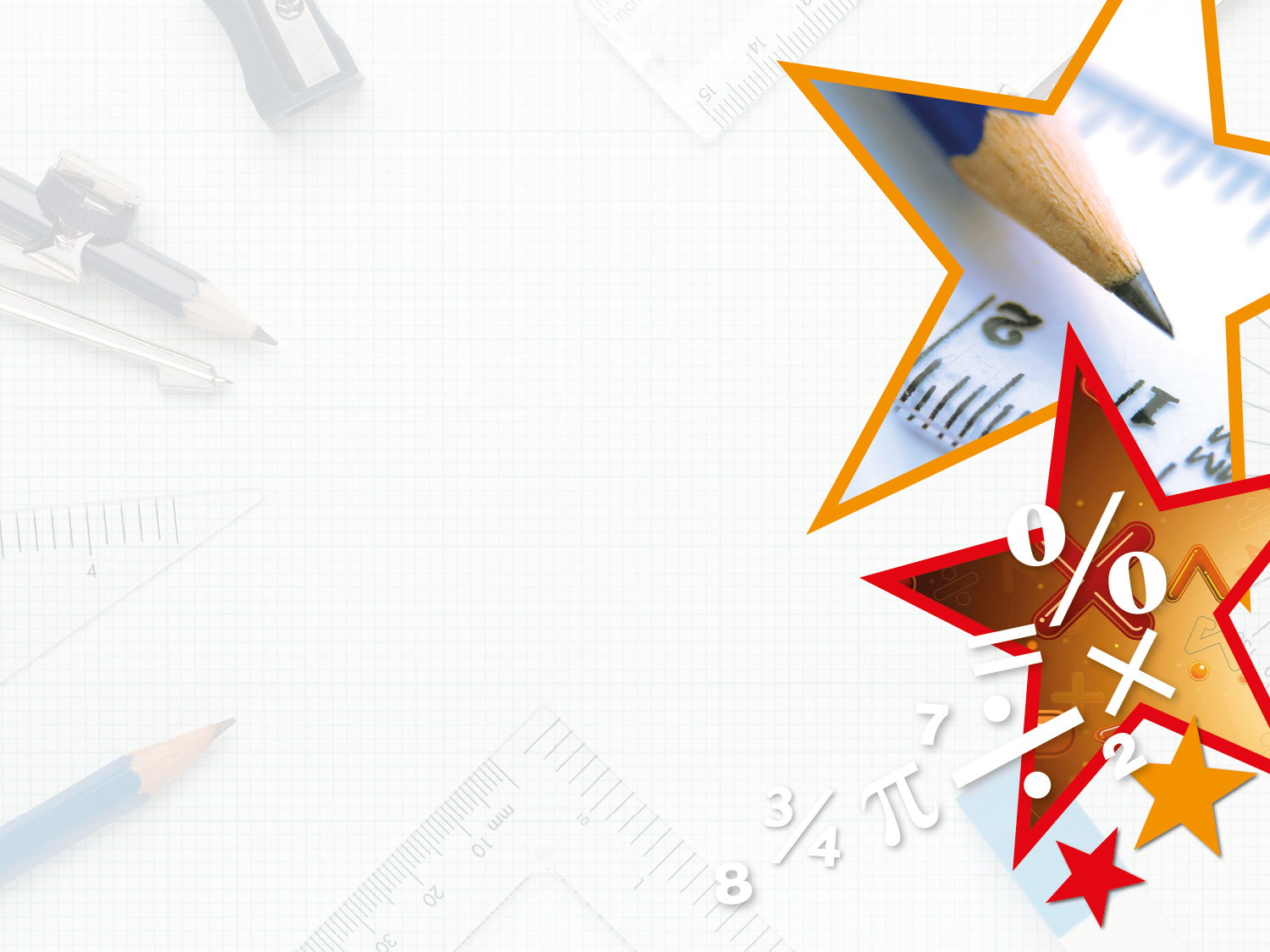 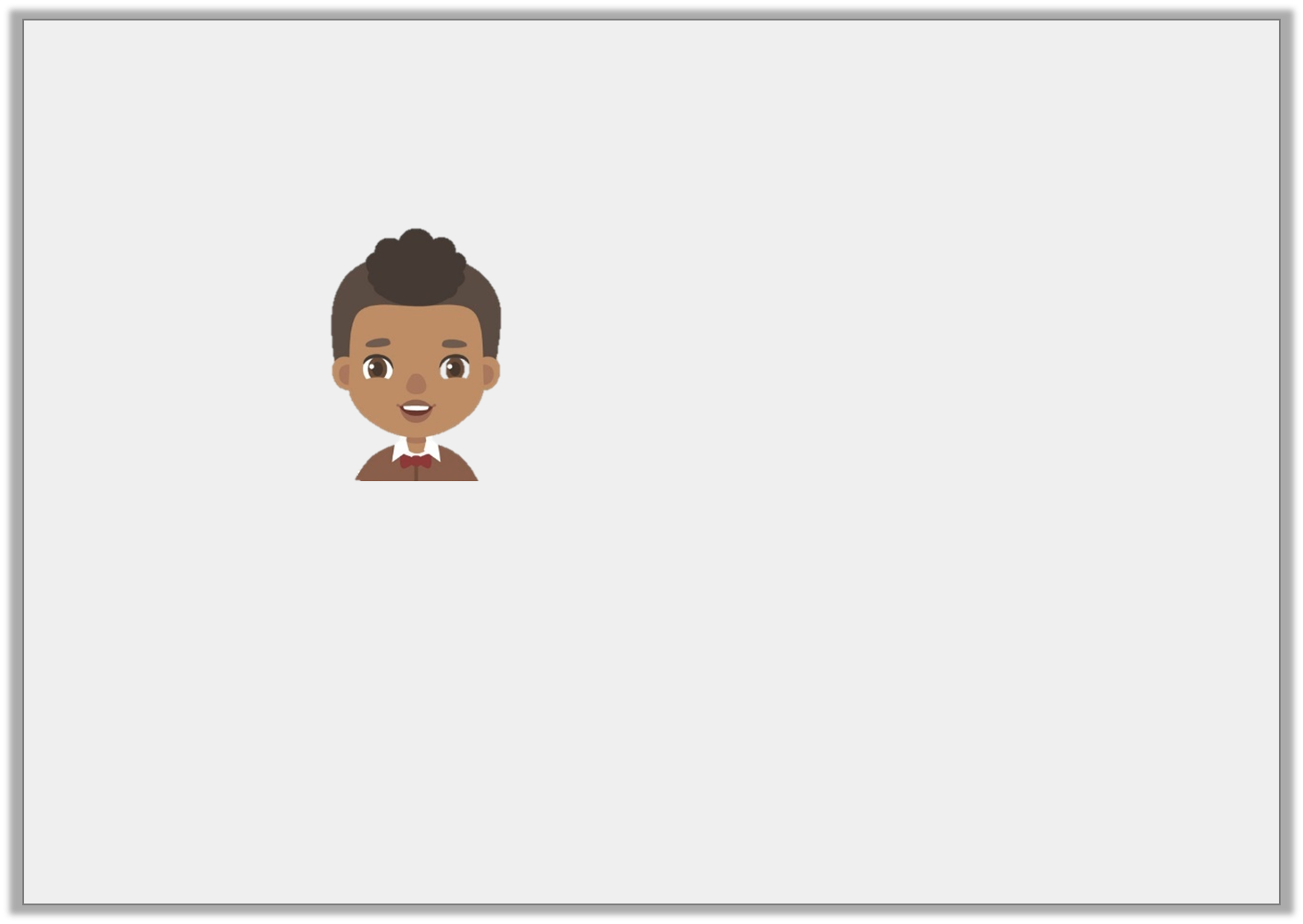 Reasoning 2

Jamal says,











Is he correct? Prove it.

Jamal is correct because when the number 7 is multiplied by itself and then by itself again, the product is 343.
The number 343 is a cube number.
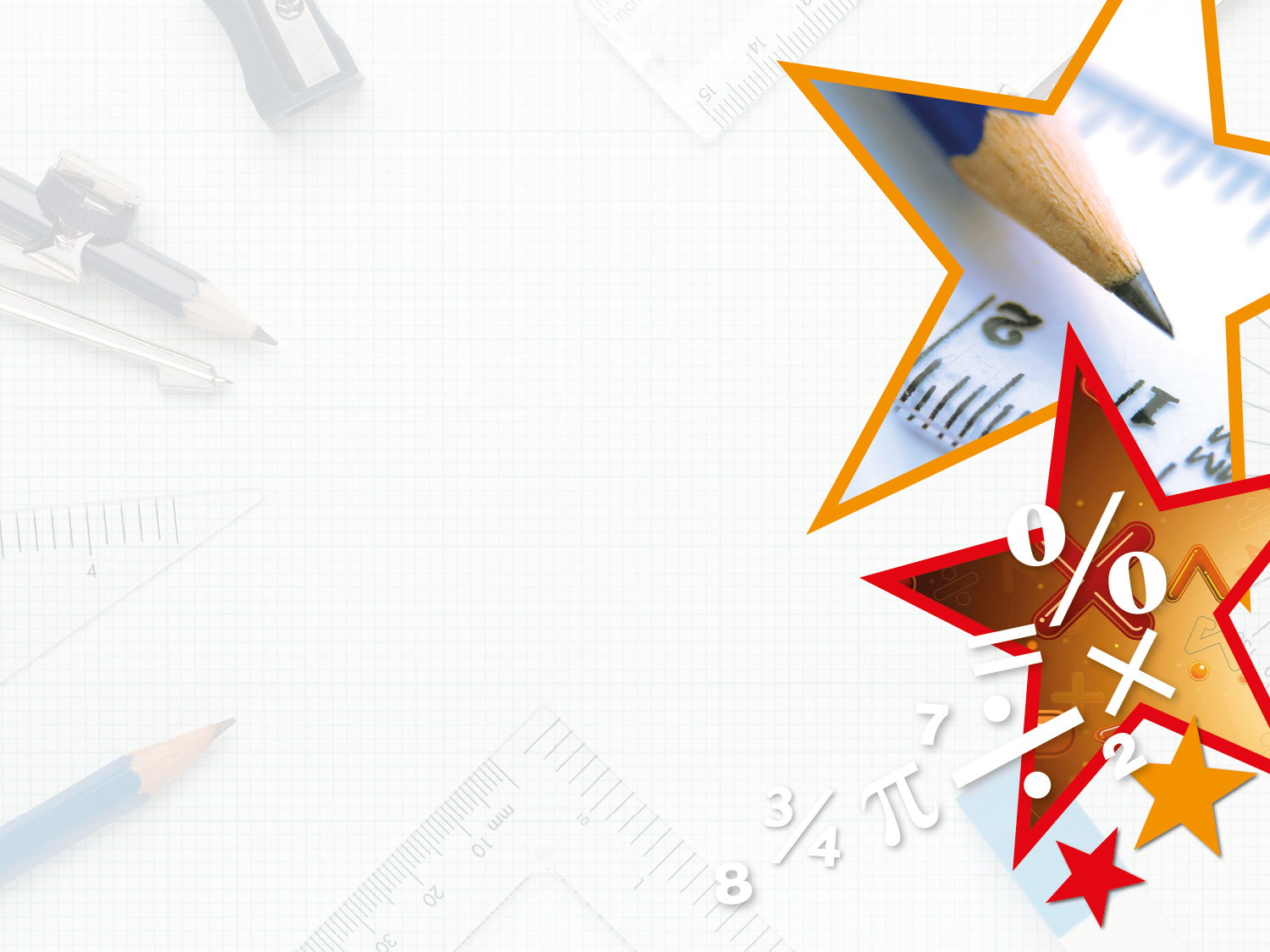 Problem Solving 1

Solve the word problem below.
I am thinking of a number.

If I cube my number, then take away 331, I get another cube number.

What number am I thinking of?
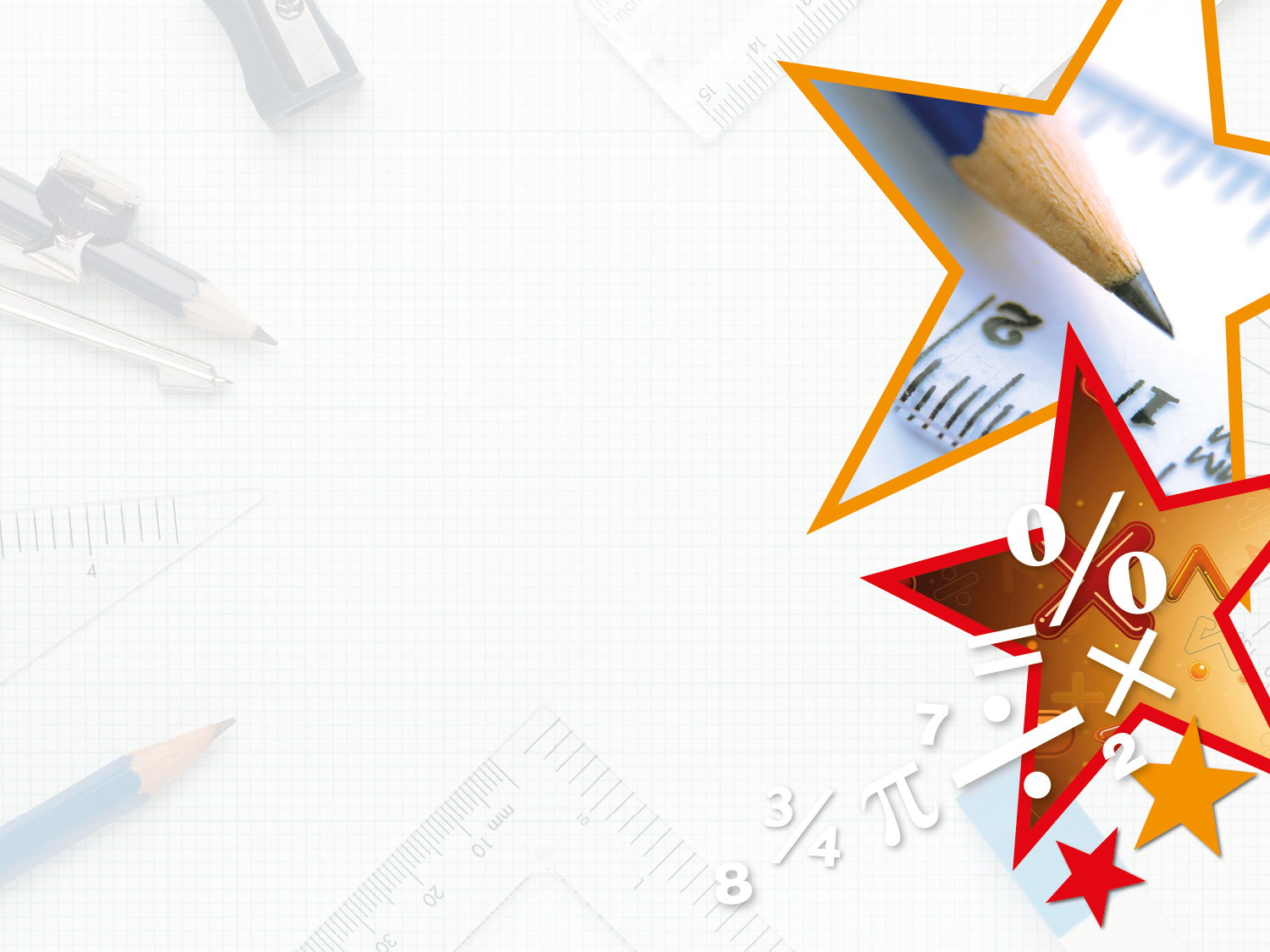 Problem Solving 1

Solve the word problem below.













I am thinking of the number 11.
11³ = 1,331
1,331 – 331 = 1,000
I am thinking of a number.

If I cube my number, then take away 331, I get another cube number.

What number am I thinking of?
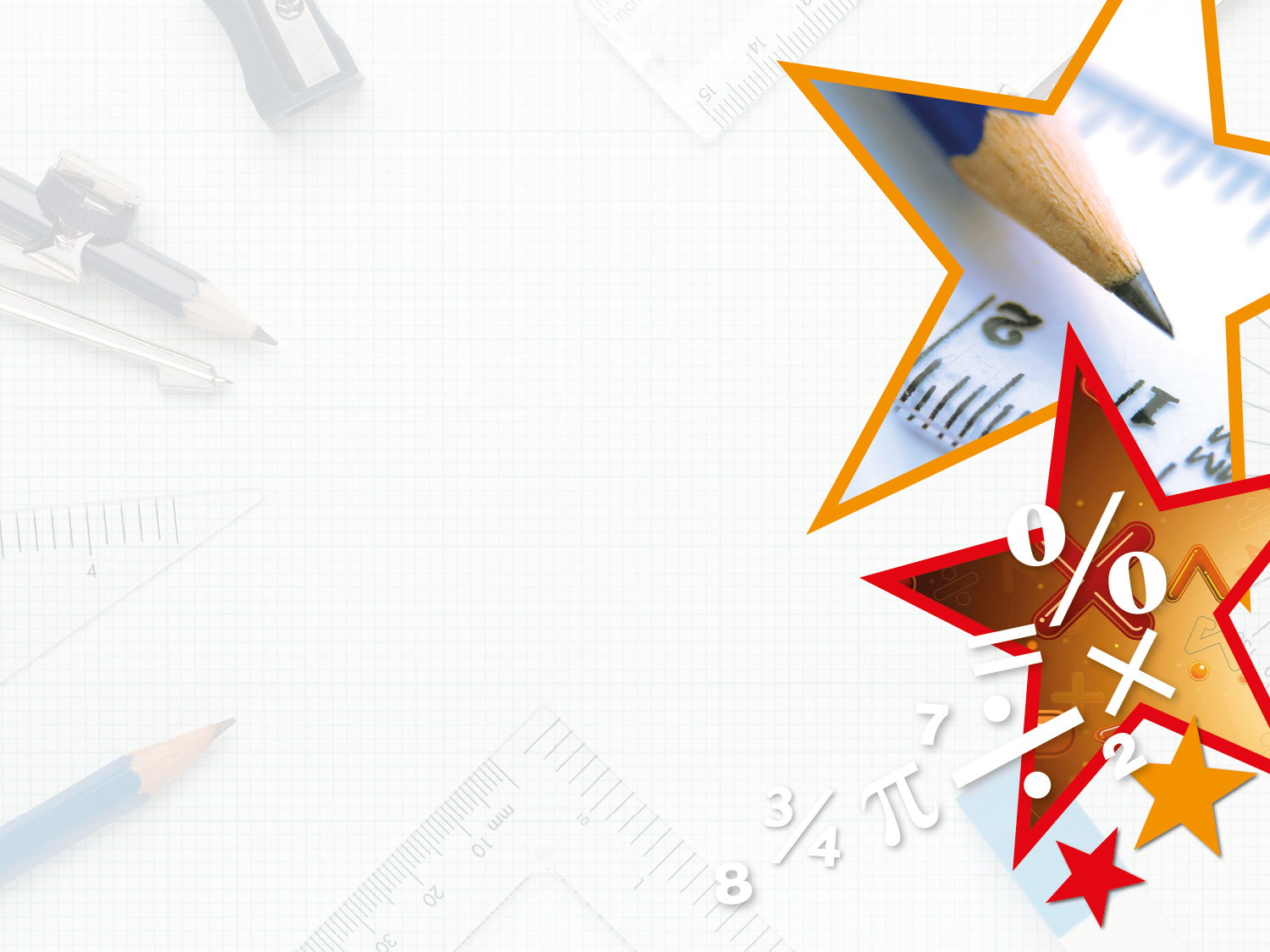 Thursday 25th June 2020





L.O: to identify simple algebraic rules

Watch the short presentation on introduction to algebra: 
https://www.youtube.com/watch?v=I1JTiWmPHFM
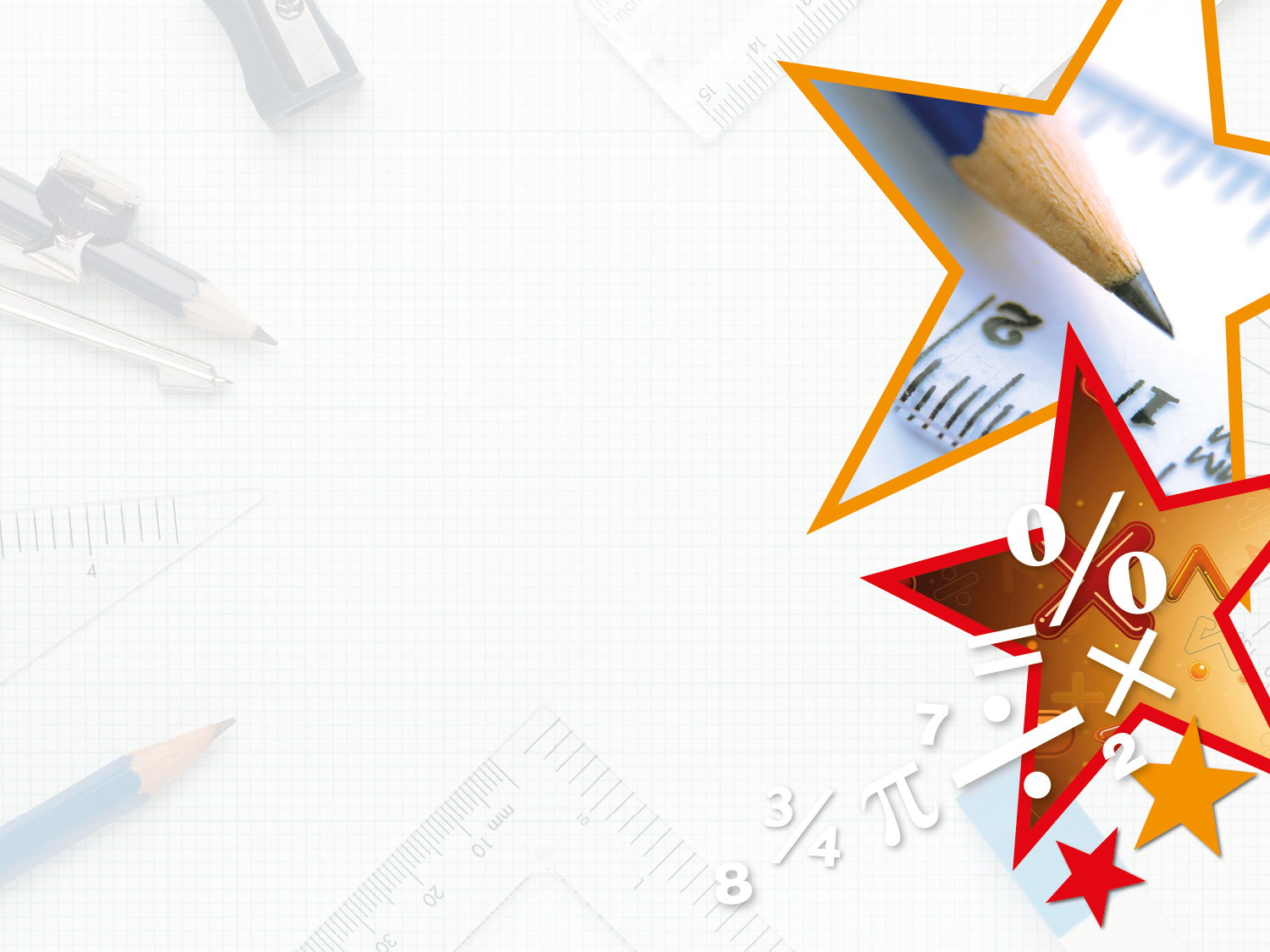 Introduction

Match the starting number with the number that is 11 more.
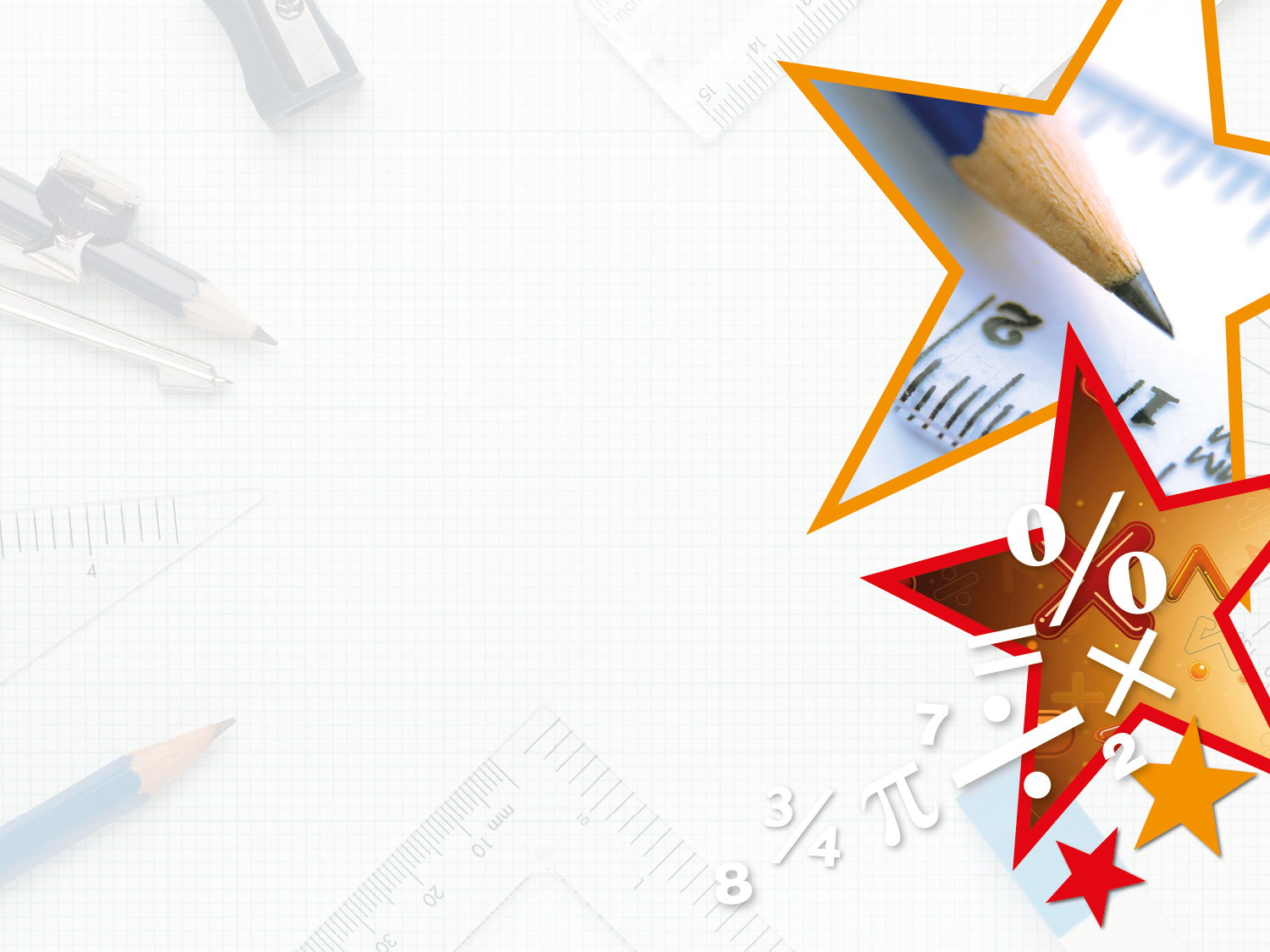 Introduction

Match the starting number with the number that is 11 more.
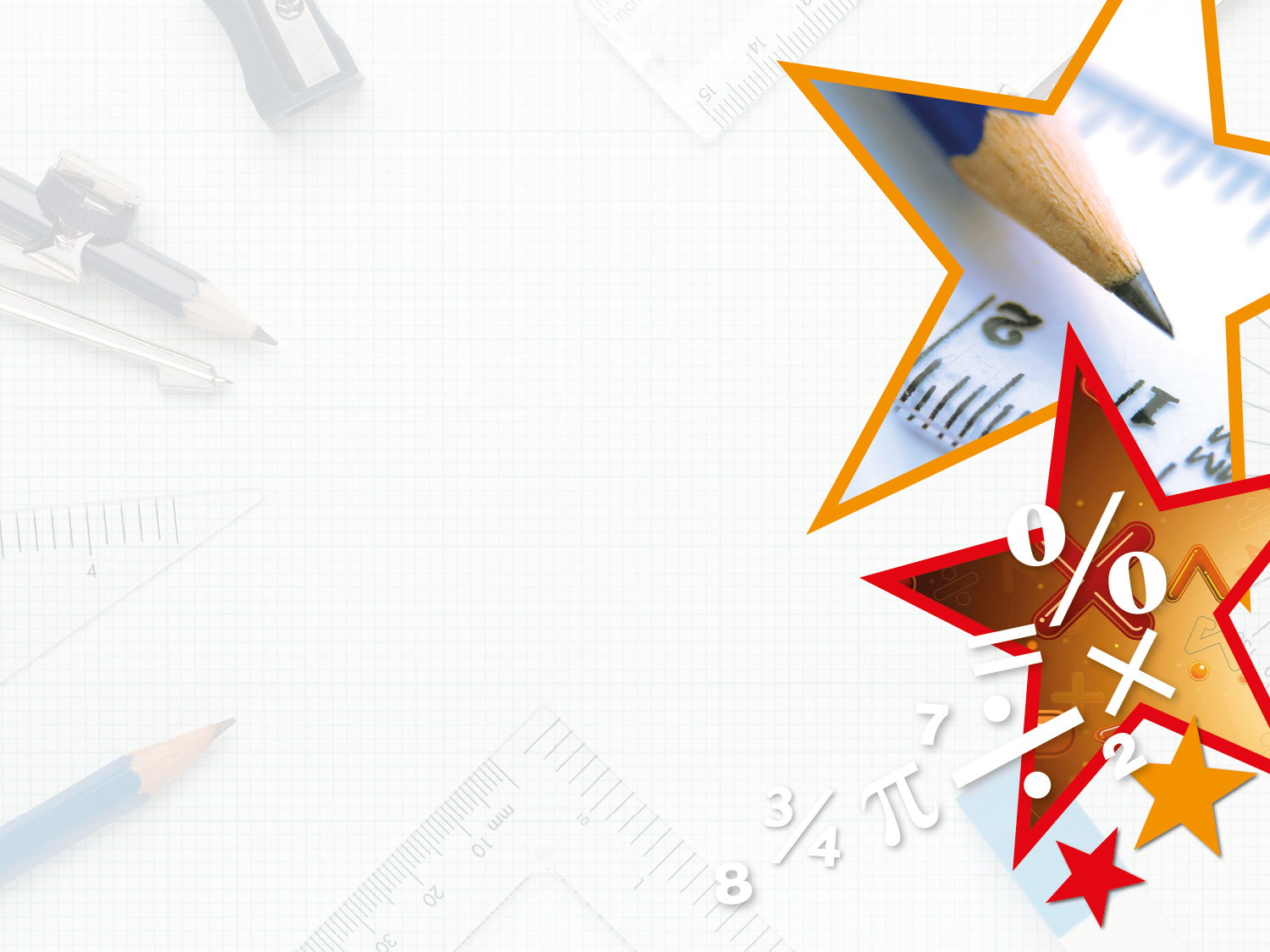 Varied Fluency 1

Match the function to its equivalent algebraic rule.
Triple g
5g
Multiply g by 5
3g
Negative g
-g
2.1 less than g
g – 2.1
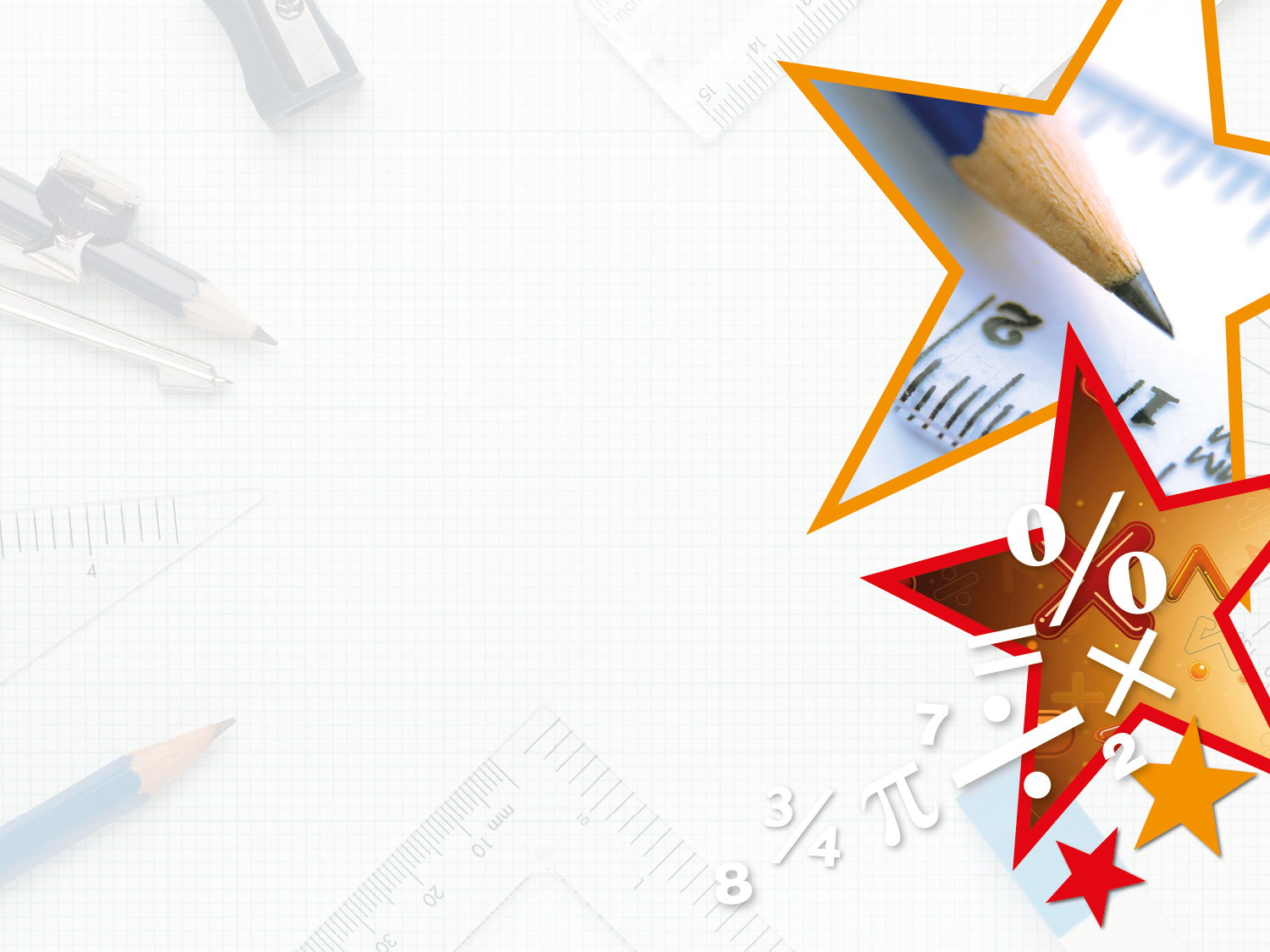 Varied Fluency 1

Match the function to its equivalent algebraic rule.
Triple g
5g
Multiply g by 5
3g
Negative g
-g
2.1 less than g
g – 2.1
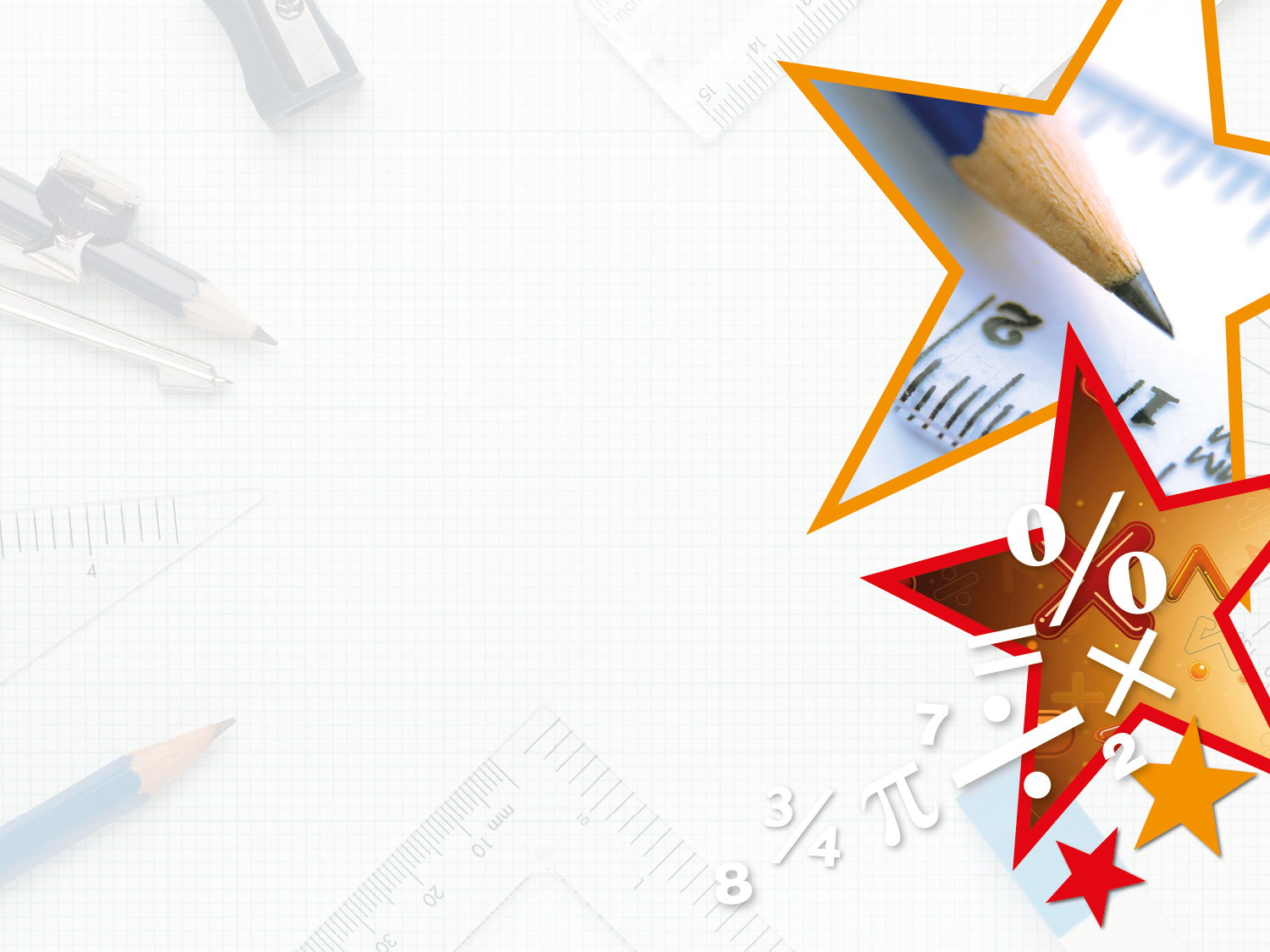 Varied Fluency 2

Circle the function being used here.
7
49
9
3
?
2.5
6.25
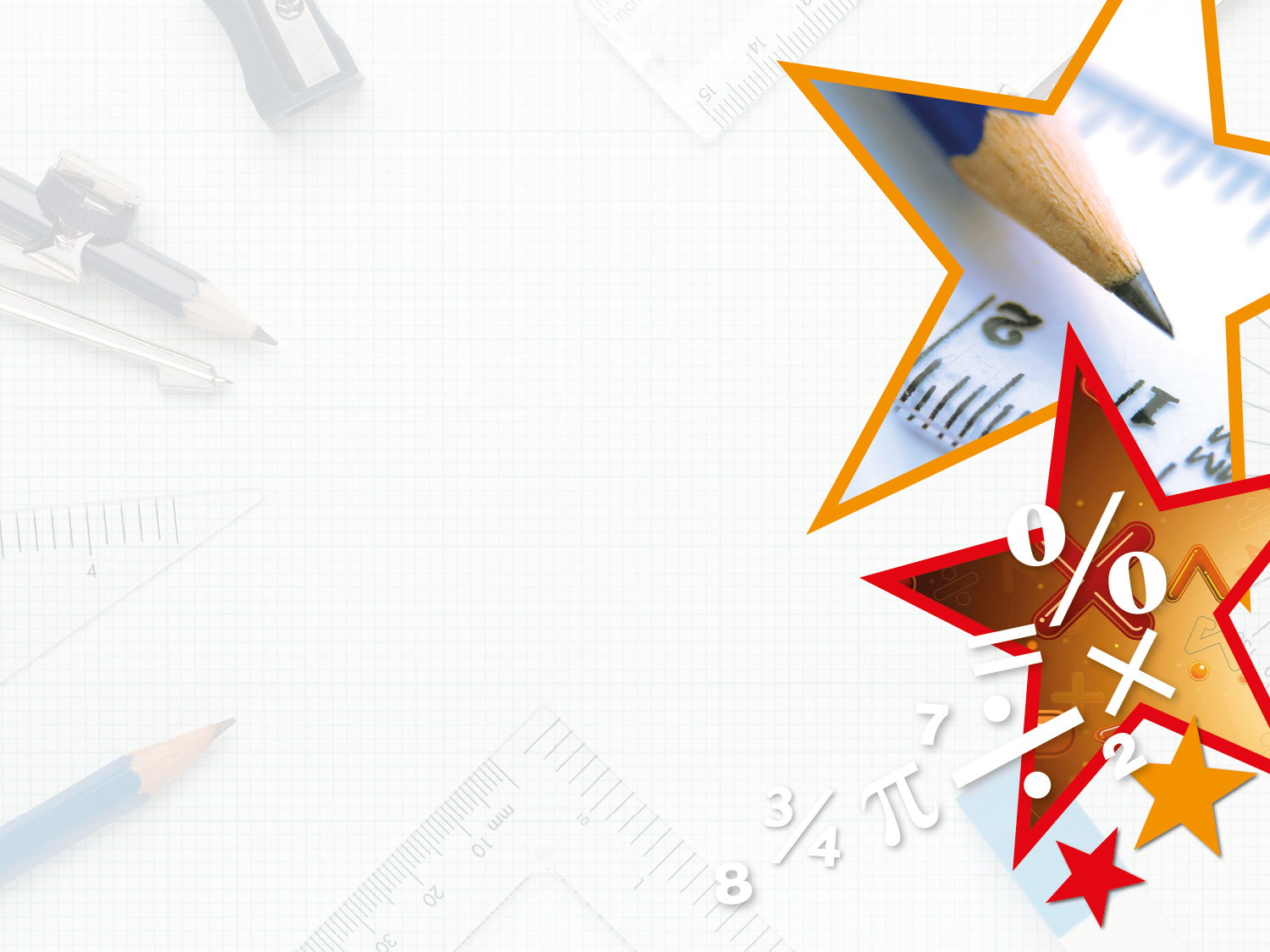 Varied Fluency 2

Circle the function being used here.
7
49
9
3
?
2.5
6.25
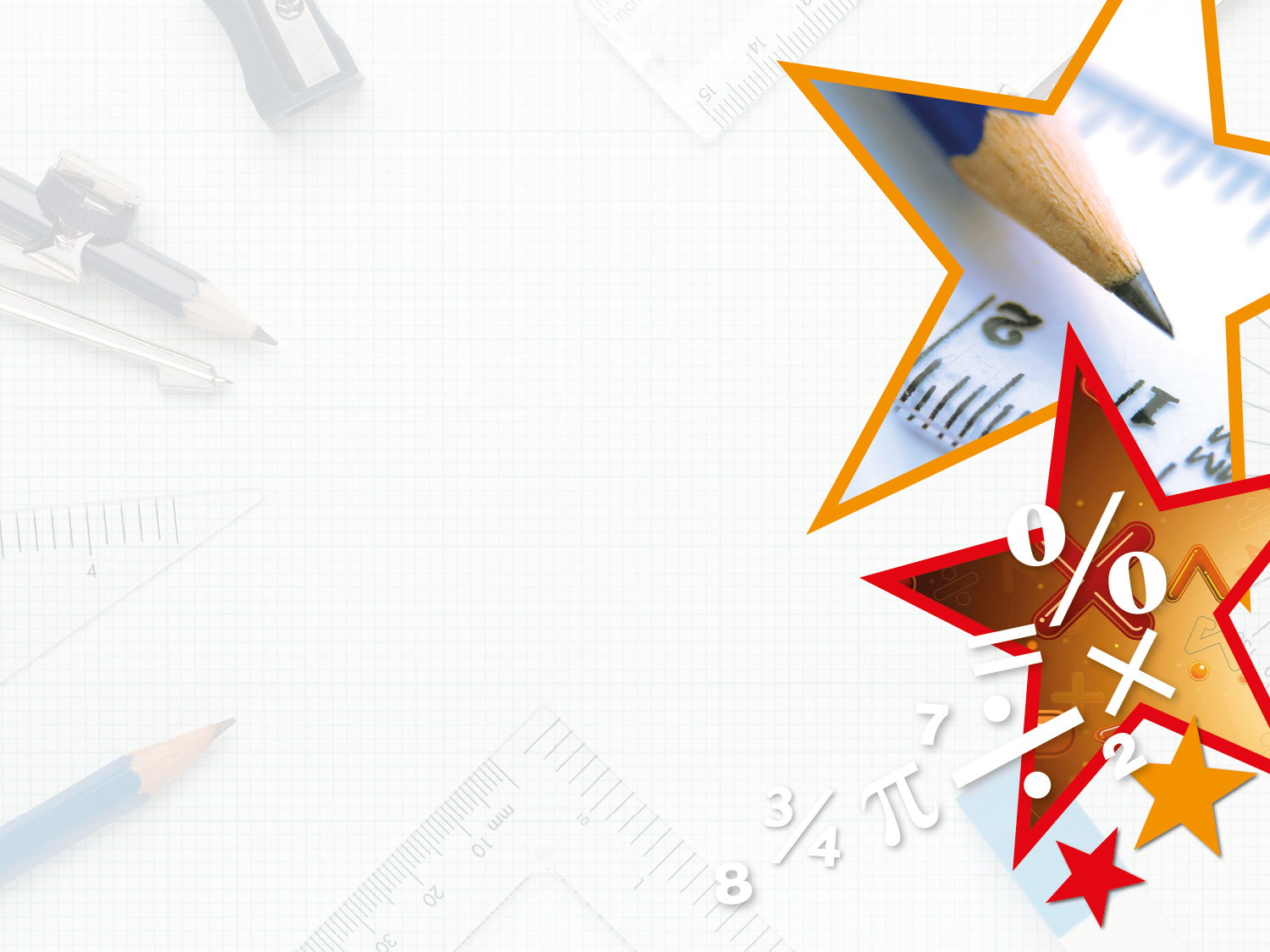 Varied Fluency 3

Work out the missing inputs and outputs for this function machine.
- 2
11
?
?
45.2
g
?
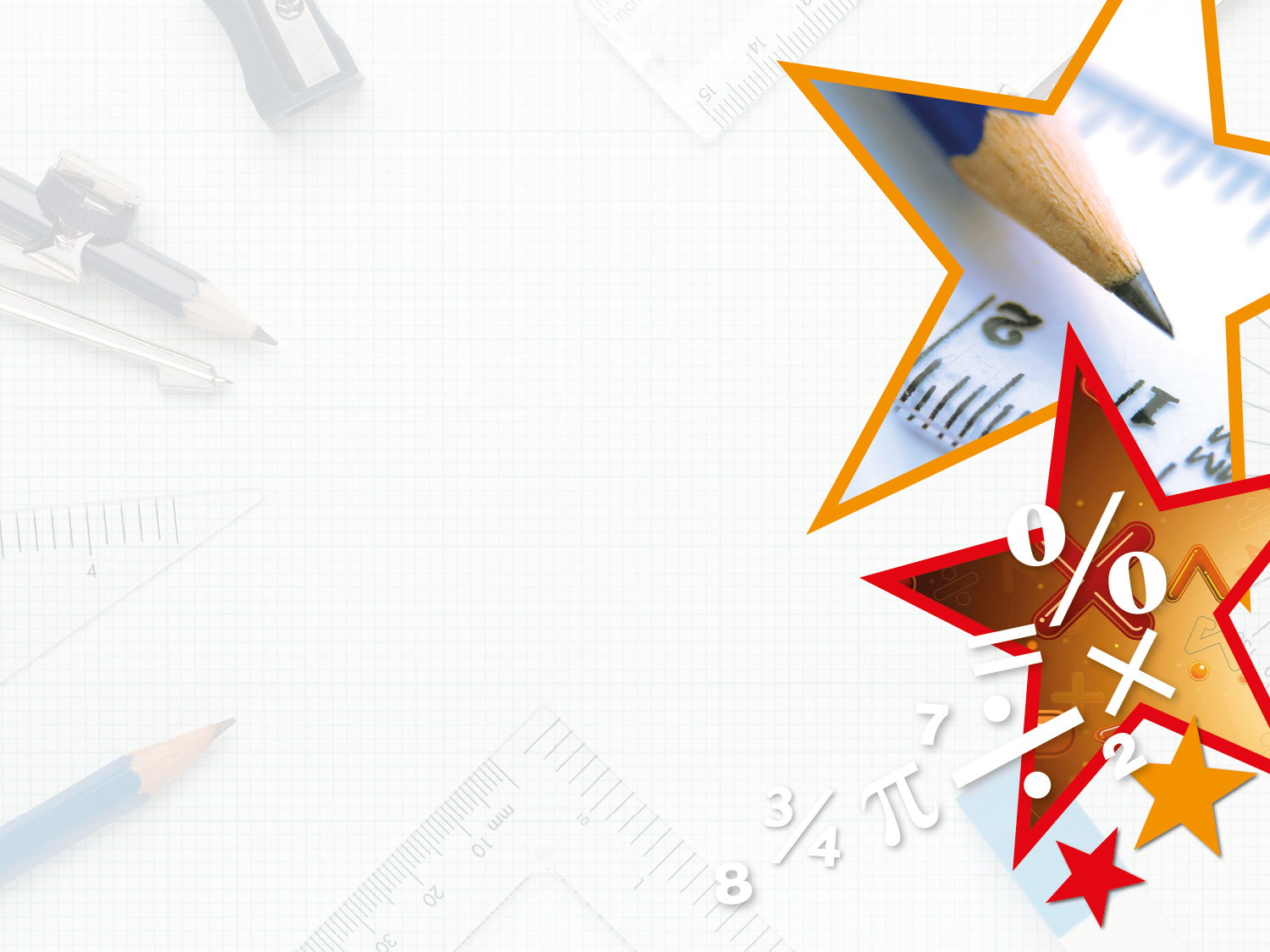 Varied Fluency 3

Work out the missing inputs and outputs for this function machine.
- 2
11
9
47.2
45.2
g
g – 2
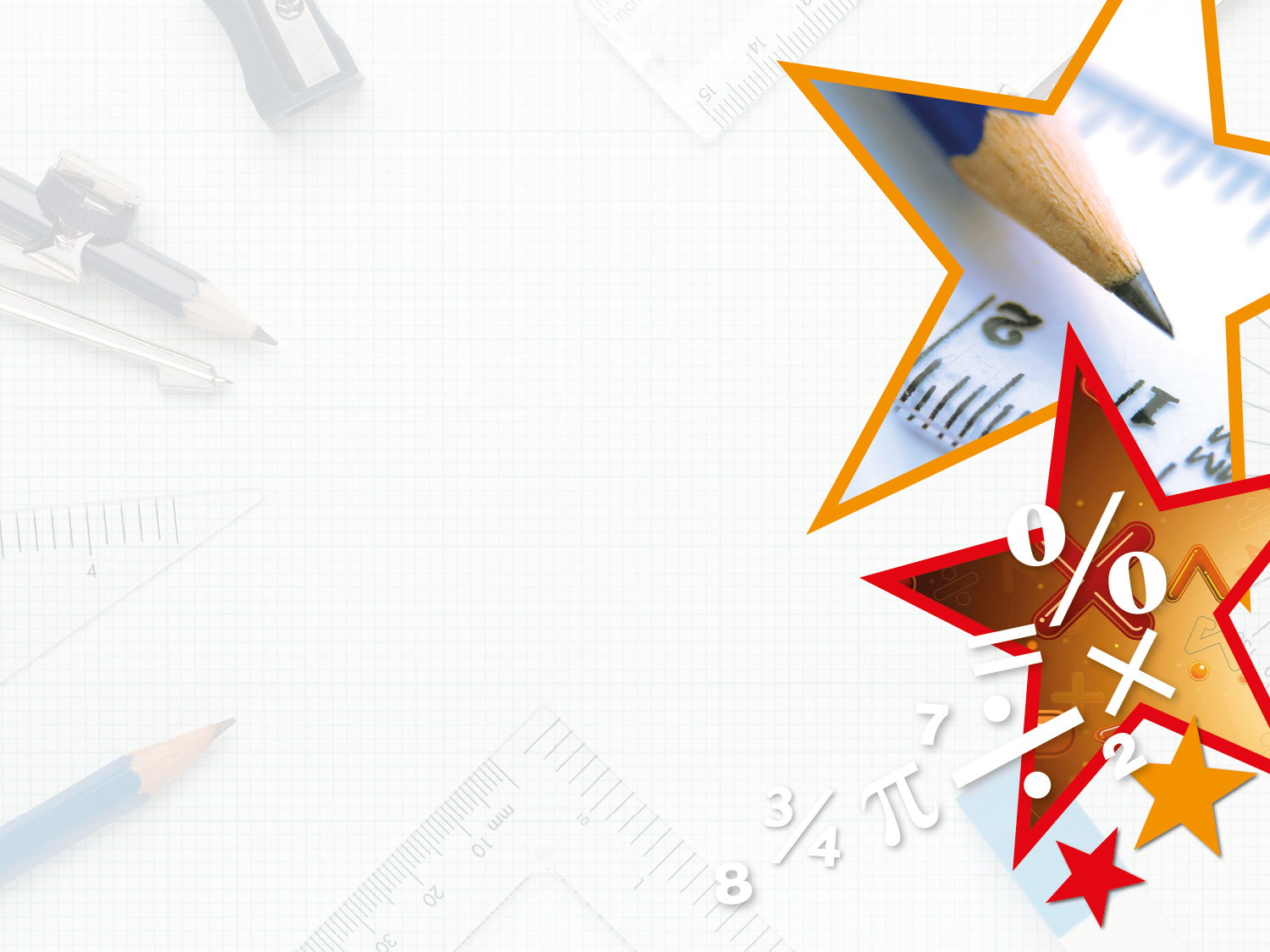 Varied Fluency 4

Match the equation to its answer if k = 12.5
3k
6.25
k – 9
37.5
19 – k
6.5
k ÷ 2
3.5
Varied Fluency 4

Match the equation to its answer if k = 12.5
3k
6.25
k – 9
37.5
19 – k
6.5
k ÷ 2
3.5
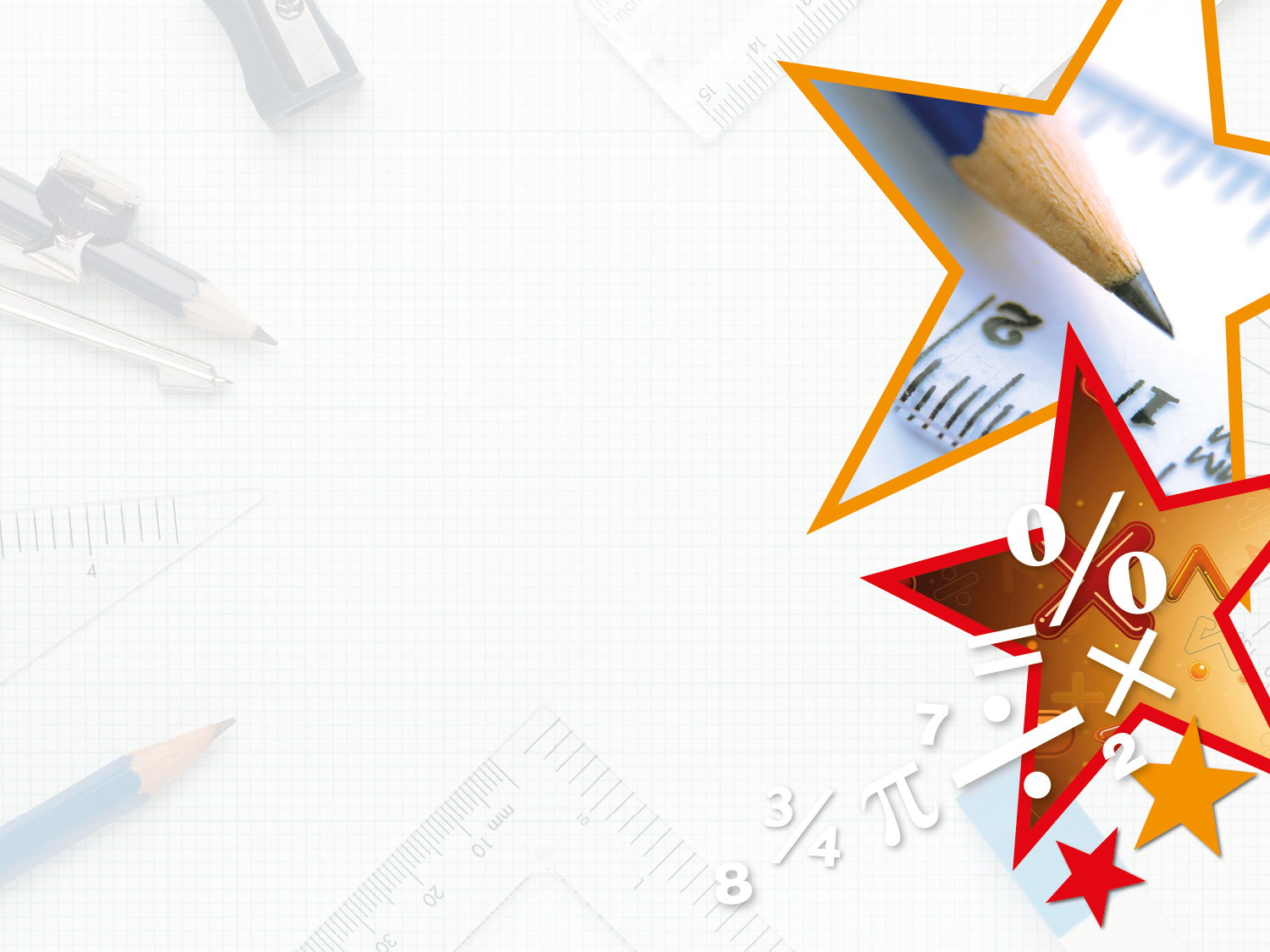 Friday 25th June 2020





L.O: to use simple algebraic rules

Watch the short presentation on how to solve a one-step algebraic equation: 
https://www.youtube.com/watch?v=L0_K89UJfJY
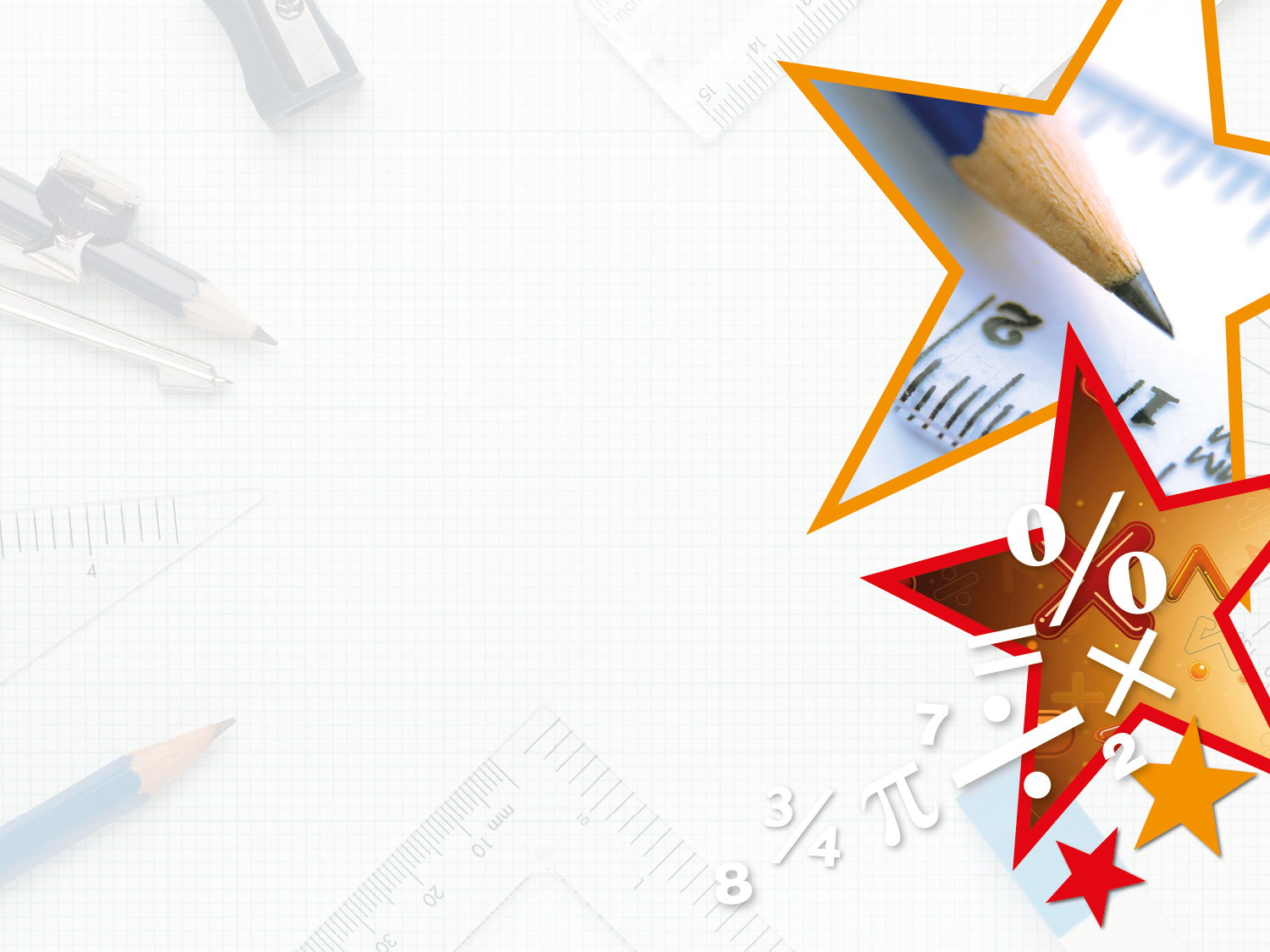 Problem Solving 1

Janet has 3 times as many marbles as Luke. 
If Luke has z marbles, which of these are true?
If Luke has 10 marbles, Janet has 30
Janet has z + 3 marbles
Janet has z ÷ 3 marbles
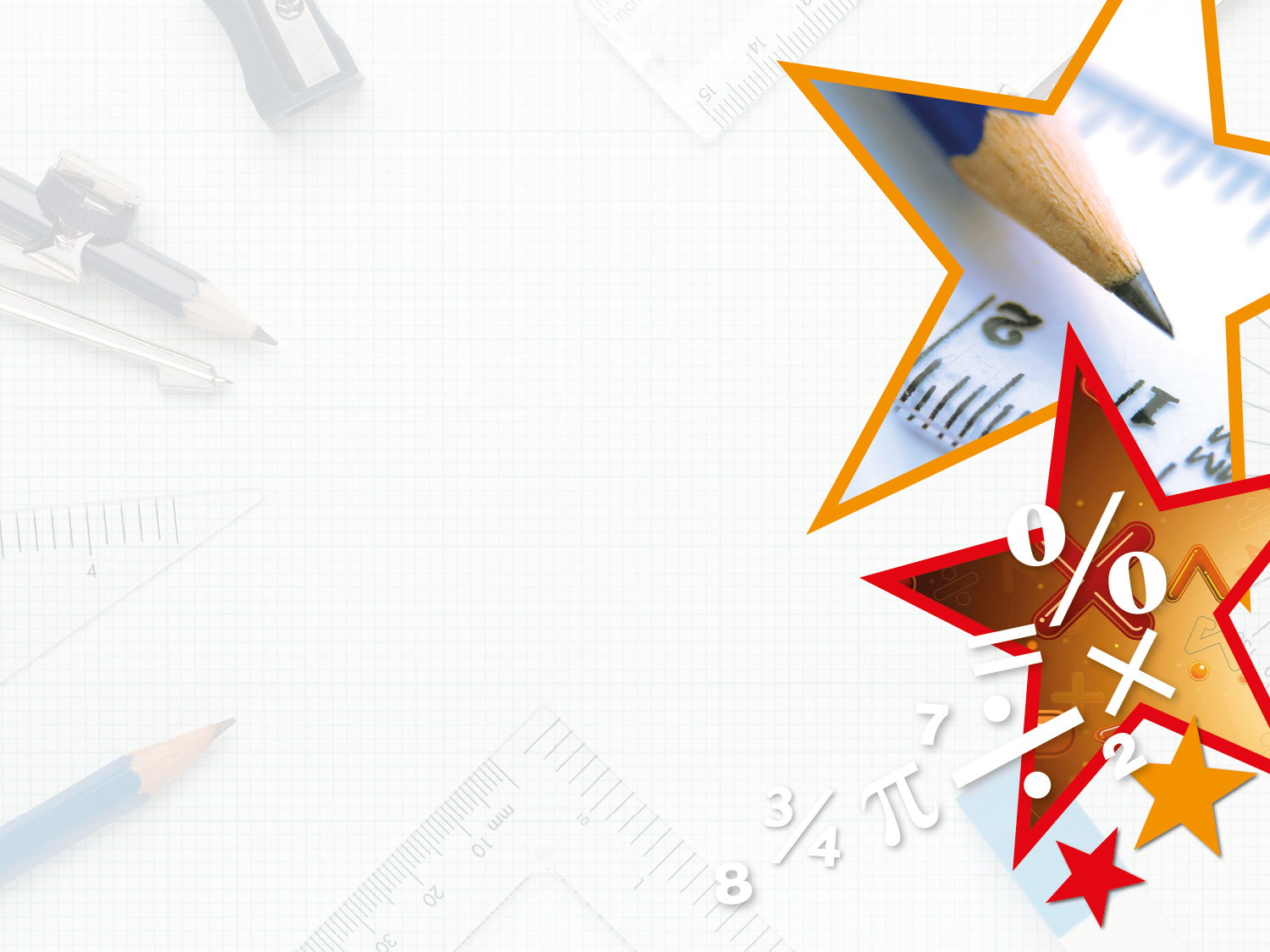 Problem Solving 1

Janet has 3 times as many marbles as Luke. 
If Luke has z marbles, which of these are true?
If Luke has 10 marbles, Janet has 30
Janet has z + 3 marbles
Janet has z ÷ 3 marbles
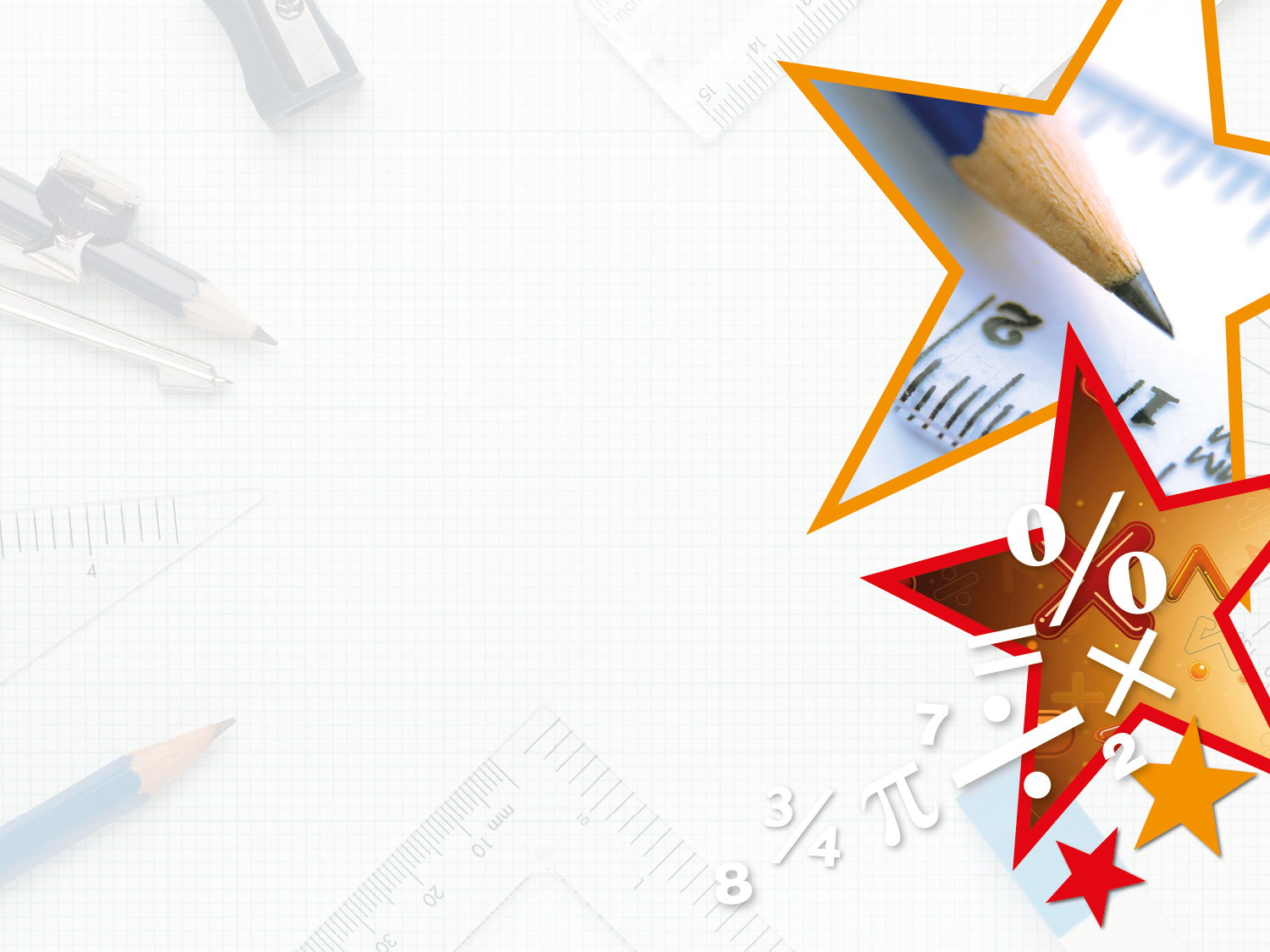 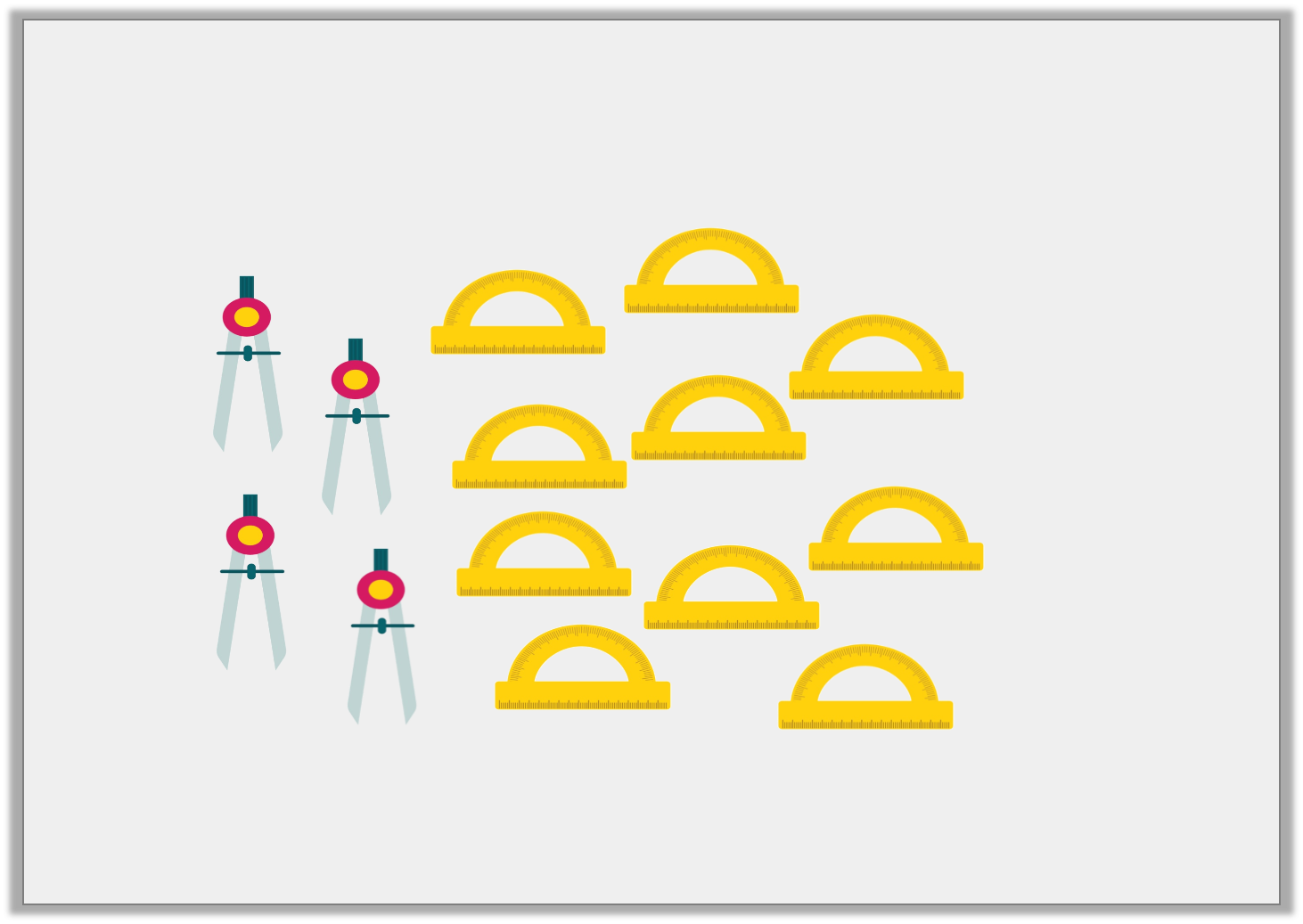 Problem Solving 2

Write an algebraic expression to show how many protractors there are if compasses equals c.
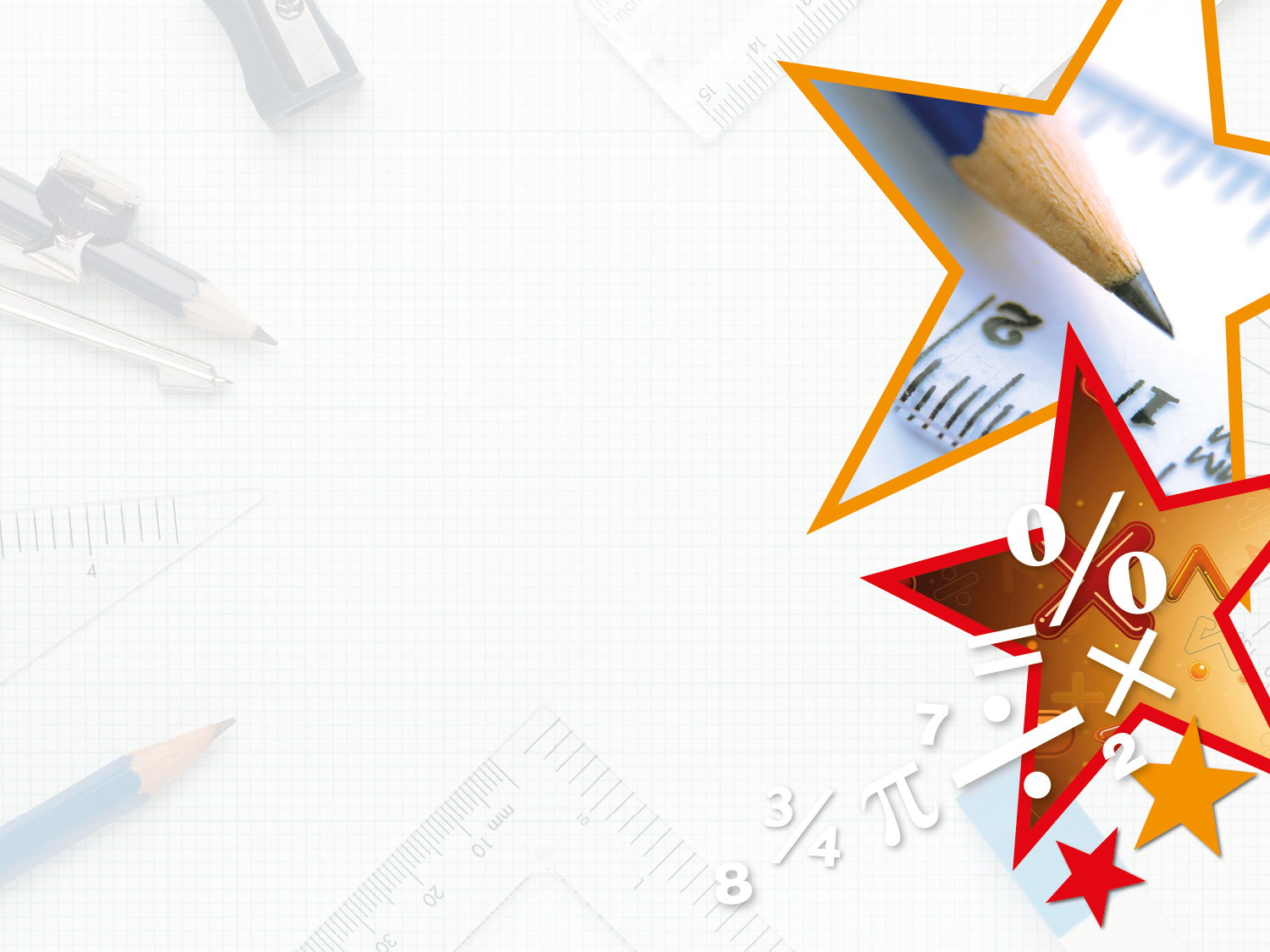 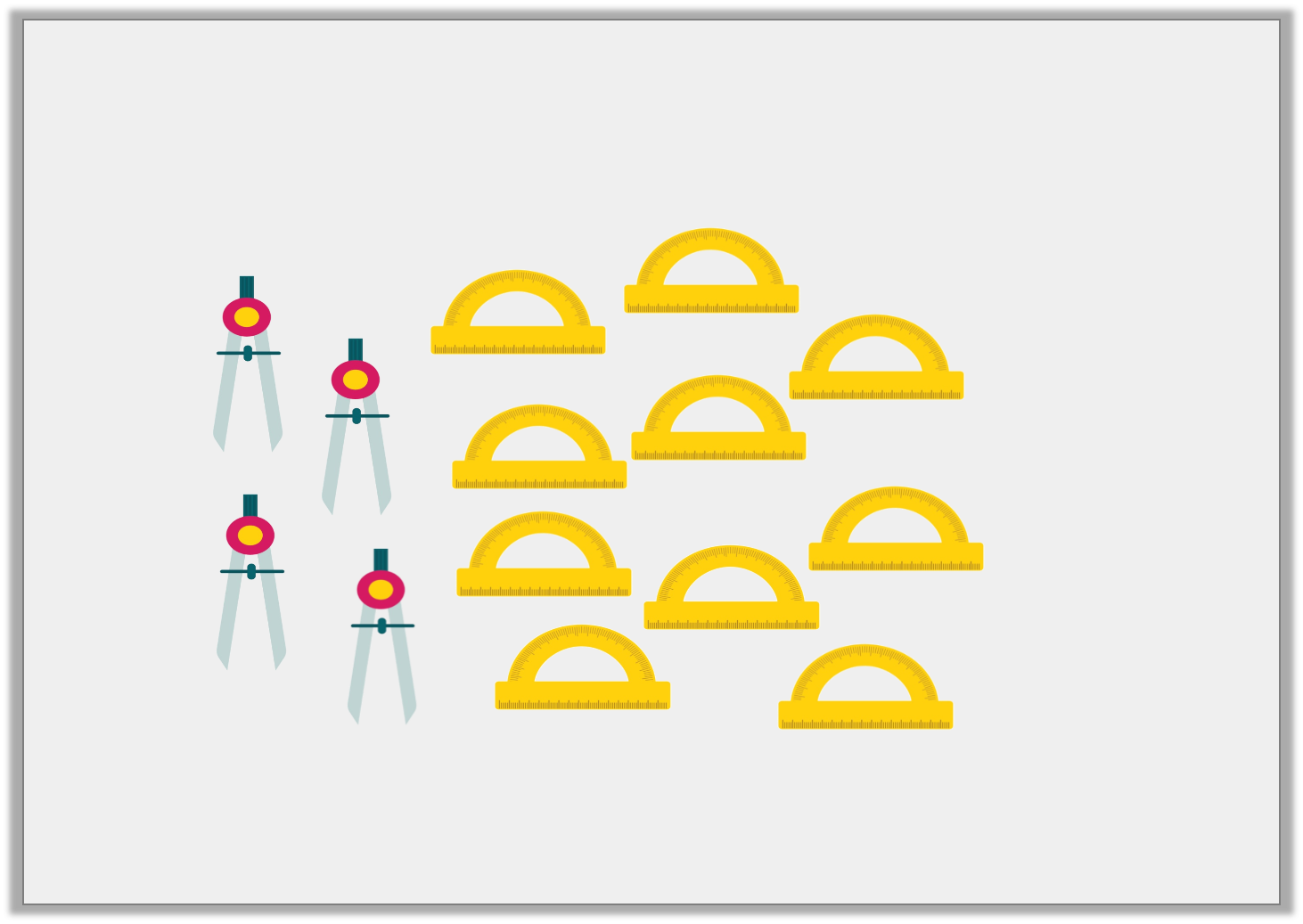 Problem Solving 2

Write an algebraic expression to show how many protractors there are if compasses equals c. 













Various possible answers; for example: c + 6, 2.5c, c x    .
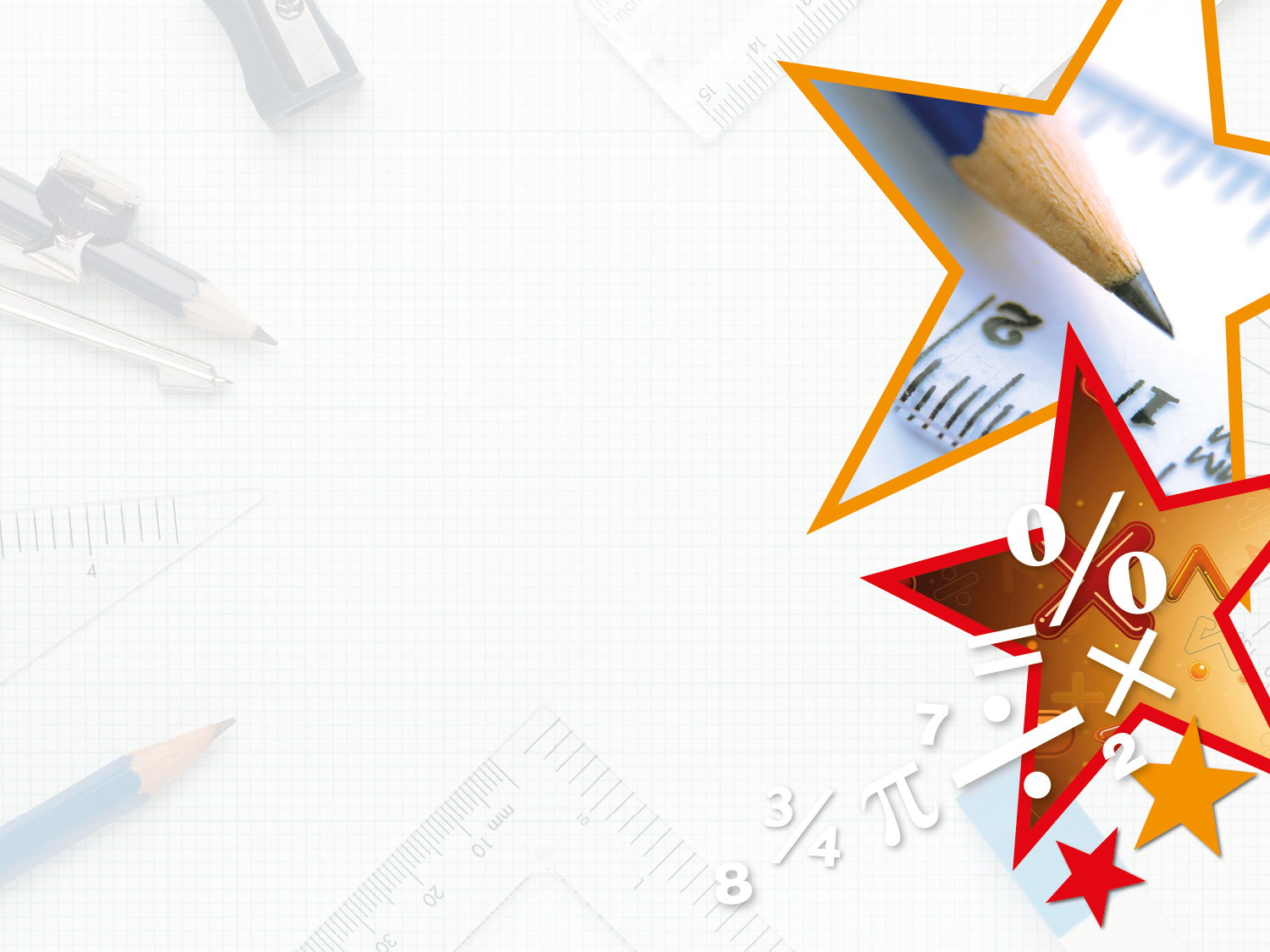 Reasoning 1

Four of the cards are inputs or outputs of the function machine.

Circle the odd one out. 










Explain your reasoning.
18.6
9
6.2
27
12
?
÷ 3
?
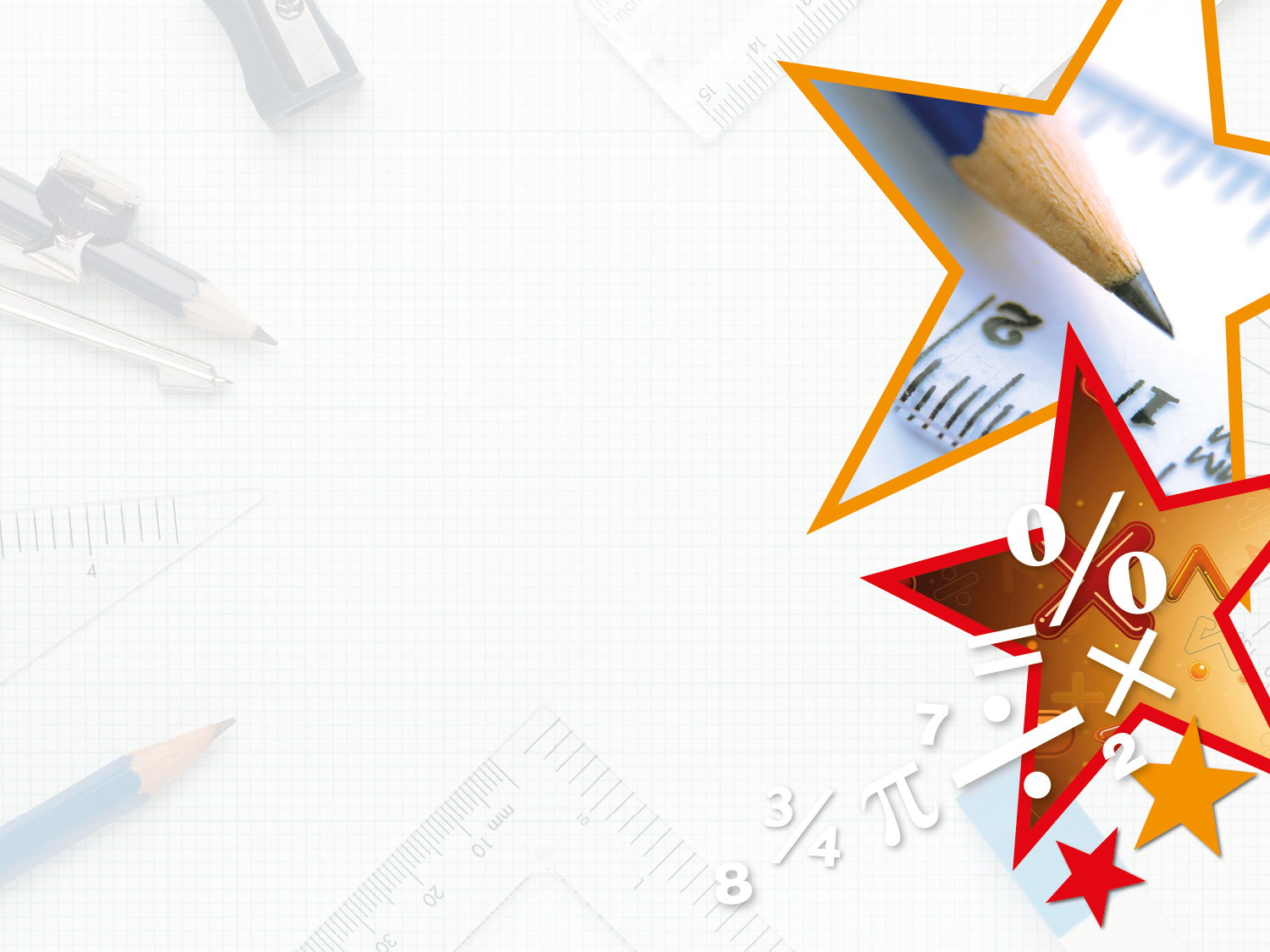 Reasoning 1

Four of the cards are inputs or outputs of the function machine.

Circle the odd one out. 










Explain your reasoning.

12 is the odd one out because…
18.6
9
6.2
27
12
?
÷ 3
?
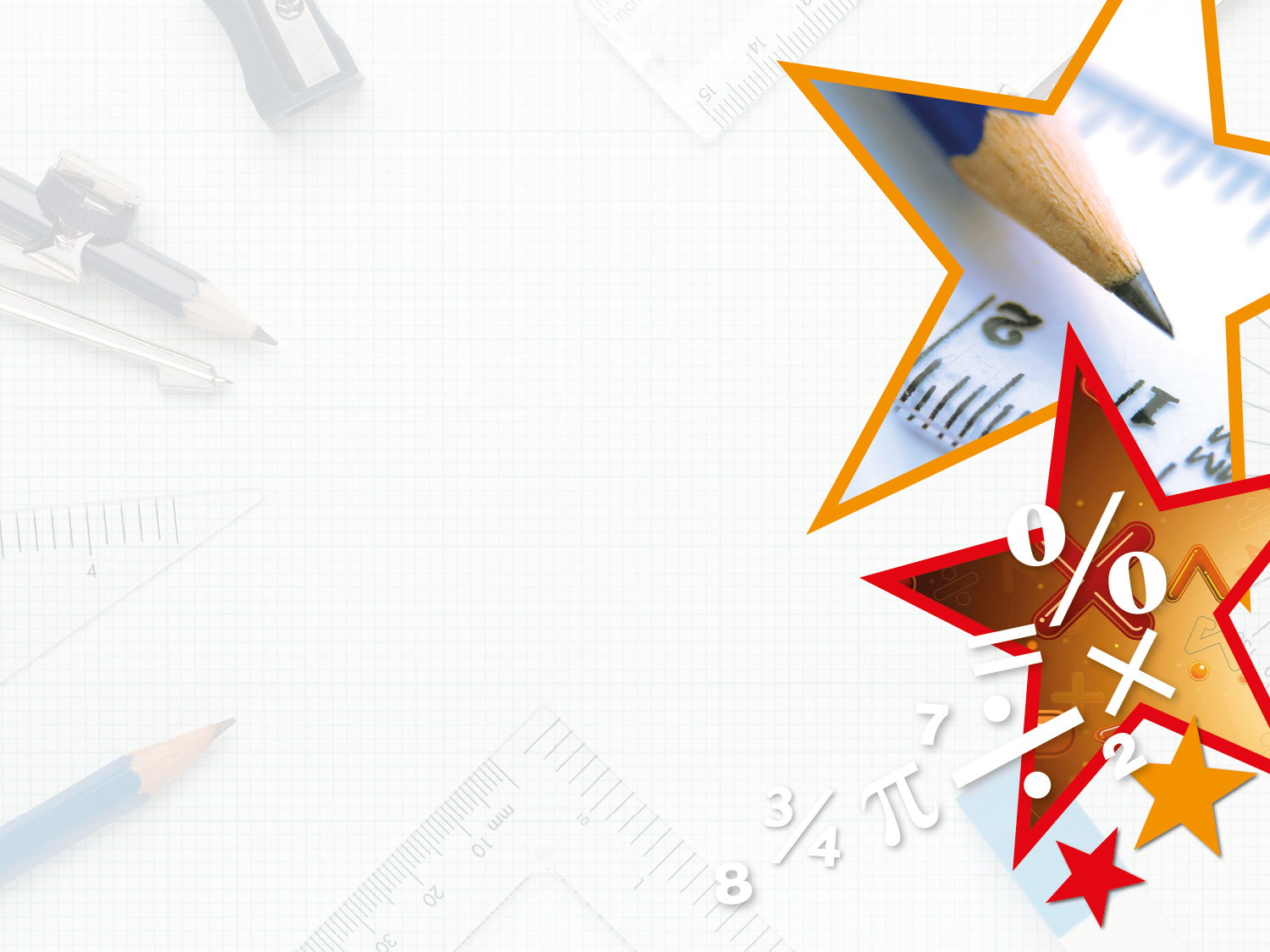 Reasoning 1

Four of the cards are inputs or outputs of the function machine.

Circle the odd one out. 










Explain your reasoning.

12 is the odd one out because 18.6 ÷ 3 = 6.2 and 27 ÷ 3 = 9. 
12 ÷ 3 = 4 and 36 ÷ 3 = 12 but there is not a number card for 4 or 36.
18.6
9
6.2
27
12
?
÷ 3
?